透过数据分析掌握机构和个人学术影响力
——利用InCites呈现研究优势与潜力
危期 | 科睿唯安解决方案顾问
主要内容
InCites&ESI数据库介绍
InCites新增指标和功能盘点
基于InCites平台进行全方位的机构科研表现分析
研究：研究产出与影响力的增长
学科：ESI学科，一级学科等发展态势
比较：与相关高校的多角度对标分析
合作：科研合作态势分析
人才：人才识别与定位
2
[Speaker Notes: 本次课程主要会分为3个部分，首先带着各位老师一起来盘点一下近期InCites新增的指标和功能，并且针对一些重要指标和功能来进行详细的介绍；第二部分介绍近期incites 中新增的Alma收集报告模块在期刊馆藏及其利用率评估中的应用，ALMA是世界上仅有的通过单一界面实现对纸本、电子和数字等全媒体资源一体化管理的图书馆服务平台，这一部分主要聚焦在InCites和ALMA的整合。第三部分介绍期刊引文指标JCI助力衡量期刊引文影响力]
ESI
前沿引领，动态追踪
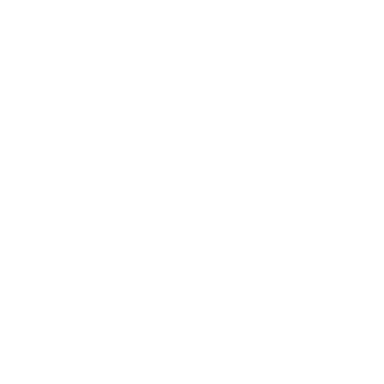 全球前1%学科？
4
什么是ESI (Essential Science Indicators, 基本科学指标)
通过全球权威学术信息+主流文献计量方法，揭示新兴科学研究前沿，识别各研究领域中有影响力的个人、机构、论文、期刊和国家的研究分析工具。
关注学科建设：ESI全球前1%学科
关注高影响力论文：高被引论文/热点论文
关注人才：高影响力科学家
关注前沿和热点研究：Research Fronts
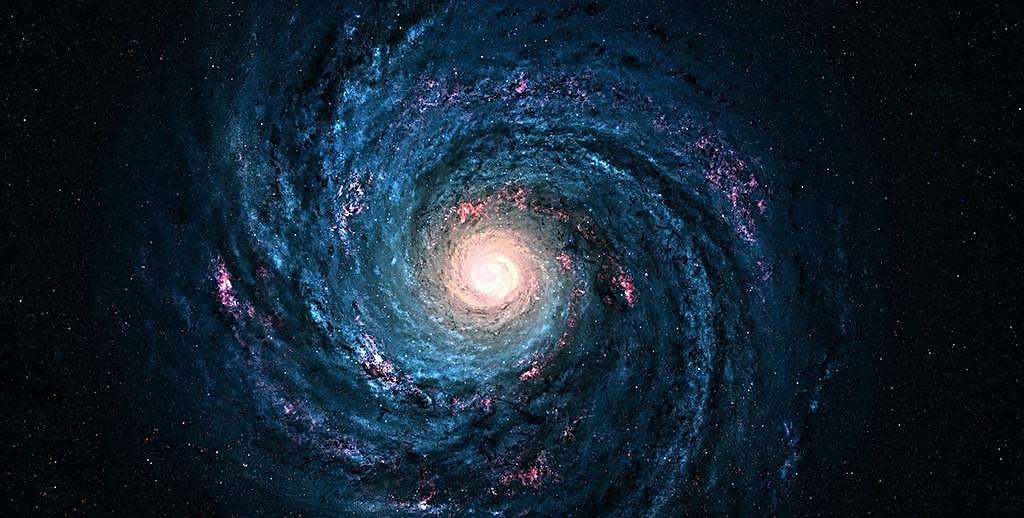 5
[Speaker Notes: ESI：立足全球基准  高标准引领科研]
ESI数据来源
论文统计：来自SCIE和SSCI两个数据库收录的Article和Review两种文献类型的论文。
论文引用次数统计：来自于SCIE, SSCI和AHCI三个数据库收录的论文，不限文献类型。
数据范围： SCIE/SSCI的近10-11年滚动数据，每2个月更新
当前的ESI数据
6
ESI学科分类
ESI学科分类基于SCIE/SSCI期刊进行划分，将SCIE/SSCI收录的12,000多种期刊划分到22个学科大类，每种期刊只对应到一个ESI学科*。
ESI较为宽泛的学科分类方式和没有重叠的学科设置，使得ESI学科分类方式适合用来分析一个机构、组织或国家整体的学科情况。
ESI学科对应期刊列表：http://esi.help.clarivate.com/Content/journal-list.htm
*多学科除外
7
识别高影响力的成果与研究主体
全球范围排名
22个学科研究领域中，总影响力（论文被引用次数）进入全球前1%的学者、研究机构/大学排名；进入全球前50%的国家/地区和学术期刊排名。
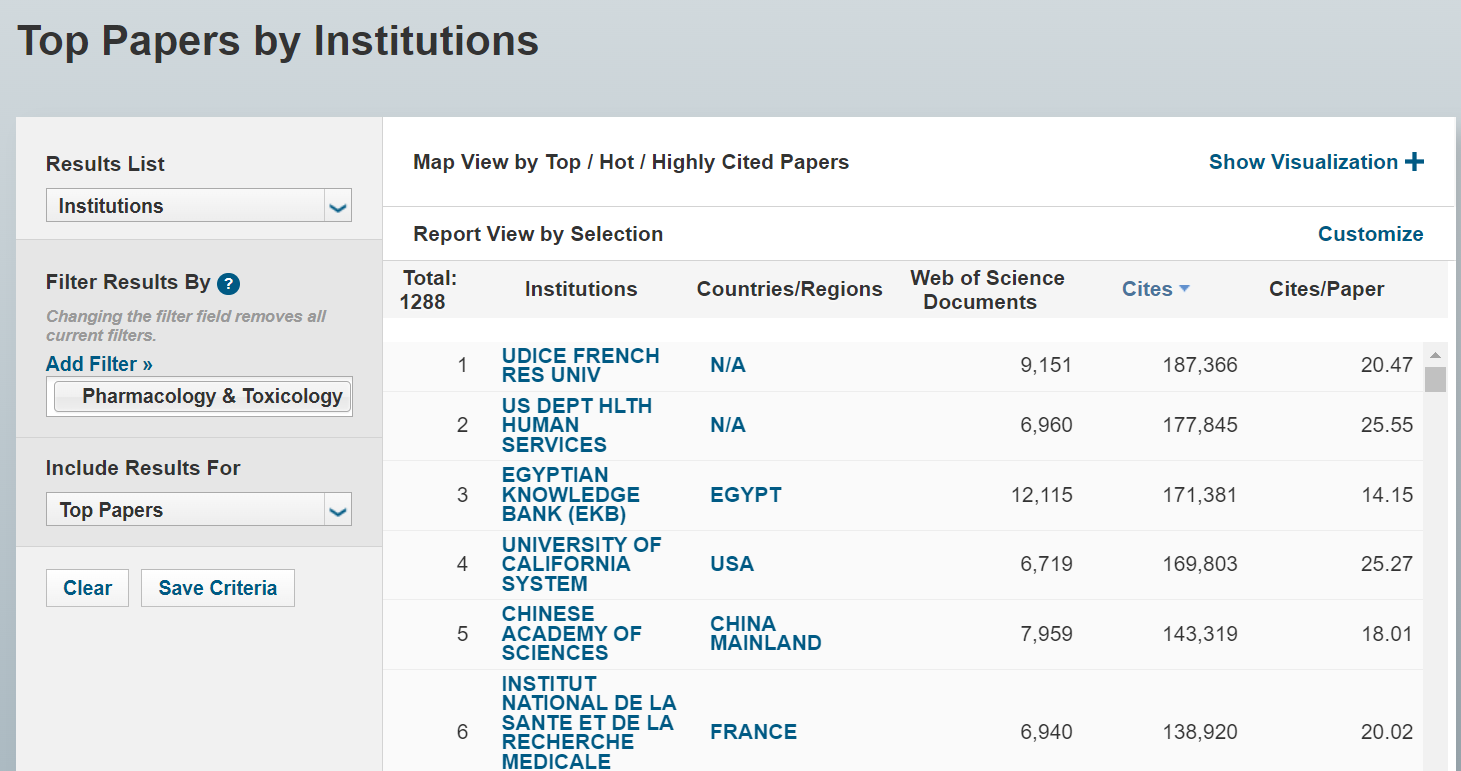 药理学与毒理学进入全球前1%的机构及排名
8
学科：过去10年中所有发文机构在某学科中所发表的论文, 按照其论文总被频次对机构降序排列，被引频次排在同学科的全球前1%的机构的该学科进入全球前1%
ESI全球前1%学科
进入ESI前1%学科
某学科全球发表论文
未进入ESI前1%学科
9
识别高影响力的成果与研究主体
ESI高被引论文
近10年内发表，在统计时间点，总被引次数在同年、同学科论文中达到该学科领域的前1%






ESI热点论文
近2年内发表，在统计时间点，近2个月内被引次数达到该学科领域的前0.1%
*此表为2023年9月数据
10
识别研究前沿
高被引论文&热点论文
快速定位高影响力成果
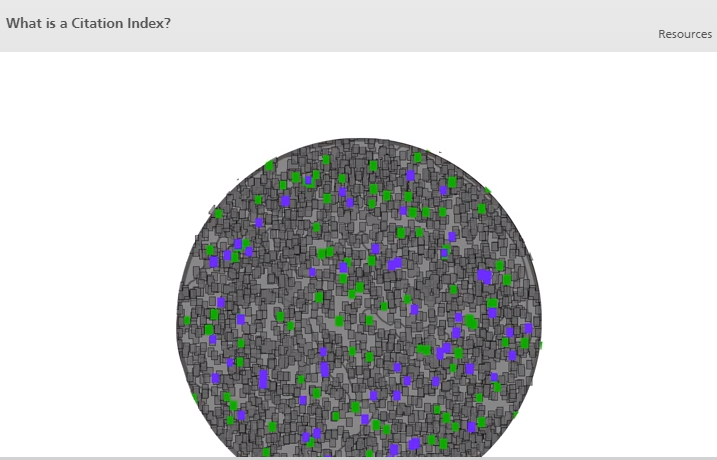 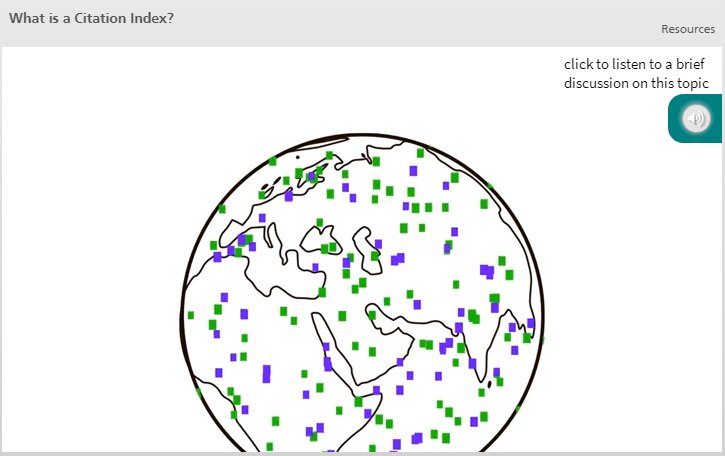 ESI
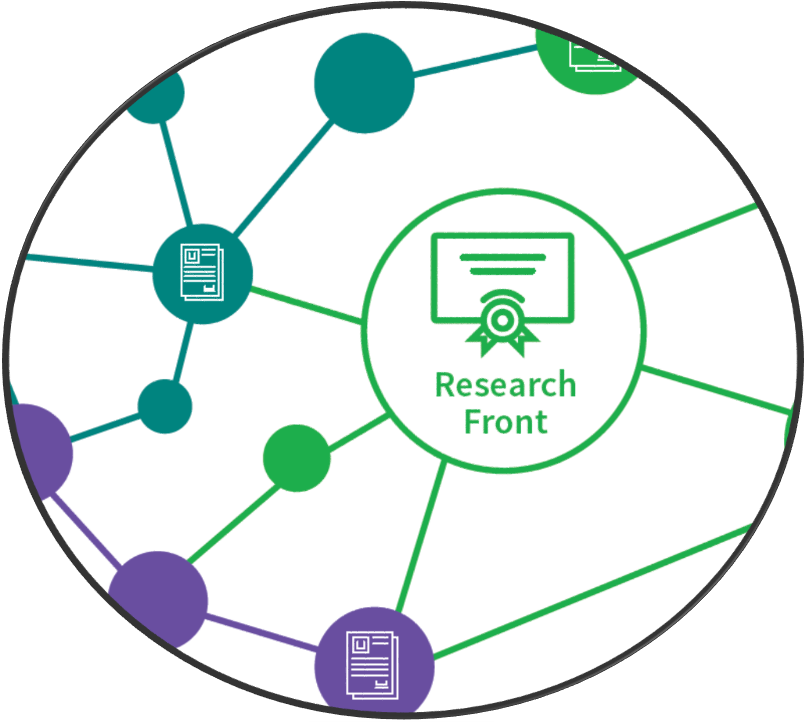 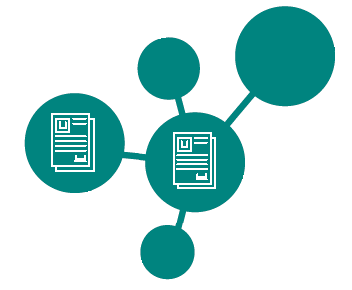 Research Fronts
研究前沿
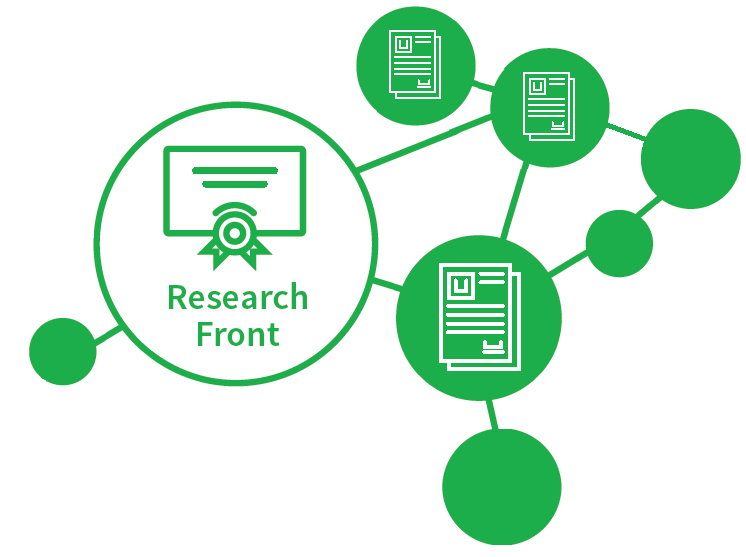 ESI
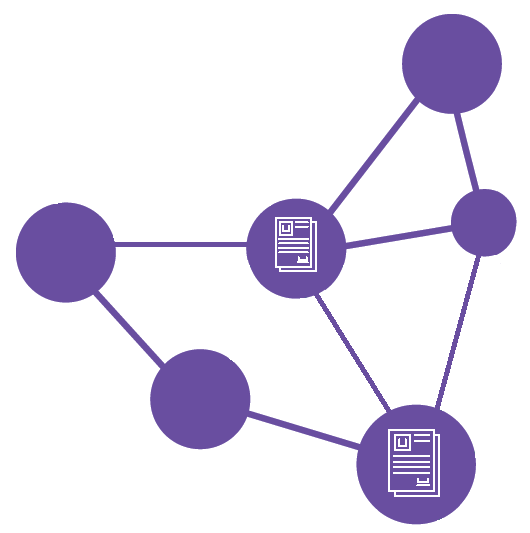 11
[Speaker Notes: 一个叫高被引论文一个叫热点论文，其实刚刚在介绍高被引科学家榜单的时候也介绍到，我们统计的是每位学者的高被引论文数量。高论文就是过去10年中发表的文章他的背影频次呢排在了同年同学科论文中的全球前1%的位置，而对于热点论文来说呢，那就是近期也就是近2年发表的论文，在最近2个月中他的背影频侧排在同年同学科的全球前1‰的位置，也可以理解为最近发表的然后突然火起来的这样的文章。在ESI中可以帮我们筛选出来在这22个学科当中有哪些高被引论文和热点论文，当然在这个基础上，还有一个更有价值的一点是研究前沿，基于这些高影响力的成果来去聚类出相应的研究前沿]
跟踪研究前沿、探寻潜力研究方向——借助ESI数据库
ESI 研究前沿(Research Fronts)的生成过程: 共被引(Co-Citation)原理
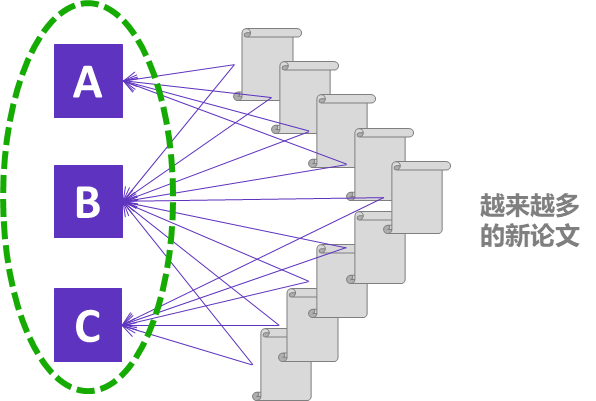 定位近六年
高被引论文
将核心论文作为研究前沿的基础
“核心论文”
Research Fronts
研究前沿
运行算法
近六年高被引论文
研究前沿
定位存在
共被引关系的论文对
聚类
利用co-citation analysis对高被引论文进行分析，一组高被引论文的标题中的主要关键词组成研究前沿
研究前沿的分析揭示了不同研究者因探究科学问题产生的关联性。
ESI Research Fronts的生成过程
12
A
P
B
A
B
C
研究前沿Research Fronts
ESI 研究前沿(Research Fronts)的生成过程: 共被引(Co-Citation)原理
计算一对文献被第三方同时引用的次数，越多的文献引用这一对文献，它们之间的相关性就越强。
新论文
Research Fronts
研究前沿
越来越多
的新论文
参考文献
参考文献
当共被引频率较高时，即形成了一组文献 
 它们之间具有研究主题方面的相关性
当论文A和论文B同时被论文P引用
A和B很有可能具有研究主题方面的相关性
访问方式：esi.clarivate.com
13
识别前沿热点
ESI研究前沿（Research Fronts）
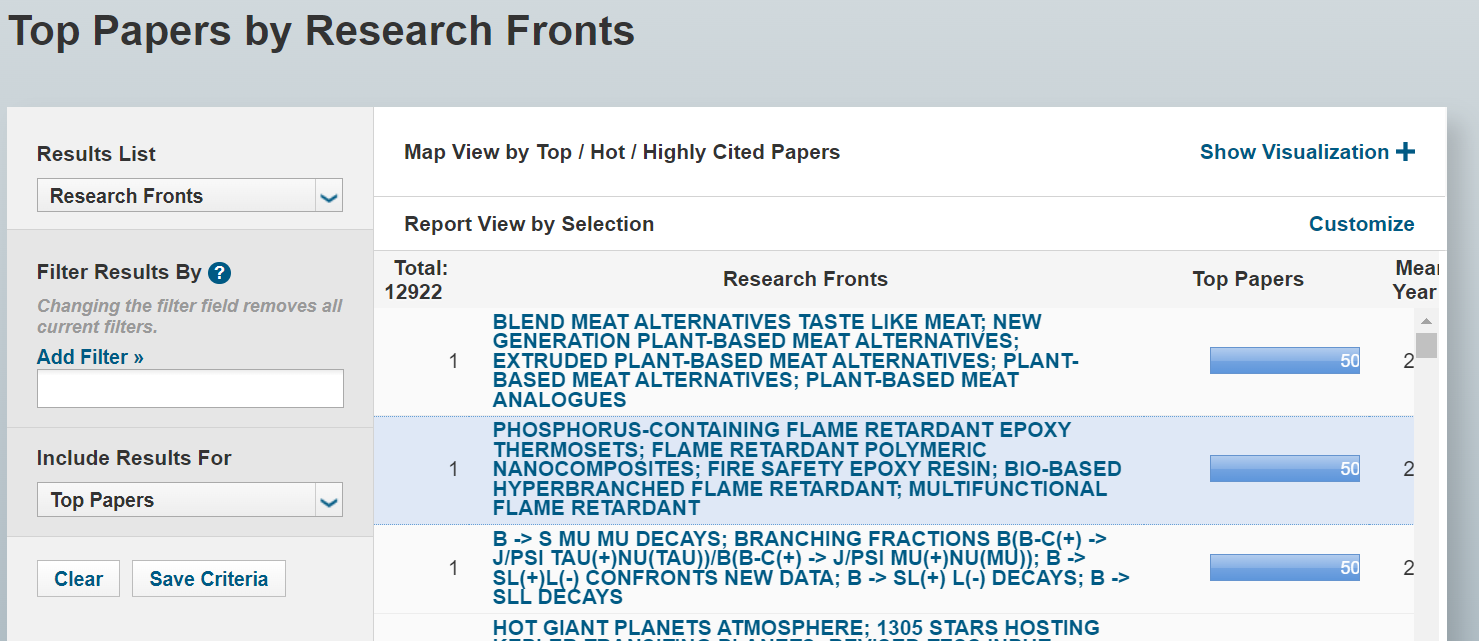 2023年3月ESI数据
14
提供客观可量化的科研绩效基准
基线值 (Field Baselines)：各年、各学科论文的平均被引次数 & 进入不同排名区间所需的最少被引次数
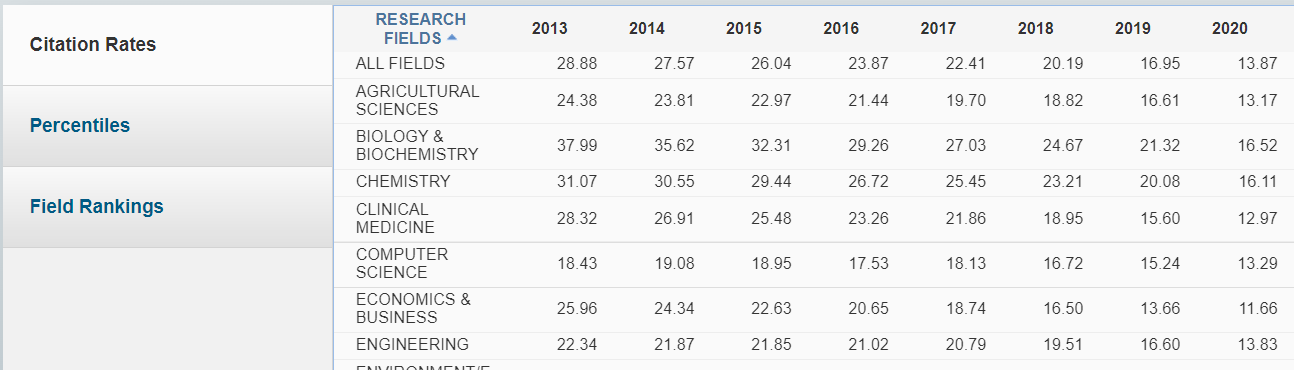 2018年发表在临床医学领域的文章平均被引次数为18.95次
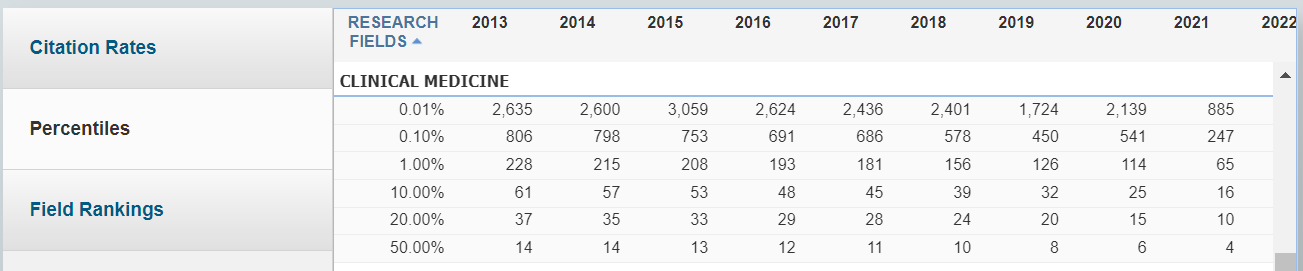 2018年发表在临床医学的文章要进入前10%，被引频次最少需要达到39次
了解学科/机构对标差距
阈值（Citation Thresholds）——各ESI学科领域全球前1%的研究机构
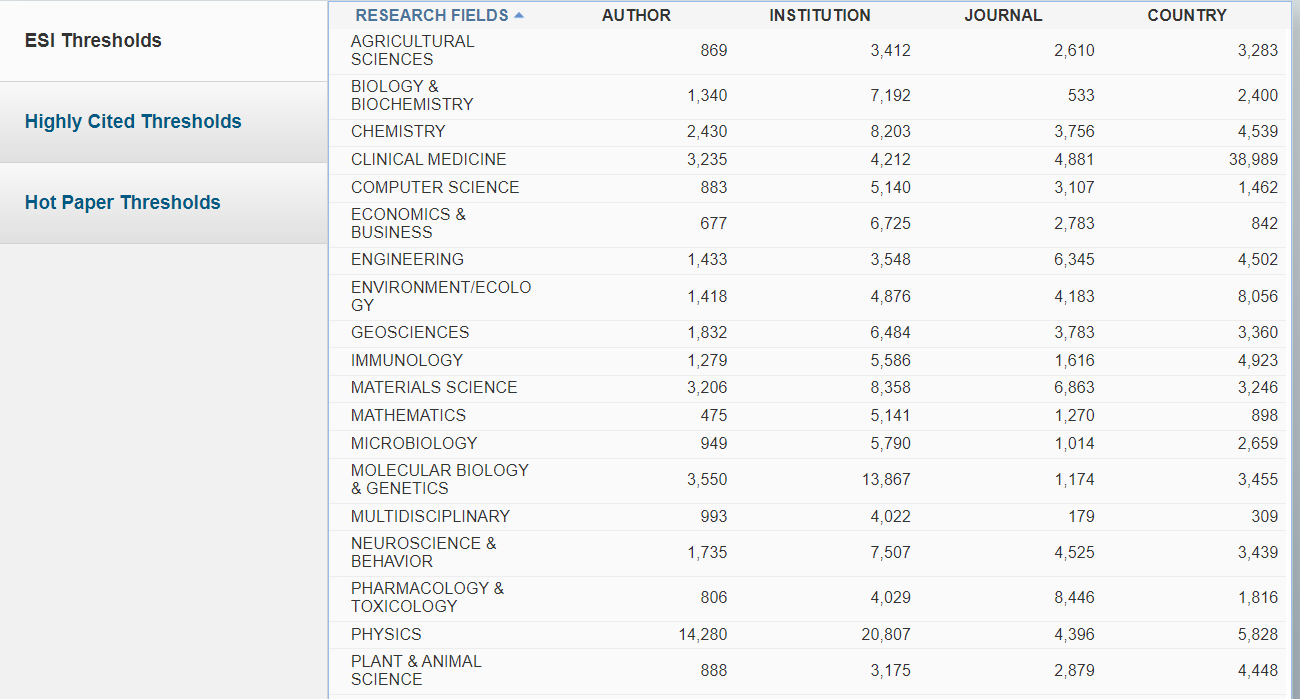 当前，药理学与毒理学要进入全球前1%，文章累计被引频次至少需要达到4029次
16
竞争日益激烈的全球研究格局
如何全方位考量本机构的科研表现？
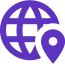 将本机构的研究与同行机构作比较，了解科研发展情况
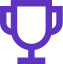 向资助机构展示高影响力的研究成果，确保新的和持续的基金资助
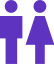 迅速发现科研绩效表现突出的研究人员，注重人才队伍建设
确定本机构的重要期刊，充分利用好图书馆预算
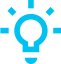 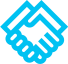 评估现有和潜在的合作对象，找到最佳合作伙伴
衡量在开放研究 (Open Research) 中的表现，更好地融入全球学术交流
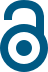 17
定量分析与同行评议相结合
全球化，自上而下的视角
加权的、相对的度量方法
能够揭示最新研究的贡献
小范围内，自下而上的视角
绝对的、主观认知和判断
会受到较早以前研究成果的影响
绩效分析：定量
同行评议：定性
科学计量学指标幷不是要取代专家(评议)，而是为了能够对研究工作进行观察和评论，从而使专家掌握足够的信息，形成根据更充分的意见，幷在更高的信息集成水平上更具权威性。

———Dr. Ronald Rousseau, “评价科研机构的文献计量学和经济计量学指标”，《科研评价与指标》，红旗出版社，第17页，2000年
18
定量分析指标的合理使用
使用期刊影响因子作为研究人员学术影响力的替代指标是具有误导性的，正确的做法是使用论文、研究人员、机构以及国家的规范化的被引表现。
在评估中使用单一指标是不合理的，是有失公允的(例如：只用h指数单一指标评价科学家)
学科规范化引文影响力 (CNCI)
百分位 (Percentile) 及射束图
期刊影响因子百分位 (JIFP)
……
“两个避免”
单一指标
绝对指标
19
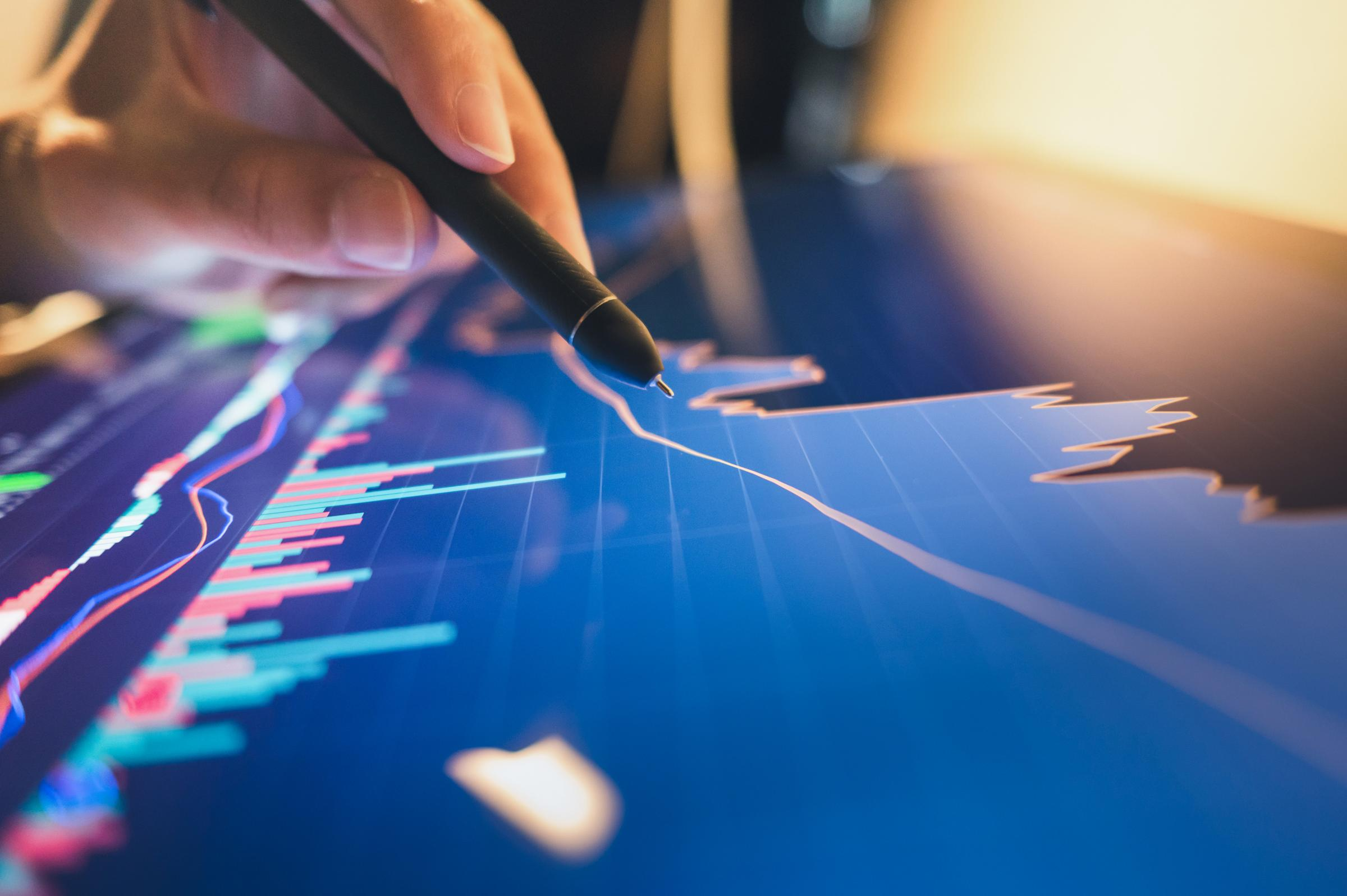 InCites B & A平台简介
综合性科研绩效分析工具
丰富的学科分类体系
多维度评价指标
20
InCites的数据源：Web of Science核心合集（SCI/SSCI/ESCI/AHCI/CPCI/BKCI）
100%完善的作者姓名及附属机构信息
16亿+ 可链接的引文资料
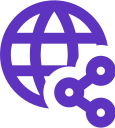 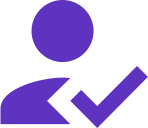 1.7万+归并后的机构
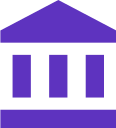 出版商中立的期刊遴选
1400万+ 记录可查看基金信息
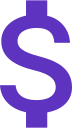 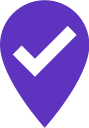 2.1万+ 高质量期刊
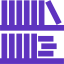 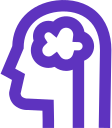 多种学科分类体系
21万+ 国际会议
11.6万+ 图书
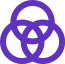 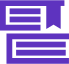 21
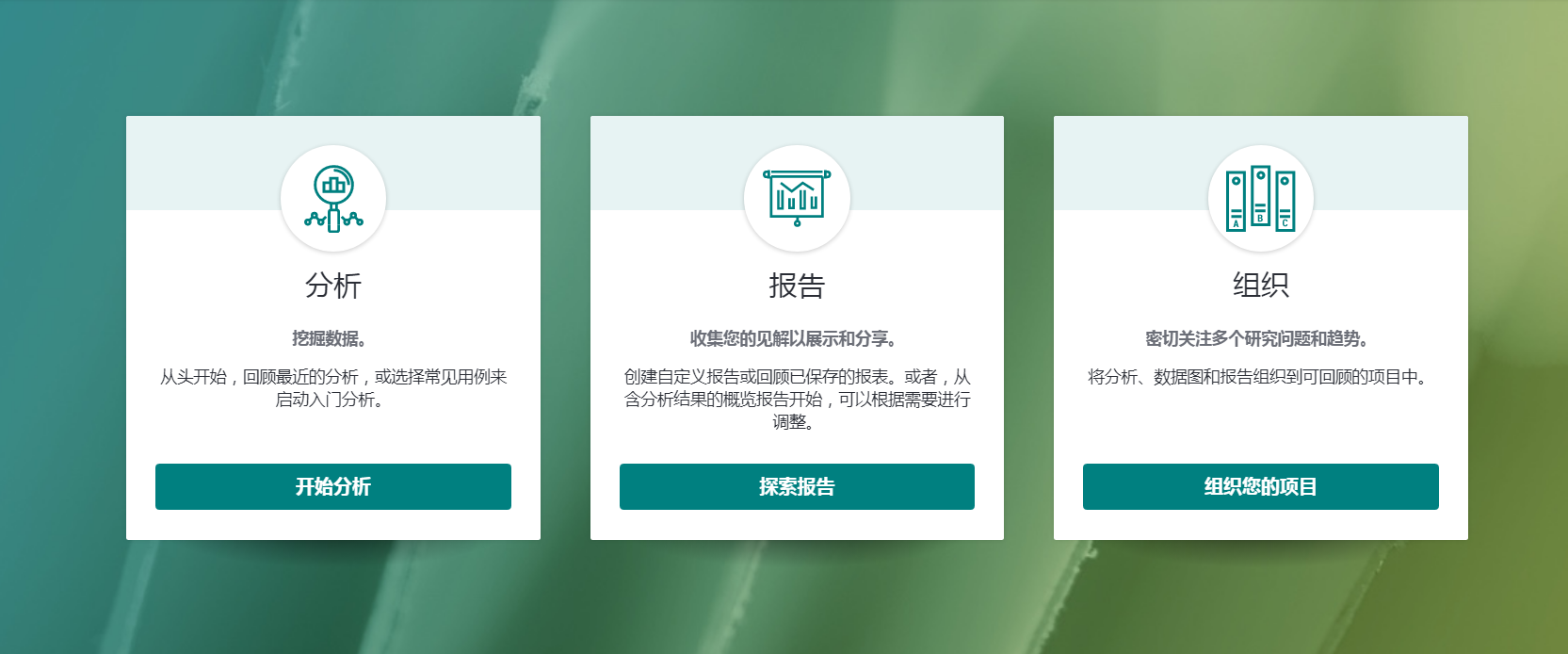 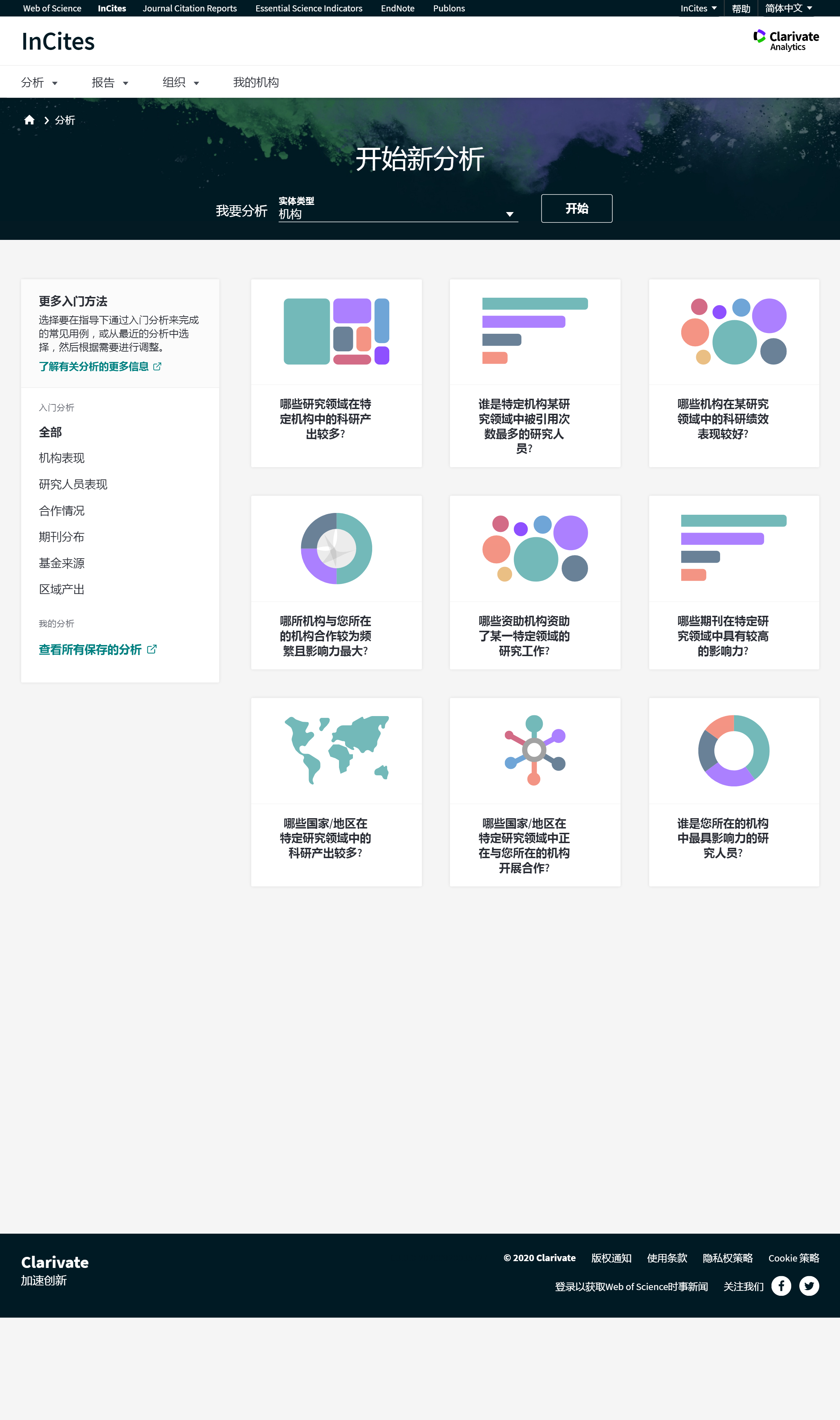 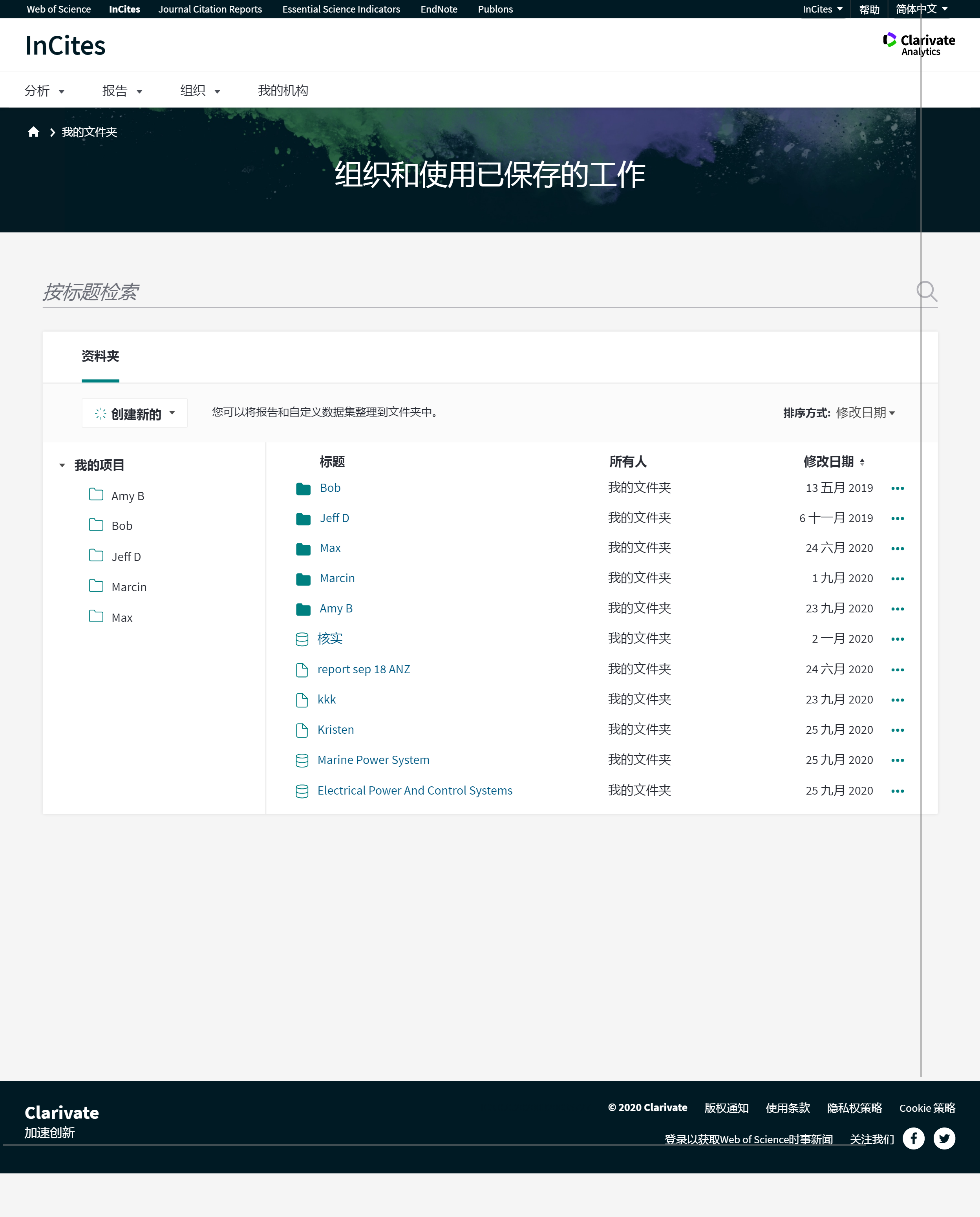 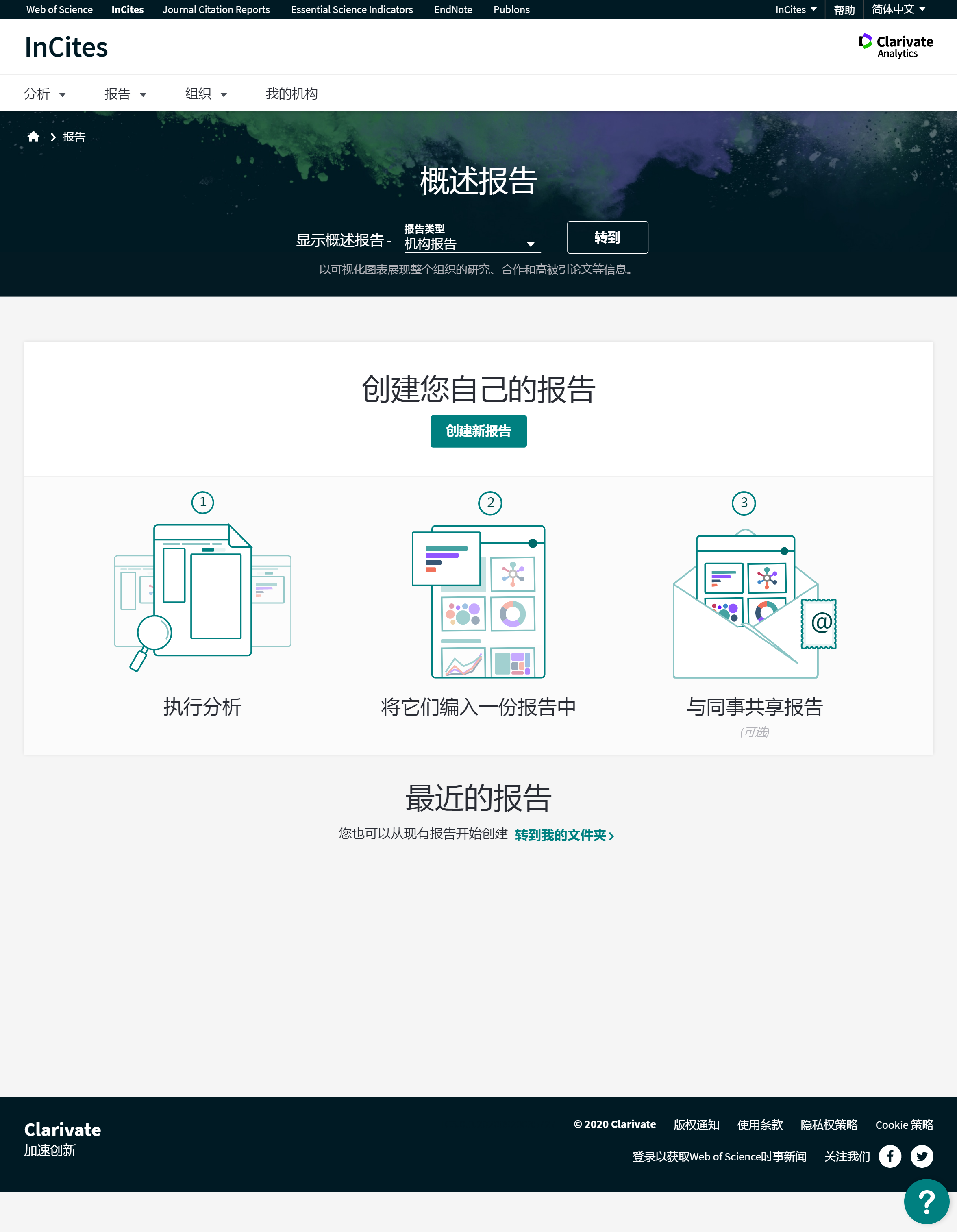 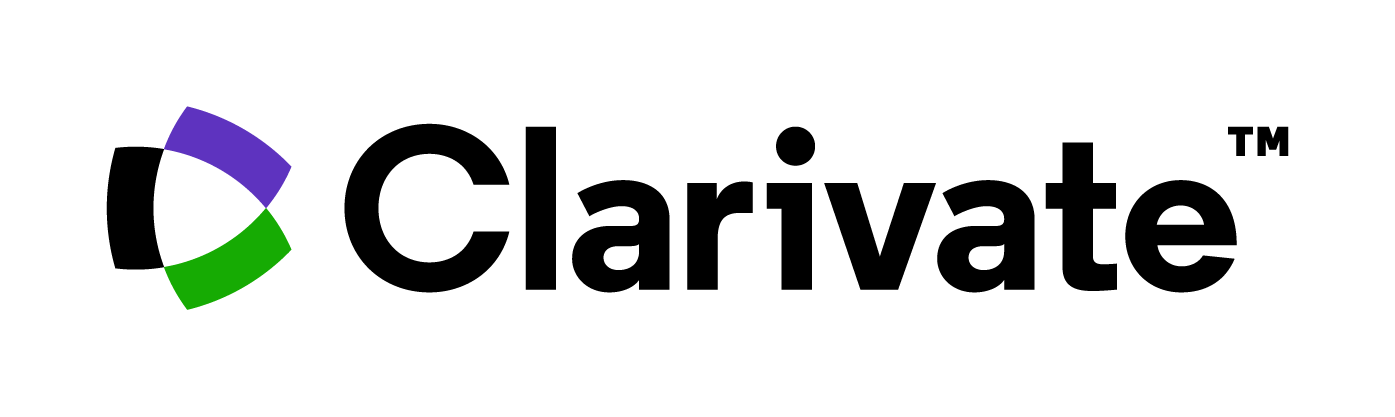 22
InCites分析四步骤
选分析指标
选分析主体
设筛选条件
分析可视化
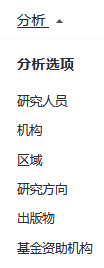 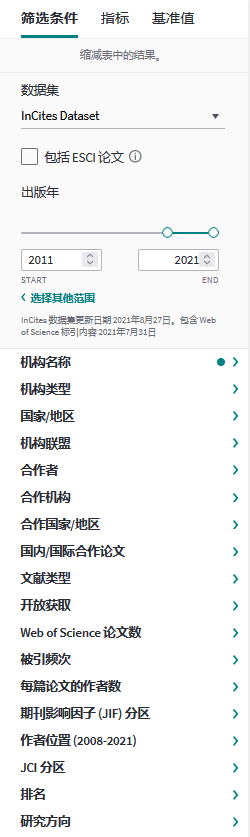 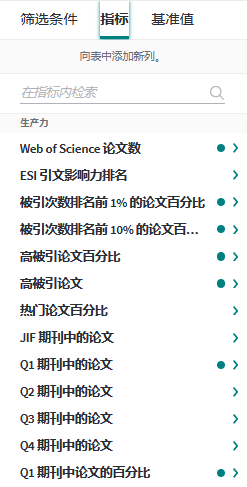 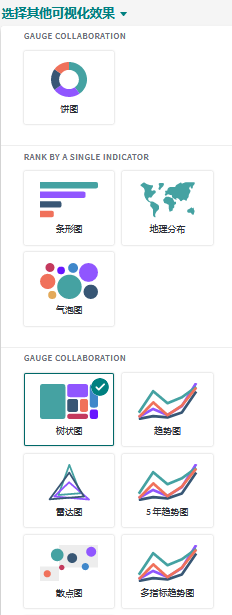 23
InCites的多种学科分类体系（部分）
ESI学科
Web of Science学科
教育部一级学科
教育部一级学科
13个门类，97个一级学科，以期刊进行分类
适合基于国内政策下的相关学科分析
Citation Topics
ESI学科
研究主题，以论文进行分类
    Macro-topics (10)
    Meso-topics (326)
    Micro-topics (2444)
254个学科，以期刊进行分类
相对精细，适合微观层面分析，如个人学术成果的研究方向，机构学科对标分析等
.
22个学科大类，适合宏观维度国际视角对标与分析
Web of Science学科
Citation Topics
联合国SDG分类
软科世界一流学科
联合国可持续发展目标(SDG) 分类
与Citation Topics中微观主题进行匹配，以论文进行分类，包含16个SDG方向
24
Essential Science Indicators- ESI学科
将SCIE/SSCI收录的期刊划分到22个学科大类
每种期刊只对应一个学科
对多学科的期刊基于文献层级进行二次分类
25
中国国务院学位委员会学科分类
InCites中包含13个门类，97个一级学科
26
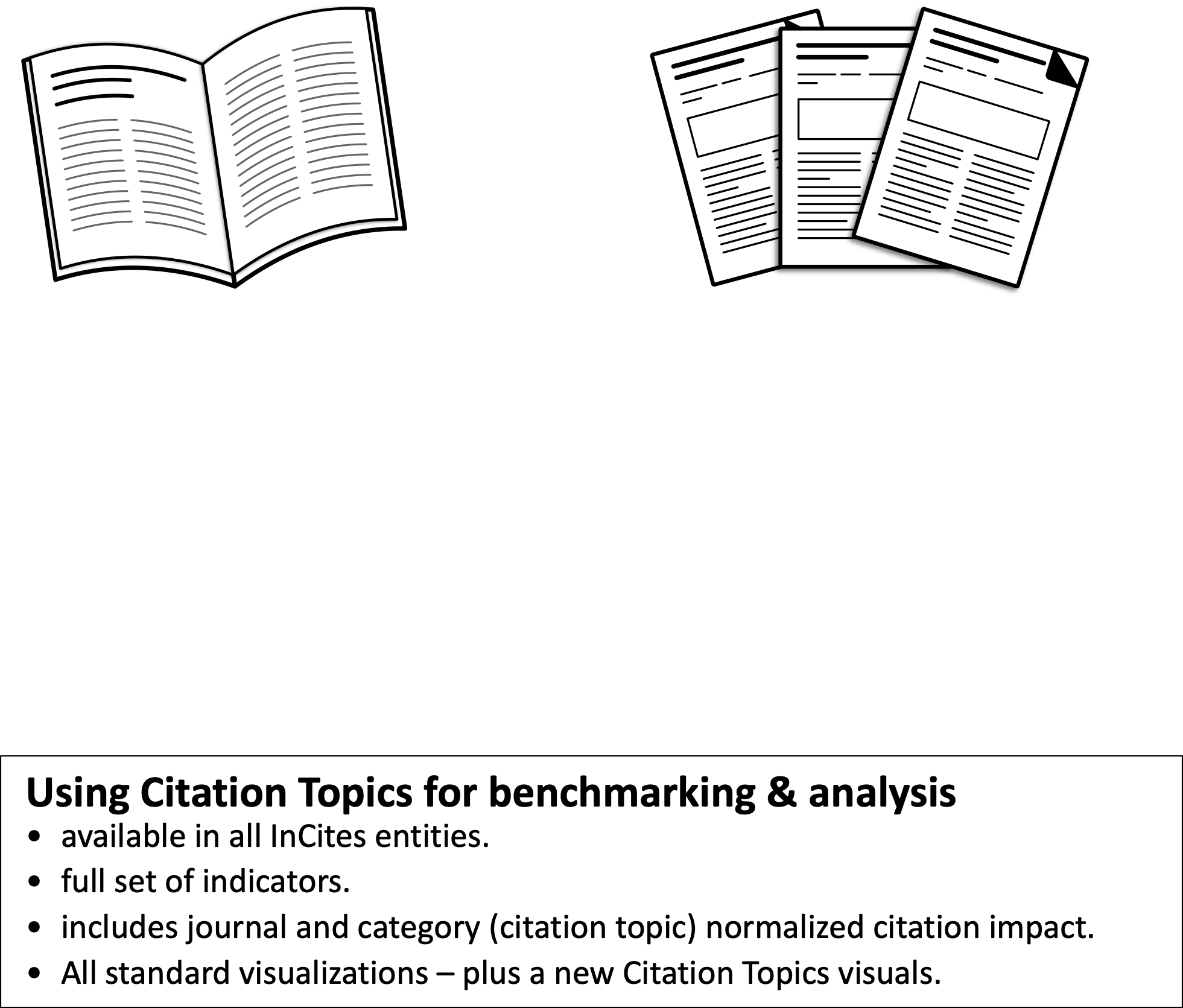 Citation Topics
引文主题
Citation Topics
文章级别分类体系
更高解析度（10个宏观主题、326个中观主题、2488个微观主题）
学科分类模式
期刊级别分类体系
在InCites B&A中使用Citation Topics
适用于人员、机构、区域、研究方向、出版物、基金各大分析模块
支持包括标准化指标在内的全套InCites指标体系
支持各种可视化呈现，新增引文主题热力图
27
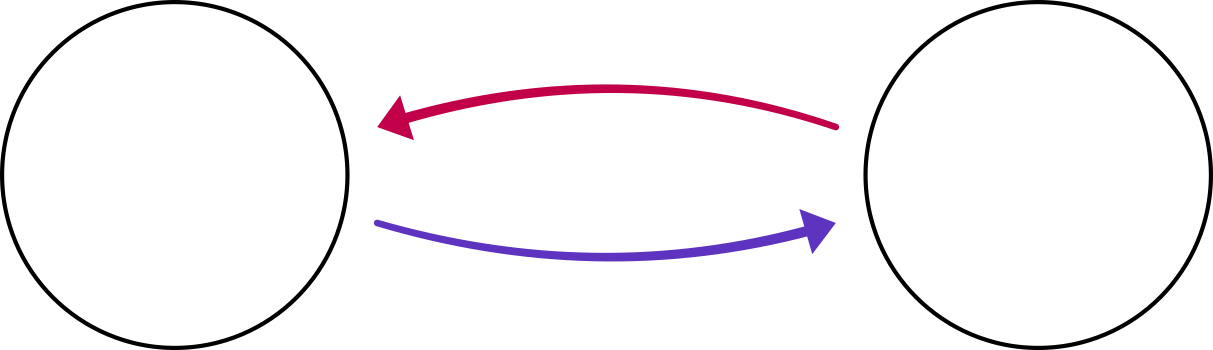 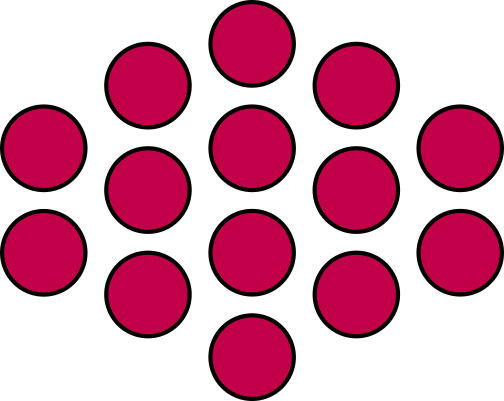 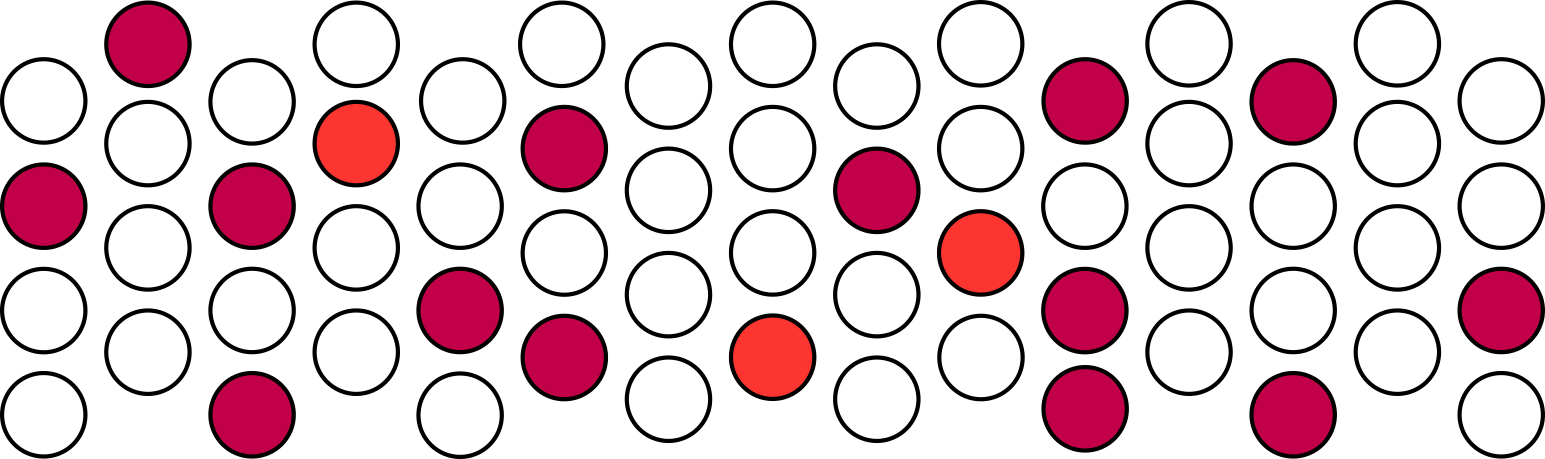 引用与被引用的参考文献
（对1980年以前出版的文献的引用也被考虑在内）
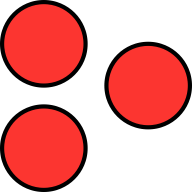 引文聚类
CWTS的支持算法关注文献间的引文关系，这些引用关系的强度将相关文献汇聚到一起，形成离散的相关文献聚类
数据统计聚焦在Web of Science核心合集1980年至今的文献
识别文献之间的引文关系
（包含1980年至今Web of Science核心合集所有文献）
基于这些关系对文献进行聚类
28
小聚类被迭代地组合，直到达到最小聚类大小的阈值
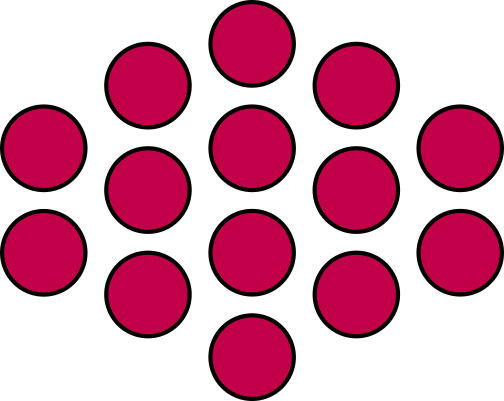 从聚类到主题
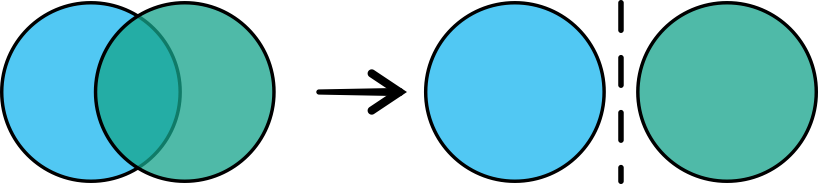 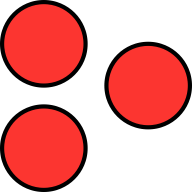 为了避免某一主题落在两个上级主题之间，使用人为参数将该主题与单个上级主题对应
通过与CWTS和ISI合作，InCites团队测试了算法，并根据需要调整了参数，以满足我们对10-15个宏主题、200-400个中观主题和~2500个微观主题的初始要求
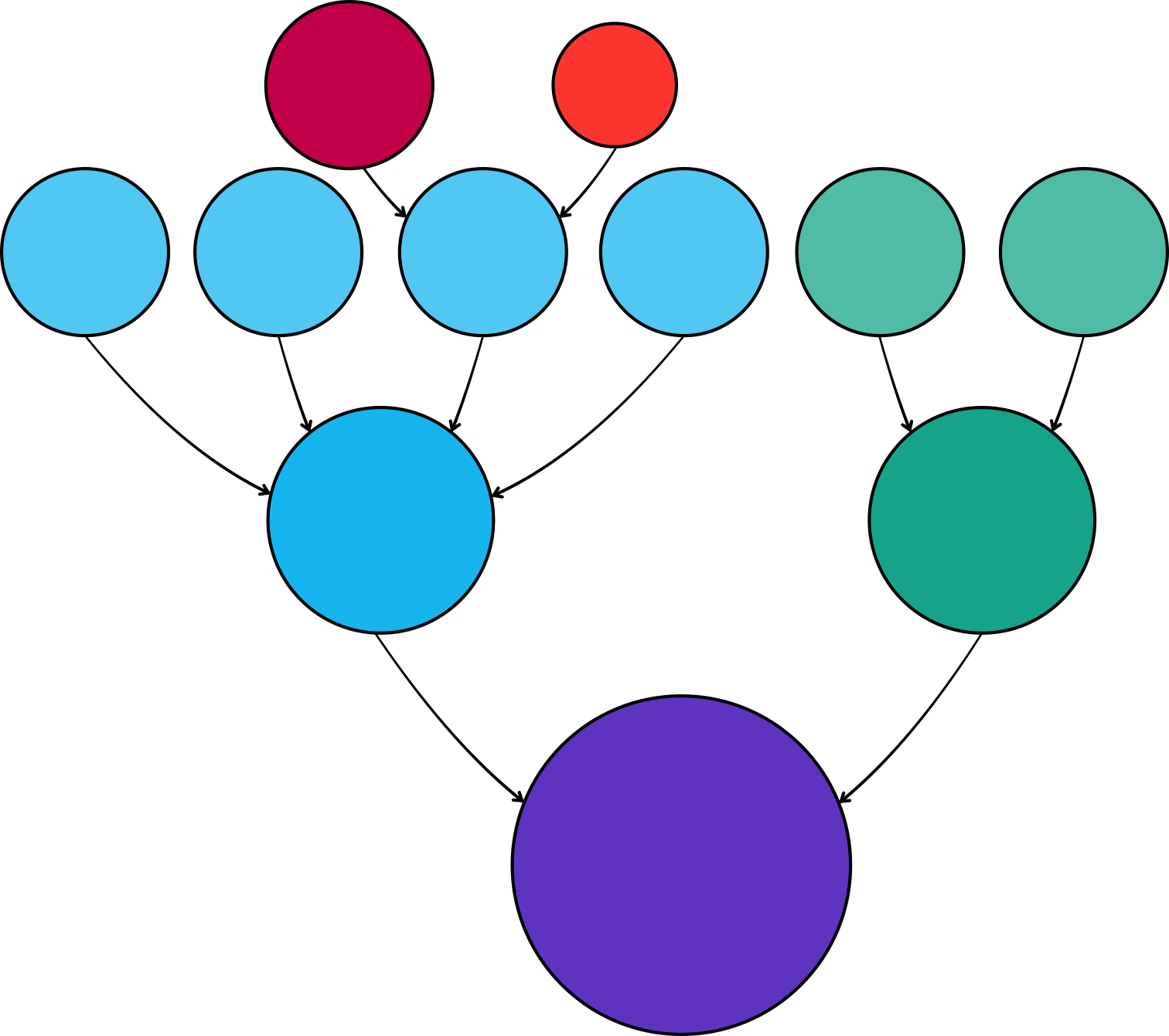 Micro 微观主题
相同的上级归属使得聚类关系更加巩固
Meso 中观主题
Macro 宏观主题
29
2 Chemistry
2是chemistry宏观主题的ID
Macro topics 宏观主题由ISI根据内容进行名称标注
如何确定 Citation Topics的名称
2.114 Organic Semiconductors
114是organic semiconductors中观主题的ID，它是chemistry宏观主题的一个子主题
Meso topics 中观主题由ISI根据内容进行名称标注
Citation Topics（引文主题）需要言之有物的描述性名称
最重要的作者关键词进行名称标注形成微观主题
2.114.321 OLEDs
321是OLEDs微观主题的ID，它所属的上级中观主题是organic semiconductors，再上级宏观主题是chemistry
Micro topics 微观主题使用算法工具根据最重要的关键词进行名称标注
30
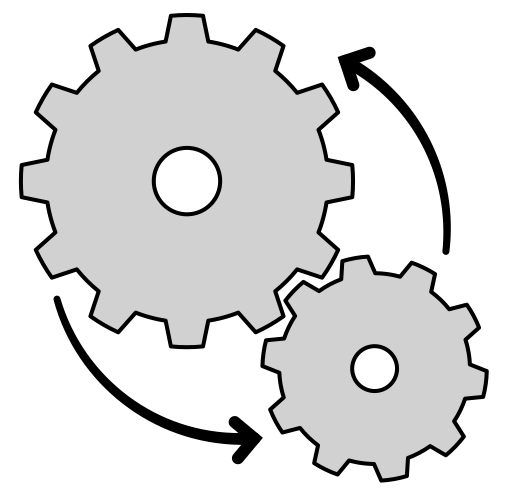 Yearly updates
年度更新中，我们重新运行聚类算法，这不会对主题结构造成根本性改变，但根据引文关系的变化，新的微观主题可能产生，单篇文献所属的微观主题可能改变，某些微观主题的上级中观主题可能改变
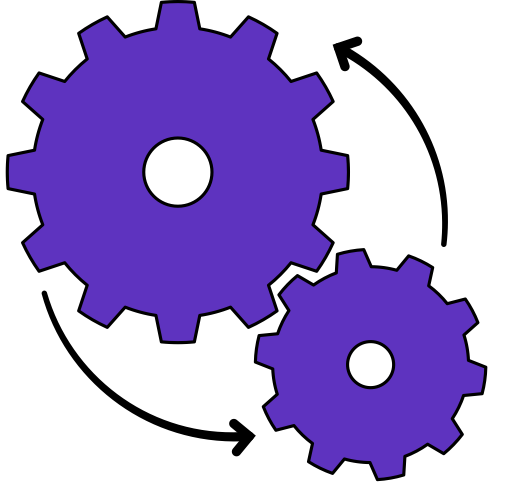 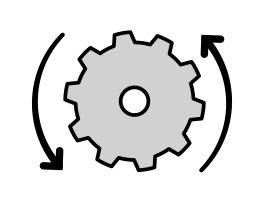 Monthly updates
随着InCites B&A的每月数据更新，所有新发表的文献都会根据引文关系添加到现有的主题中
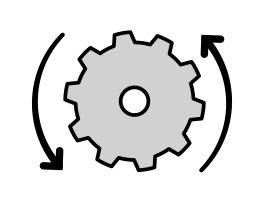 Initial clustering
初始的聚类对1980年至今的Web of Science核心合集所有文献运行算法并进行命名
Citation Topics
的动态性
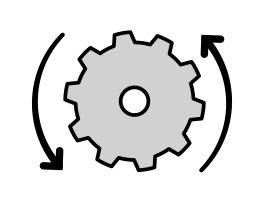 Citation Topics是动态的研究：所有新发表的文献都会添加到现有的主题中，并且每年更新一次，确保主题持续准确地反映基础文献的变化
31
引文主题可视化
报告模块（机构、研究人员和出版商报告）：词云分析图谱
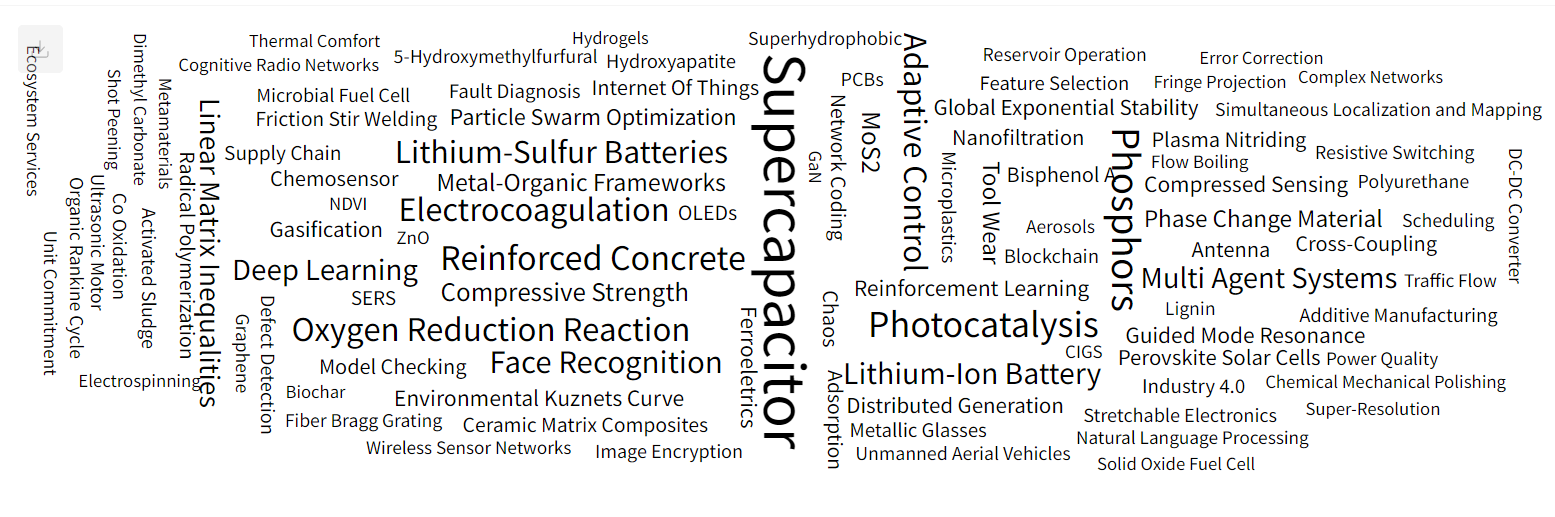 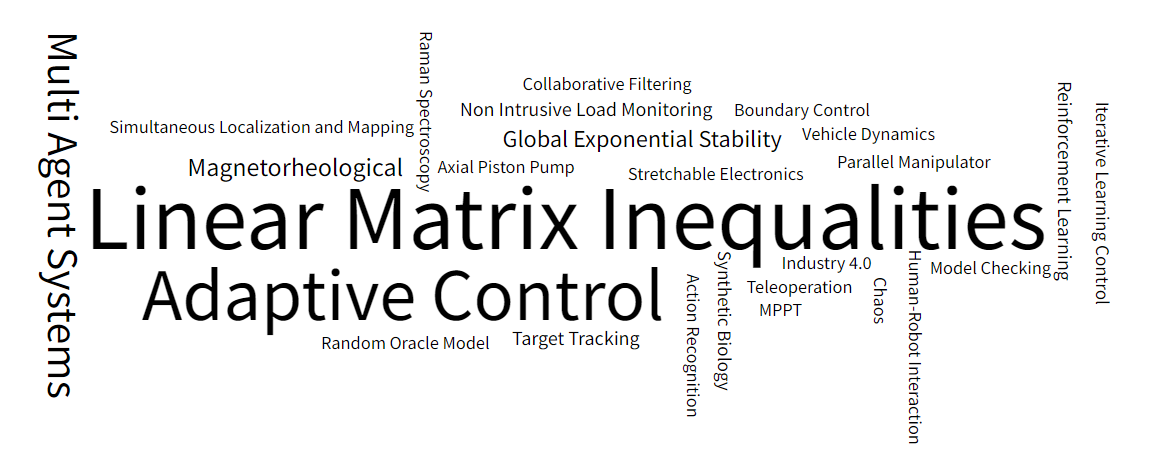 32
[Speaker Notes: B-1272-2012李鸿一 成都医学院]
Citation Topics的使用场景
人才定位
通过对每篇论文研究方向的分类，您可以： 
快速锁定您关注特定研究领域的专家，从而为战略合作或制定人才引进策略提供依据。
将您的研究与同一研究领域的同行的研究成果进行对标分析，而不仅与相似期刊中发表的科研成果进行对比。
轻松了解哪些特定的研究方向正在增强您所在机构的科研优势。
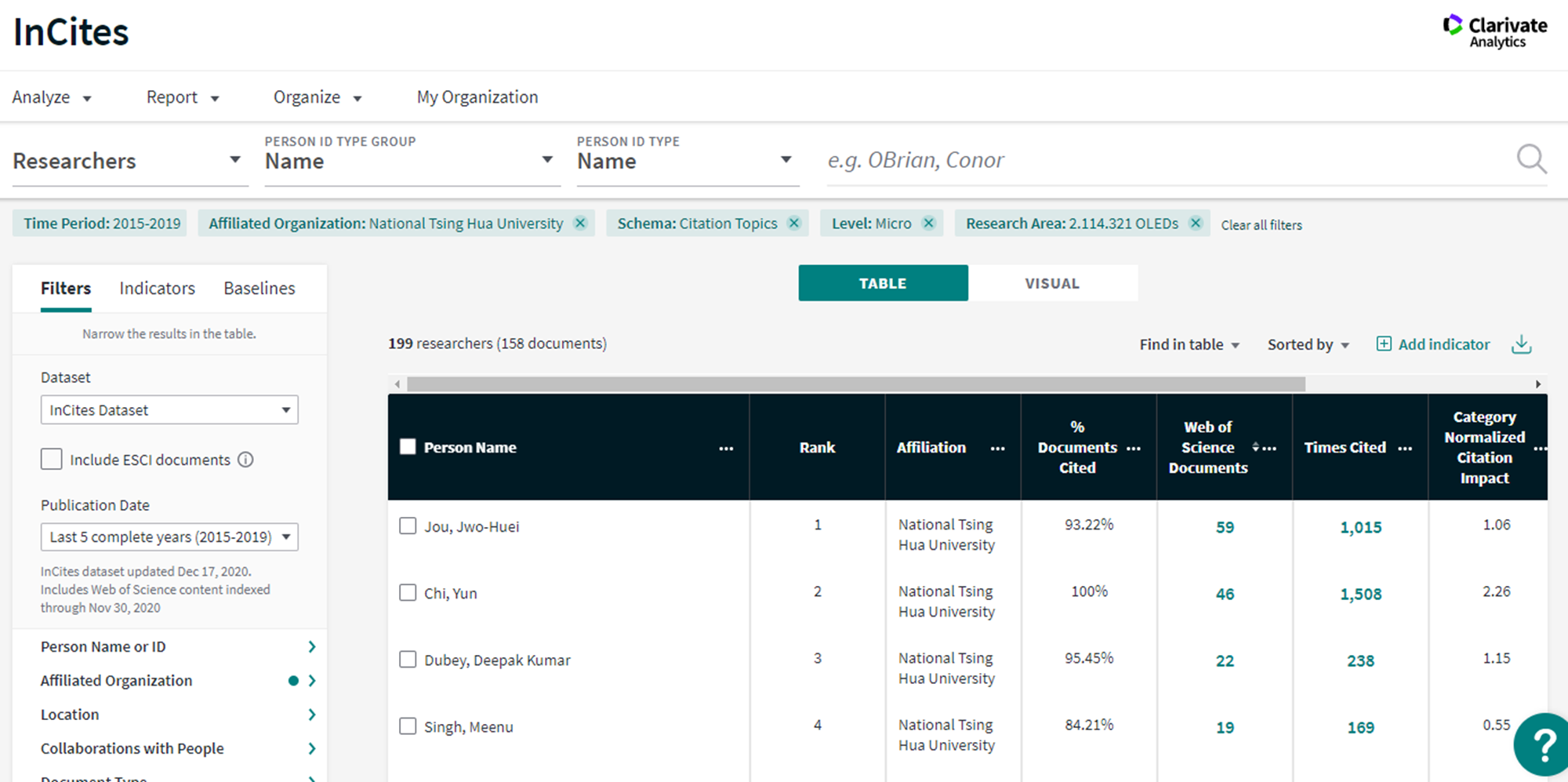 Citation Topics（Micro）：OLEDs
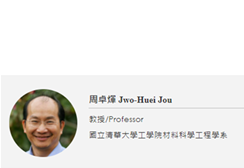 台湾清华大学
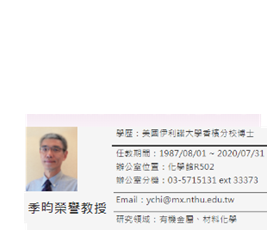 33
软科世界一流学科（ Shanghai GRAS ）分类
Shanghai GRAS分类（54个）与Web of Science类别进行映射匹配
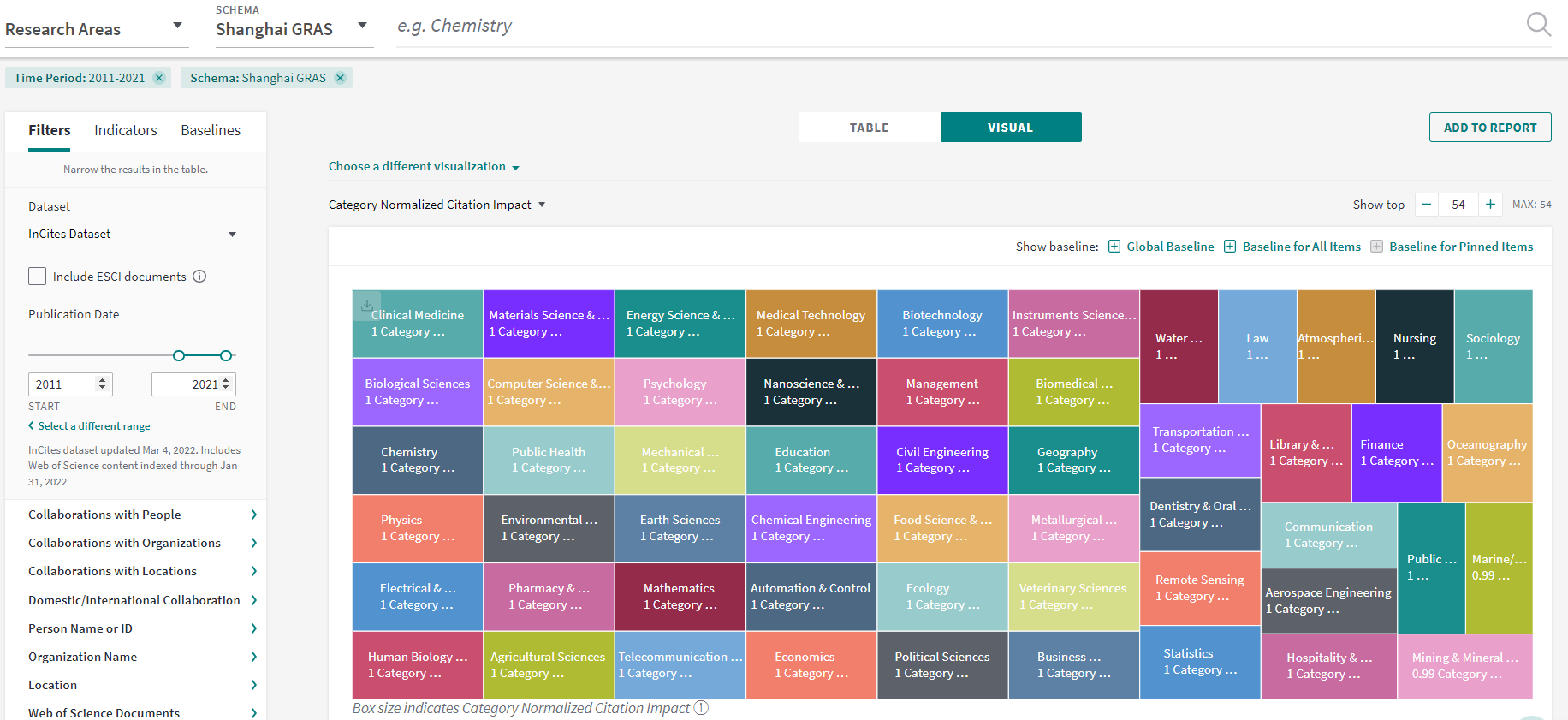 34
InCites多维度指标（部分）
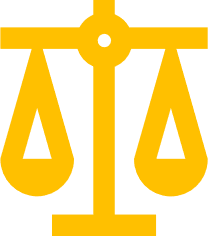 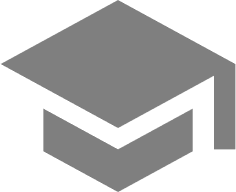 作者位置
国家指标
Text here
机构调查
高被引论文百分比
国际合作论文数量
Q1期刊论文数量
国际教学人员/教学
人员
Web of Science
论文数
学科规范化的
引文影响力
第一作者论文数
国家/地区
热点论文百分比
国际合作百分比
Q2期刊论文数量
通讯作者论文数
省/直辖市/自治区/州
被引次数
学科规范化的引文影响力-国家标准化
国际合作论文/论文
高被引论文数量
横向合作论文数量
Q3期刊论文数量
末位作者论文数
机构类型
被引用论文数量
国际学生/学生
热点论文数量
Q4期刊论文数量
横向合作论文百分比
第一作者论文百分比
TOP10%论文百分比
H-index
教学人员/学生
Q1期刊论文百分比
国内合作论文
通讯作者论文百分比
TOP1%论文百分比
博士学位/硕士学位
平均被引用次数
Q2期刊论文百分比
国内合作论文百分比
末位作者论文百分比
基线
研究收入/教学人员-正规化
论文被引百分比
Q3期刊论文百分比
相对于全求平均水平的引文影响力
Q4期刊论文百分比
教学声誉-全球
期刊标准化引文影响力
机构收入/教学人员
绝对指标
标准化指标
合作指标
ESI指标
期刊指标
研究声誉-全球
发表于获得IF期刊的论文数量
论文/教学+研究人员
开放获取文档百分比
博士学位/教学人员
产学研究收入/教学人员
论文/教学+研究人员
35
学科规范化引文影响力(CNCI)的定义
一篇文章的CNCI值是通过其实际被引次数除以同文献类型、同出版年、同学科领域文献的平均被引次数获得的。
2008年在Mathematics学科发表的文献类型为Article的文章篇均被引频次
期刊所在学科: Mathematics
文献类型: Article
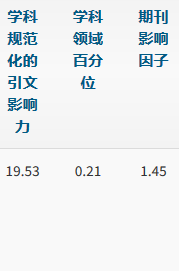 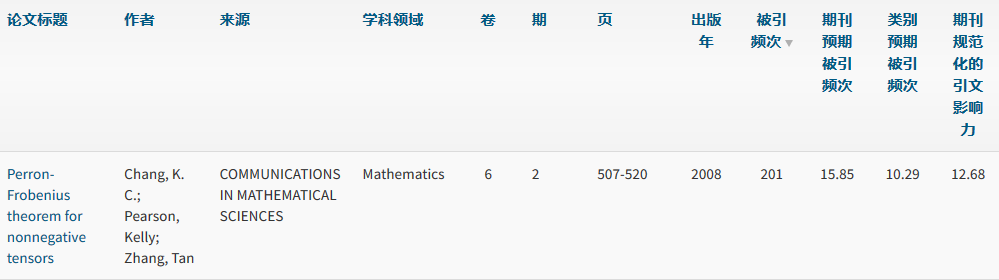 201/10.29 =19.53
对于任何一篇2008年在Mathematics学科出版的Article:
若CNCI>1, 说明其引文影响力已经超过全球平均水平；
若CNCI<1, 说明其引文影响力不及全球平均水平。
不同的学科分类体系，CNCI值会略有不同。 ESI学科分类体系下CNCI的全球基准值为1
36
InCites支持分析不同的数据集
分析角度不同需要选择的Dataset就必须要在平台上做转换
InCites Dataset
MyOrg Dataset
Custom Dataset
1980年以来的WOSCC所有数据
以分析全球17000多的机构 (大学、政府、医院…) 为主要目的，数据更新频率为一月一次。
整理与分析自身机构内部的各层级部门 (院/系/研究中心/所)，更新频率依管理者上传日期为主。
InCites与Web of Science平台联合，用户可在WoS平台上根据检索词 (主题、特定人员、特定机构…)得到结果，导入到InCites作为自定义数据集在InCites中做进一步分析。
37
InCites 新增指标和功能大盘点
新增指标
作者位置：第一作者/通讯作者
专利引用
去除自引的被引频次和H指数
合作指标
ESI引文影响力排名
期刊引文指标JCI以及JCI百分位
功能升级
支持批量粘贴ISSN/eISSN/ISBN
创建出版物/人员集合
出版来源新增“early access”筛选项
从WOS导入自定义数据集到InCites时，可以导入多达15万条记录
与同事快速共享自定义数据集
新增引文主题Citation Topics词云图
新增多指标趋势图
支持对超过5个以上的分析对象进行快速删除和排序设置
新增HCP和HP对应的ESI更新周期
新增ALMA收集报告
38
作者位置(2008-2023*)
筛选条件：
包含/排除：
第一作者论文
通讯作者论文
末位作者论文
指标：
第一作者论文数
通讯作者论文数
第一作者百分比
通讯作者百分比
末位作者百分比
第一作者单位：第一作者所在的所有单位
通讯作者单位：通讯作者所在的所有单位
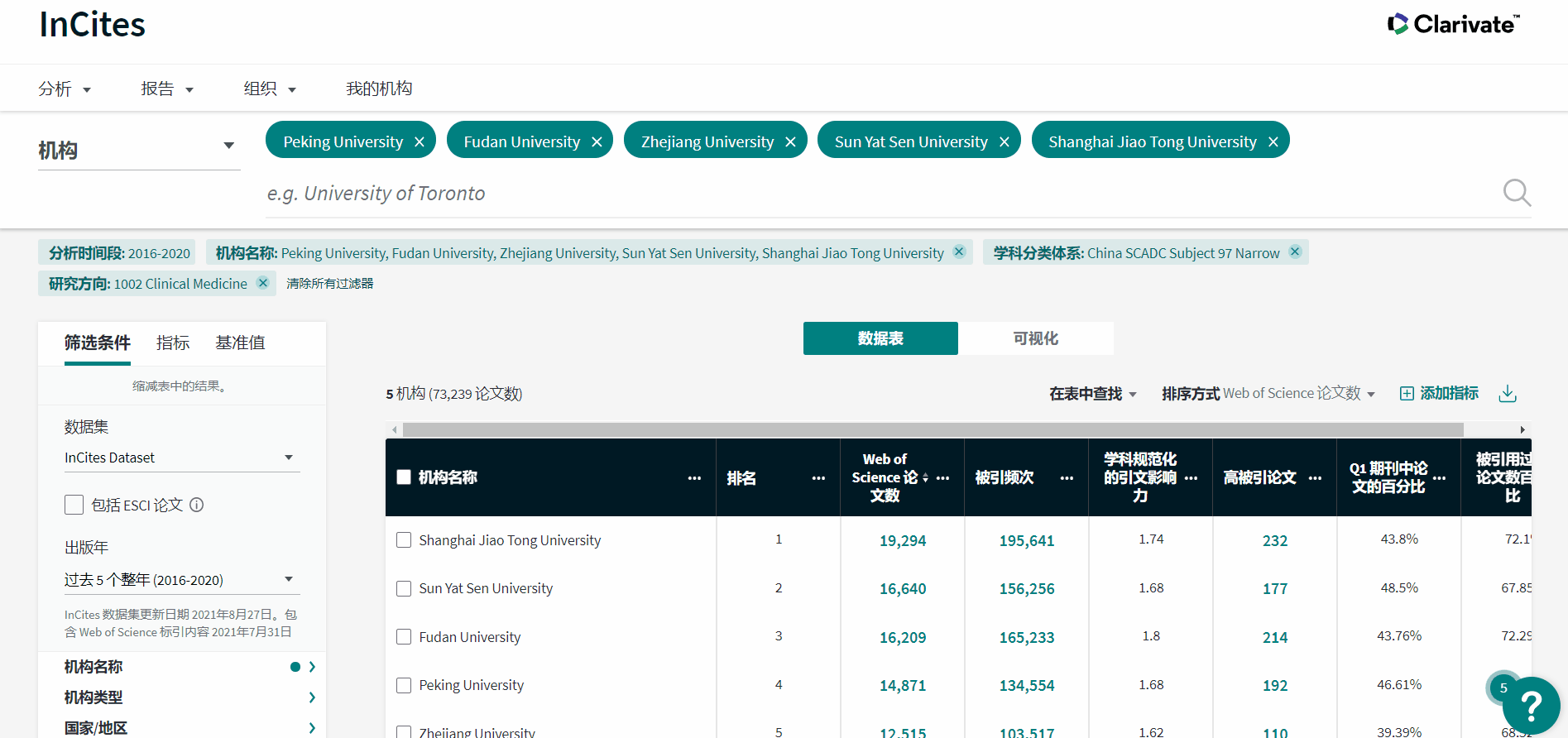 *2008-2023指得是只能对2008以来的论文进行作者位置分析
39
如何获取本机构/某科研人员第一作者论文和通讯作者论文？
以获取哈佛大学ESI化学学科的通讯作者论文为例
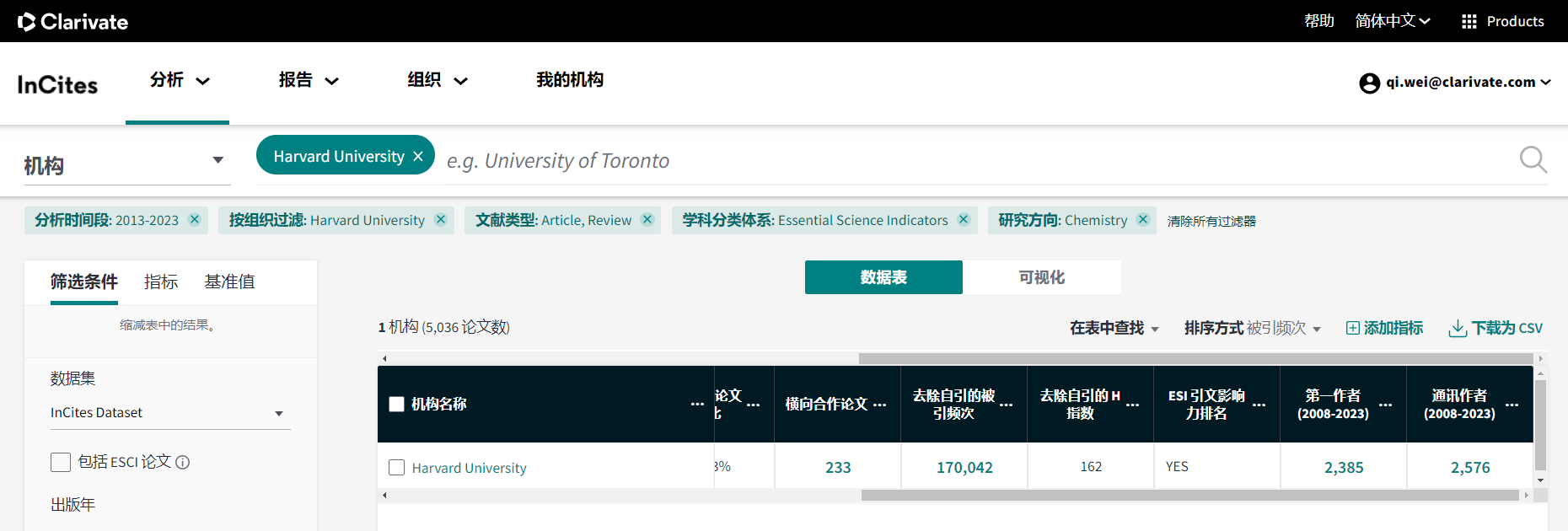 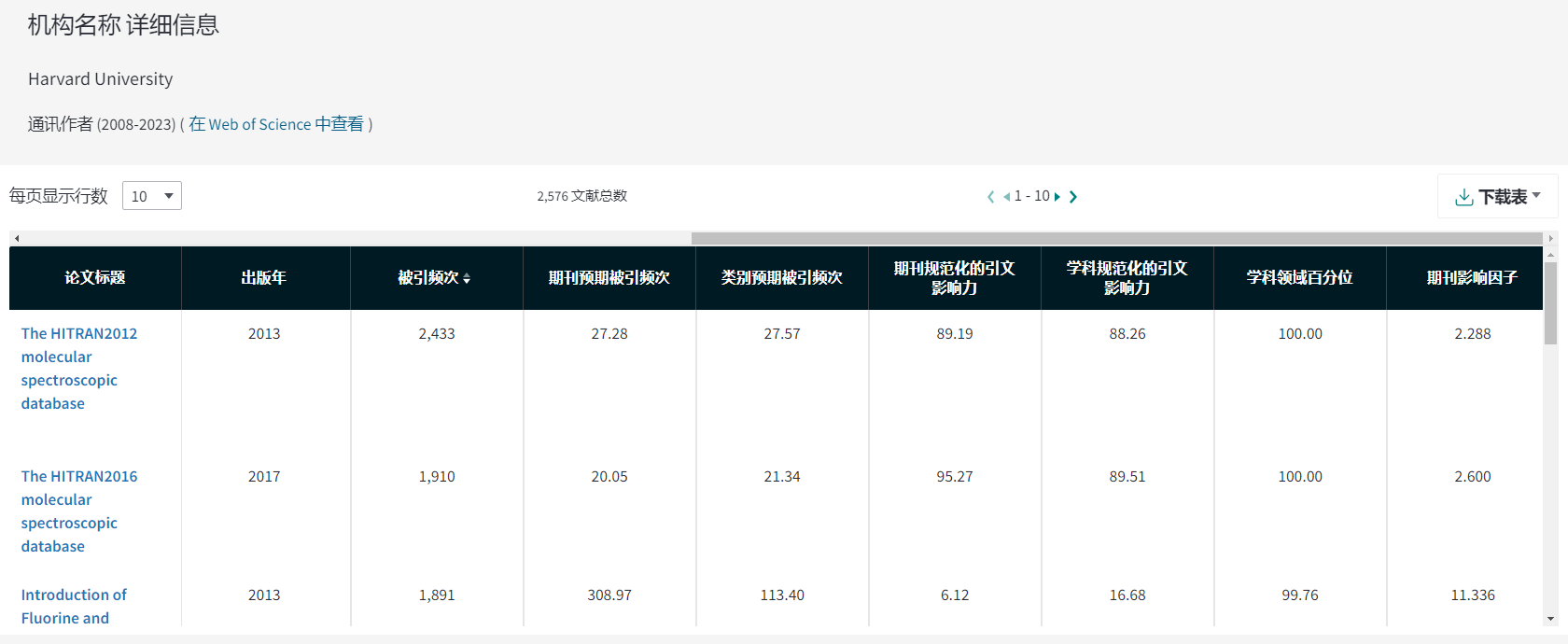 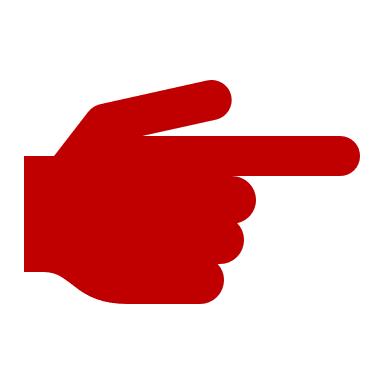 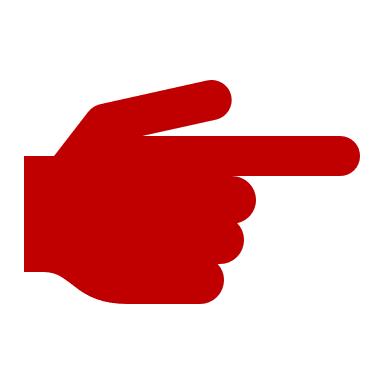 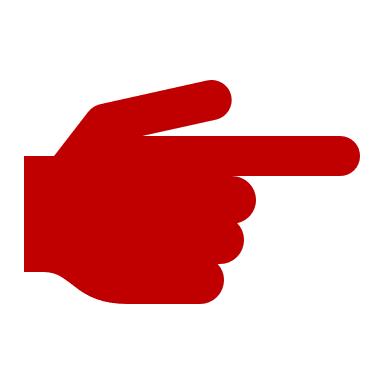 查看每篇文章详细指标：所在期刊平均被引频次、所属学科平均被引频次、JNCI、CNCI、学科领域百分位、期刊发表当年JIF等
40
专利引用——洞察基础研究到应用研究的转化情况
源自DII的新指标，深入了解机构、科研人员、期刊、基金资助机构、区域被专利引用的情况
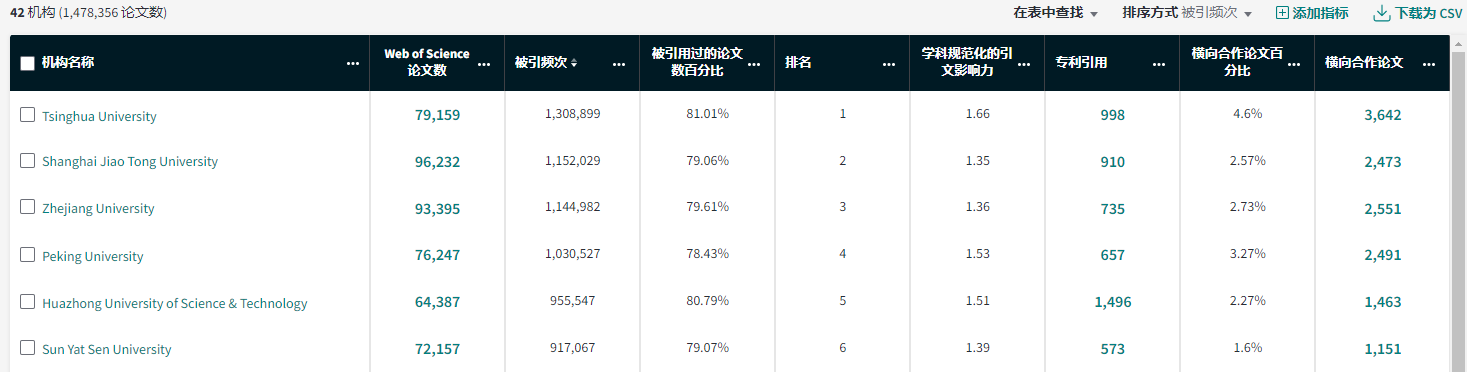 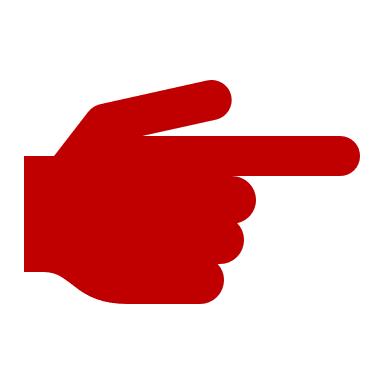 近五年专利引用趋势
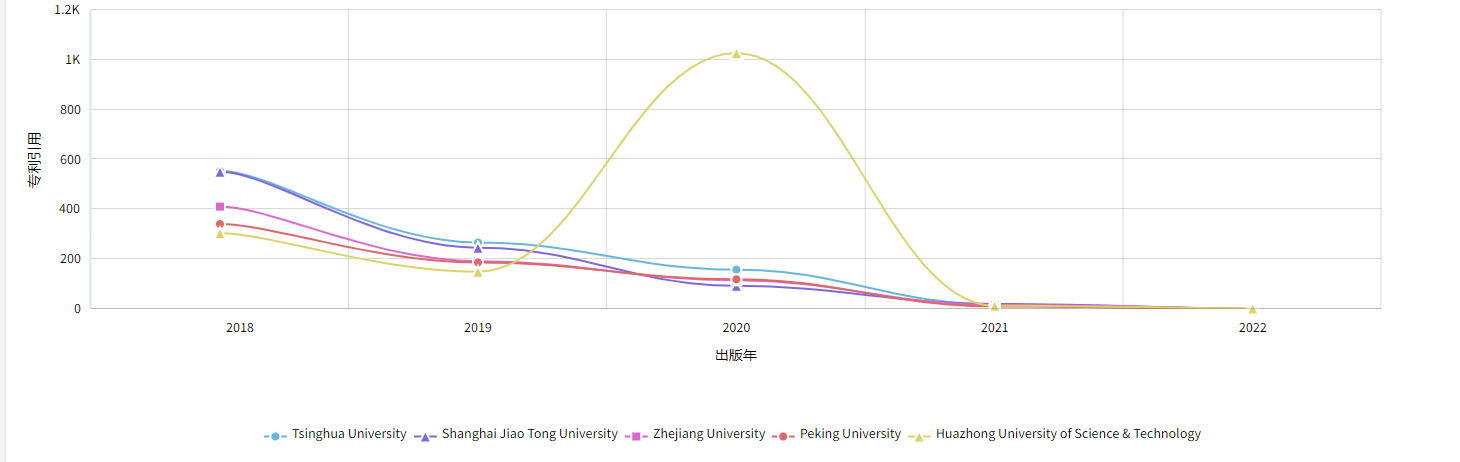 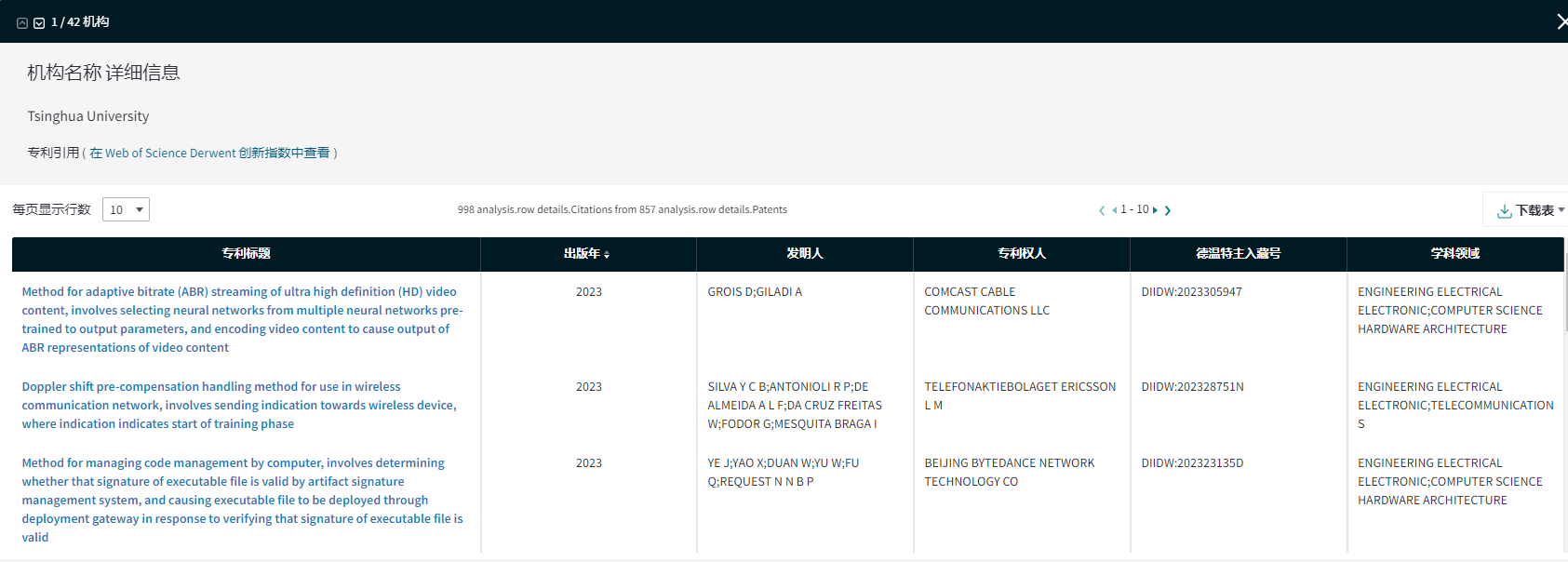 快速链接到Derwent Innovation Index (DII)中进行进一步查看
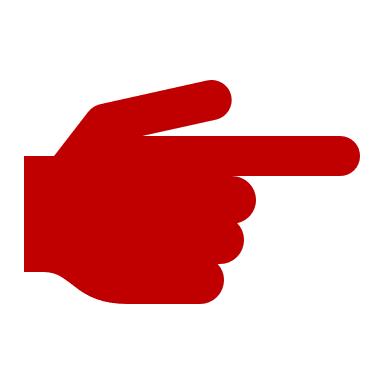 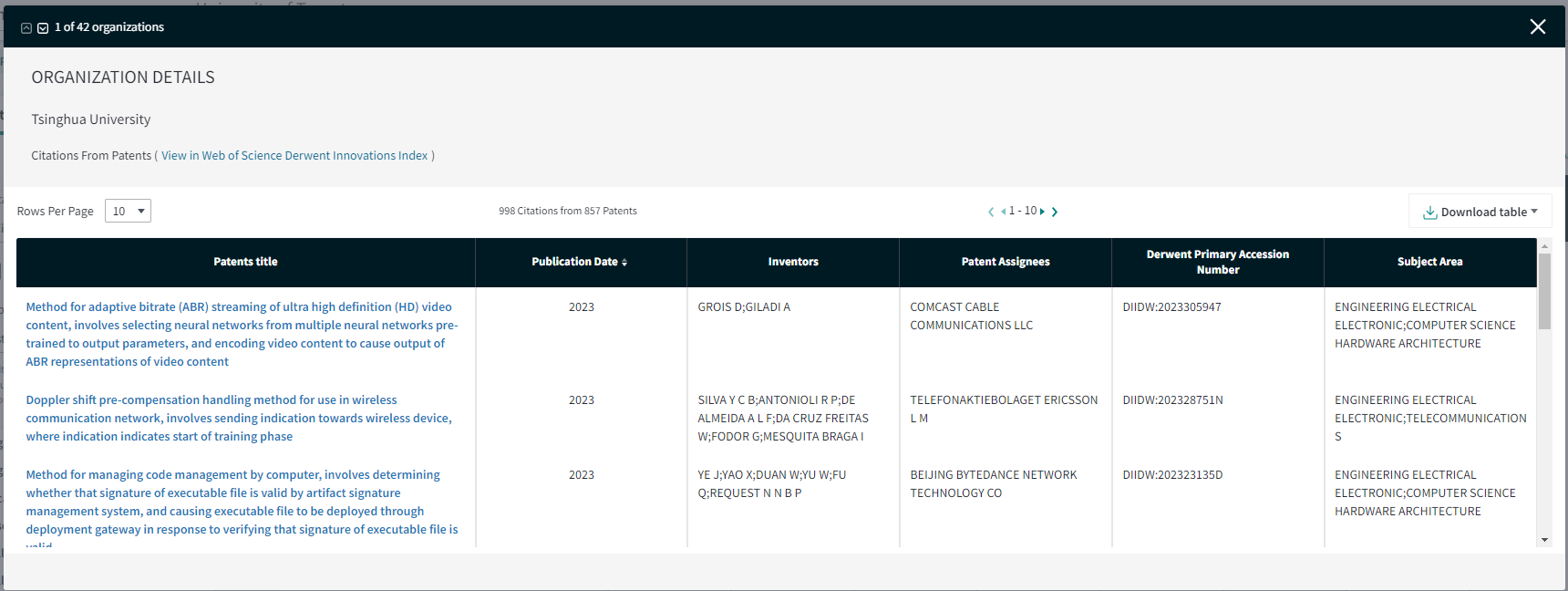 41
去除自引的被引频次和H指数、不含自引的期刊影响因子
快速了解机构和期刊自引产生的影响
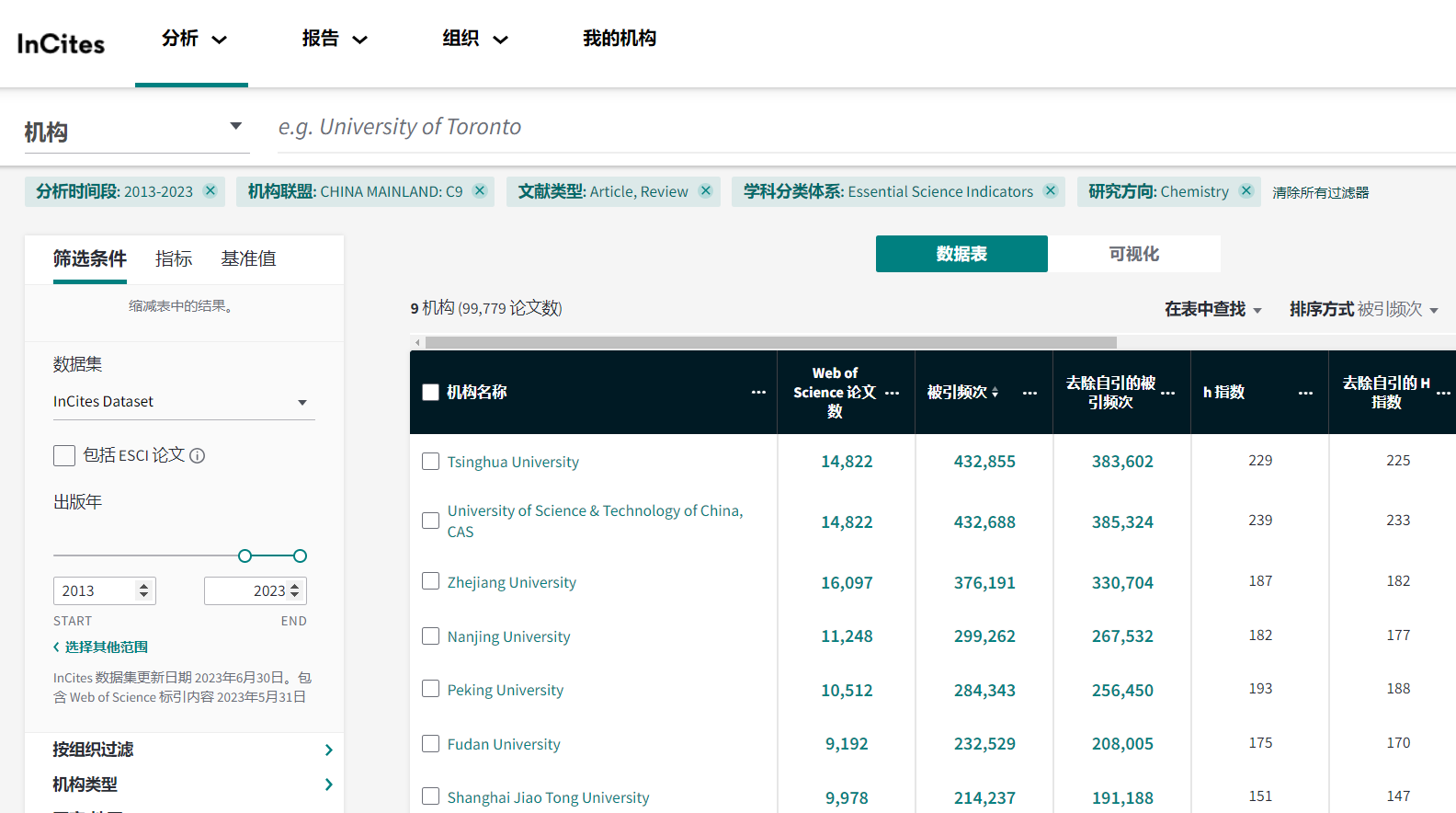 快速对标机构整体或某学科去除自引后的被引频次和H指数
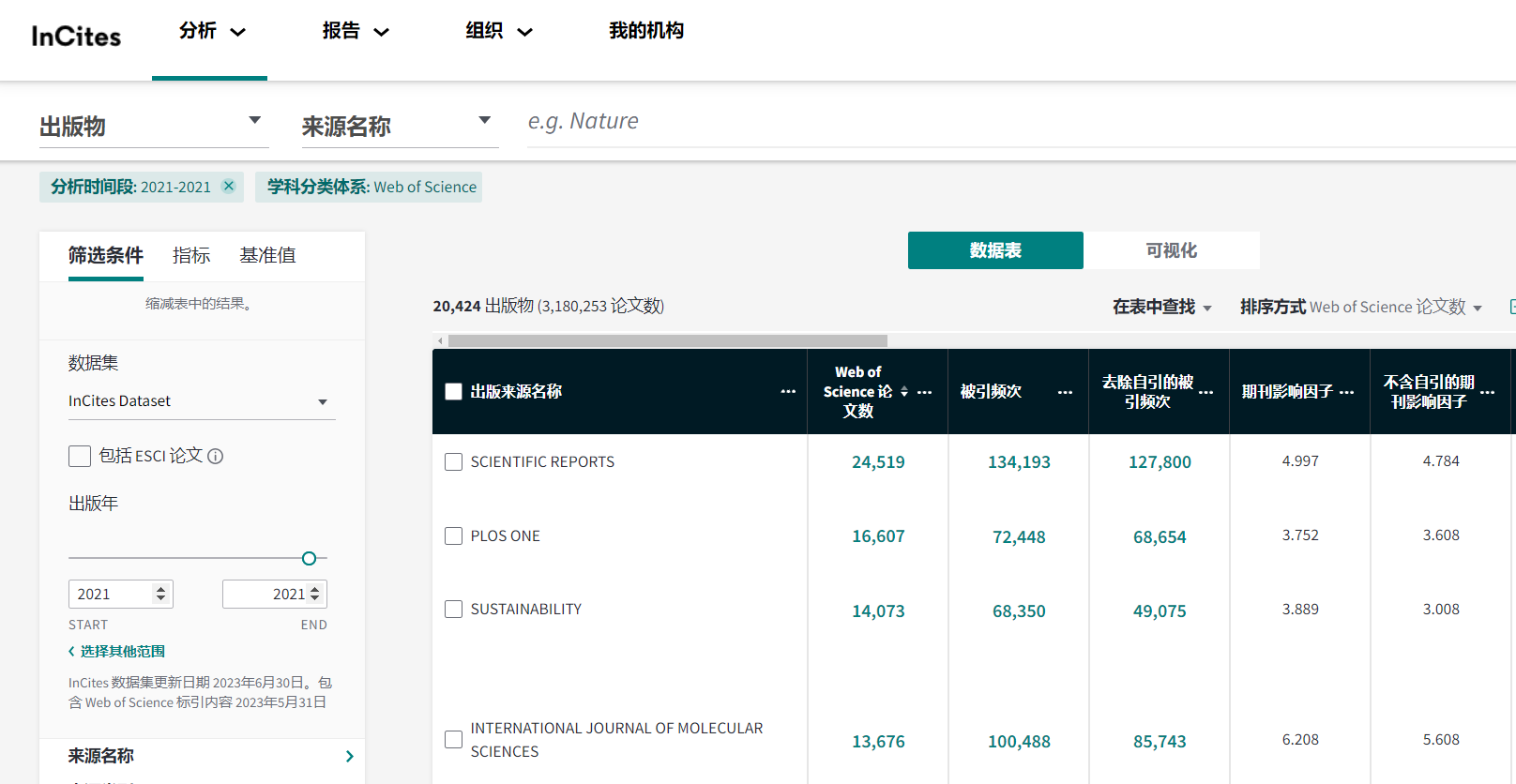 快速分析各期刊自引的影响
42
合作指标
深入分析机构、期刊和科研人员国际、国内、横向以及仅组织合作情况
新增筛选条件
国内合作论文
仅组织合作论文
新增指标选项
国内合作论文
国内合作论文的百分比
仅组织合作论文
仅组织合作论文百分比
含一位或多位国际共同作者的论文
有两个或更多作者并且所有地址都在同一国家/地区的论文
含一位或多位组织机构类型标记为“企业”的作者的论文
作者超过两人且地址未标记为国际或国内的论文
43
深入分析各维度合作情况
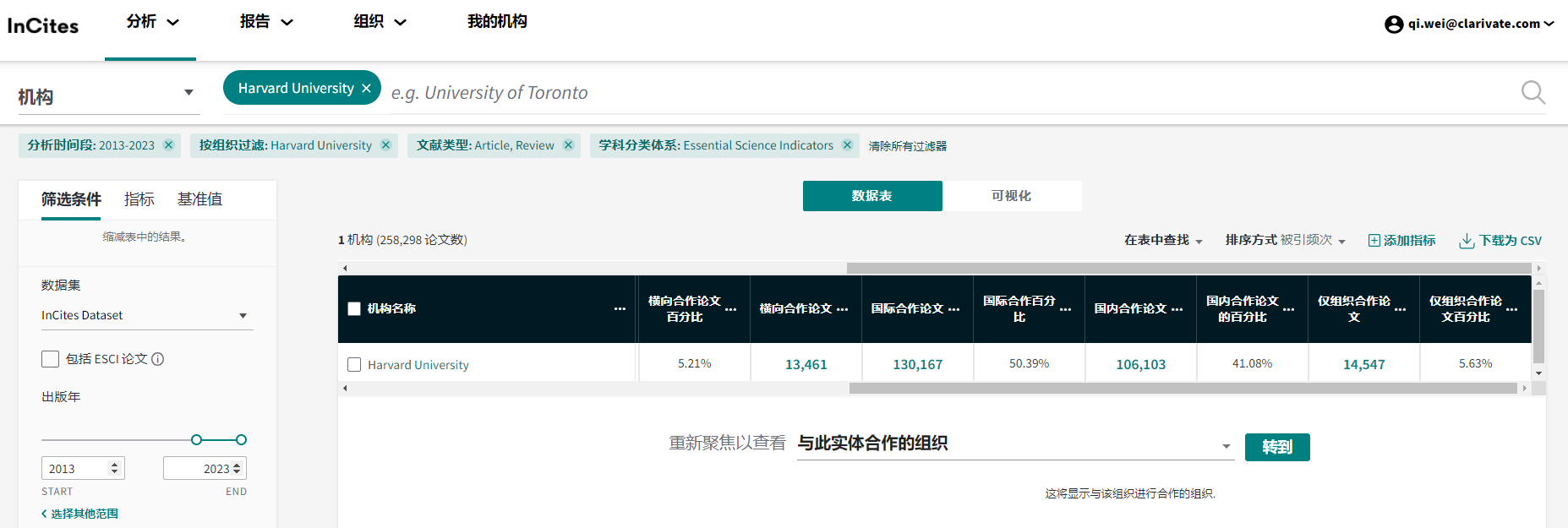 人员、期刊等
快速了解各类历年合作趋势
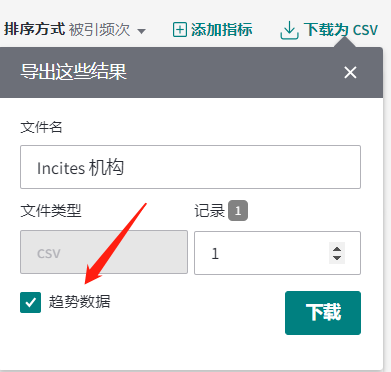 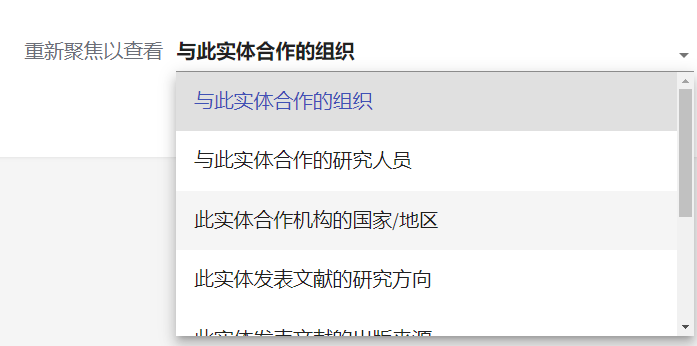 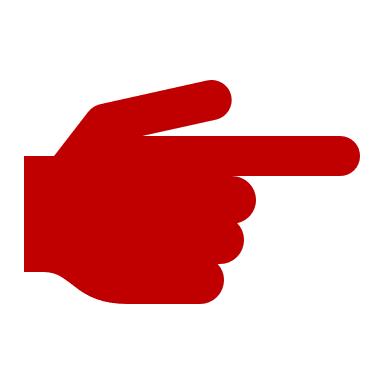 快速了解具体和哪些机构、人员、国家/地区进行合作
44
深入分析各维度合作情况
深入了解与每个机构合作产出的影响力
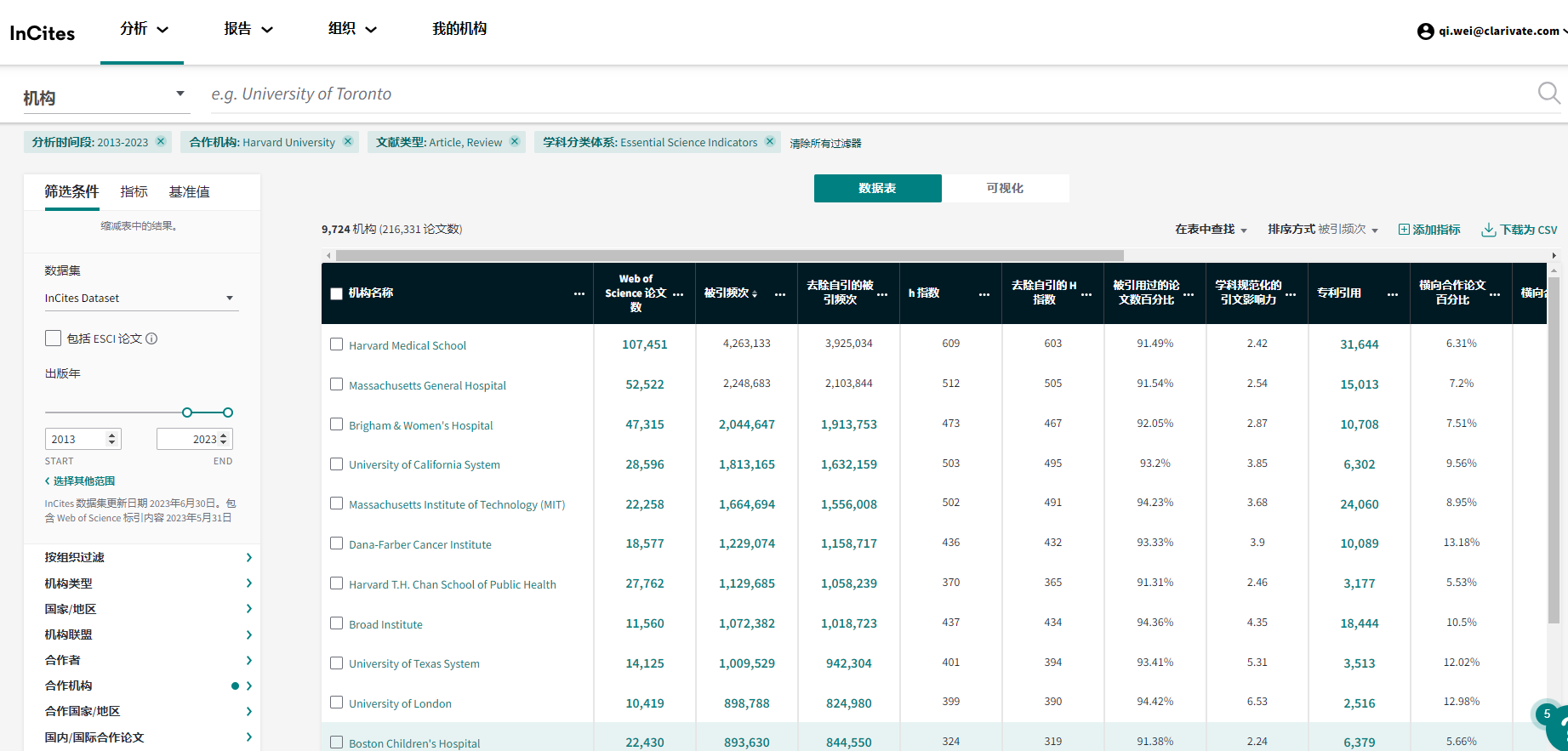 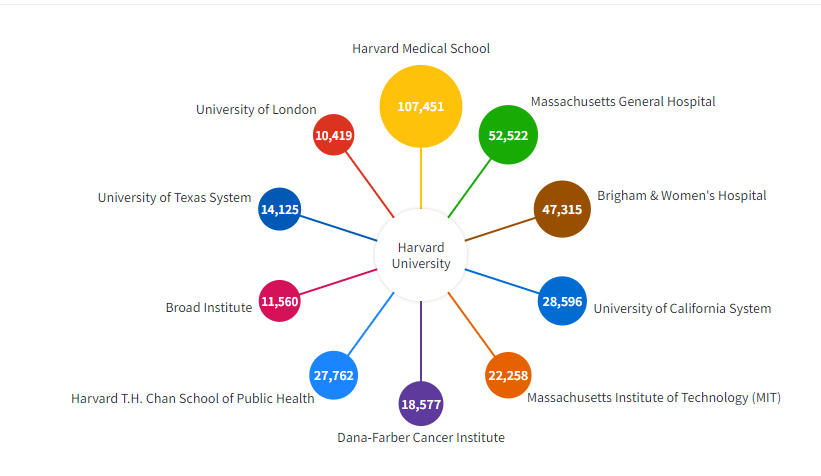 45
支持对分析主体进行分组
以人员分析为例，利用分组功能清理本机构科研人员成果
在任一InCites分析模块，支持对分析主体进行分组，查看分组的各项指标统计结果。分组可以在可视化效果图中进行展示。最多可设置20个分组，每个分组最多可包含100个主体。
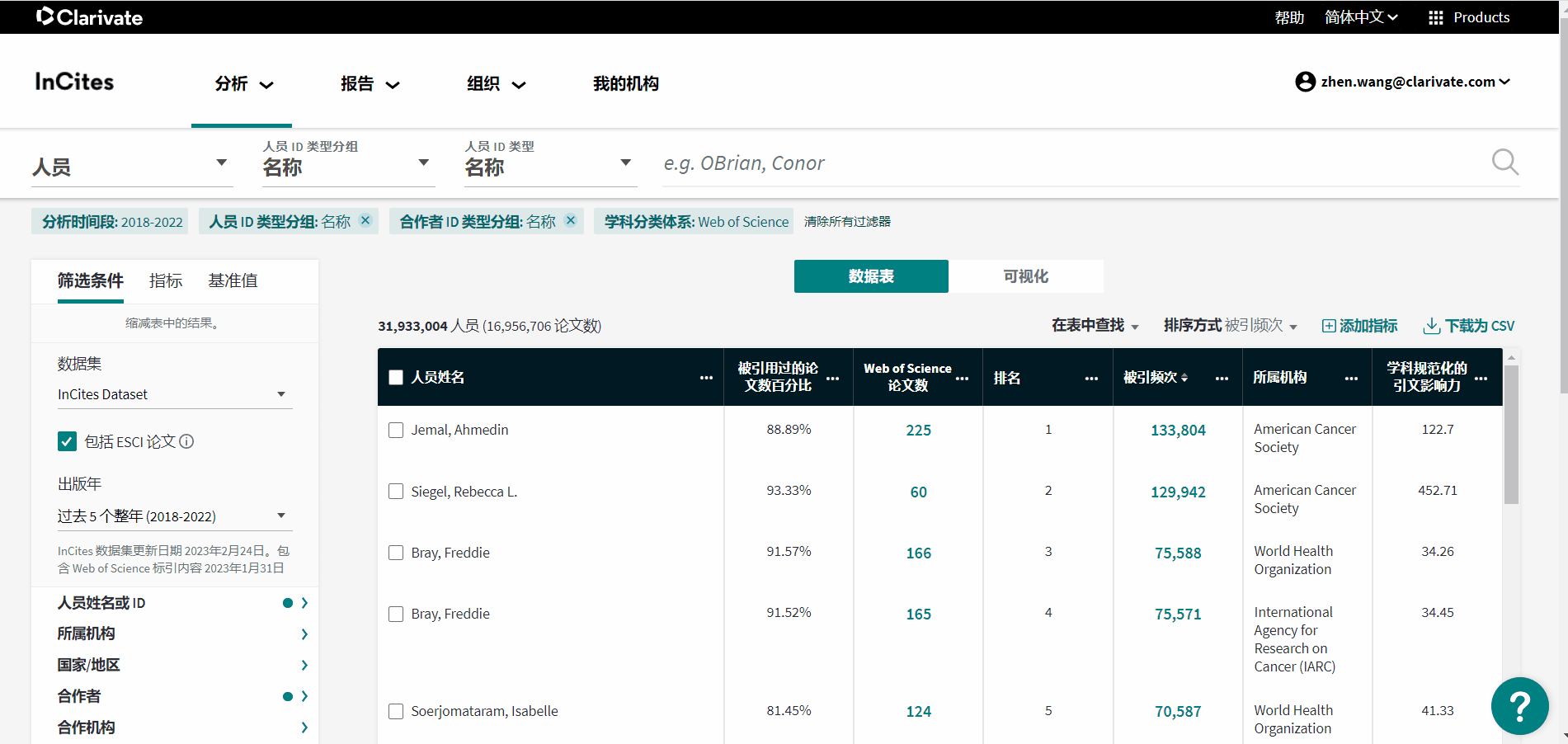 46
创建出版物集合
结合批量复制粘贴ISSN/eISSN功能，快速搜索某组期刊进行创建集合，提高期刊分析效率
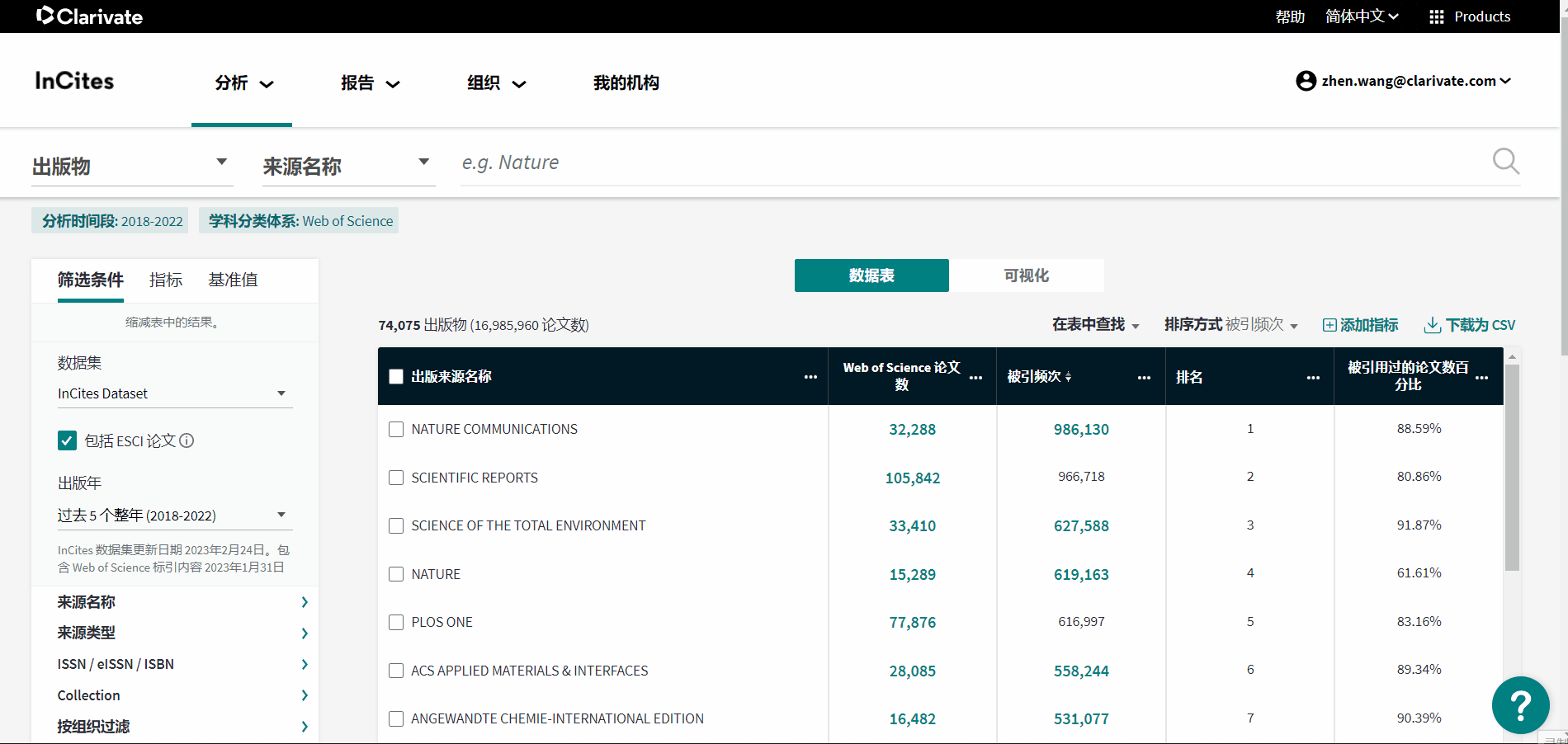 您可以通过集合功能创建含有3000个出版物的自定义集合，并在未来的分析中使用这些集合。创建集合可在“分析-出版物”中找到。创建集合后，可以在文件夹中根据需要进行编辑，并把它作为新的筛选手段帮助您提高分析效率。
47
与您的同事共享自定义数据集
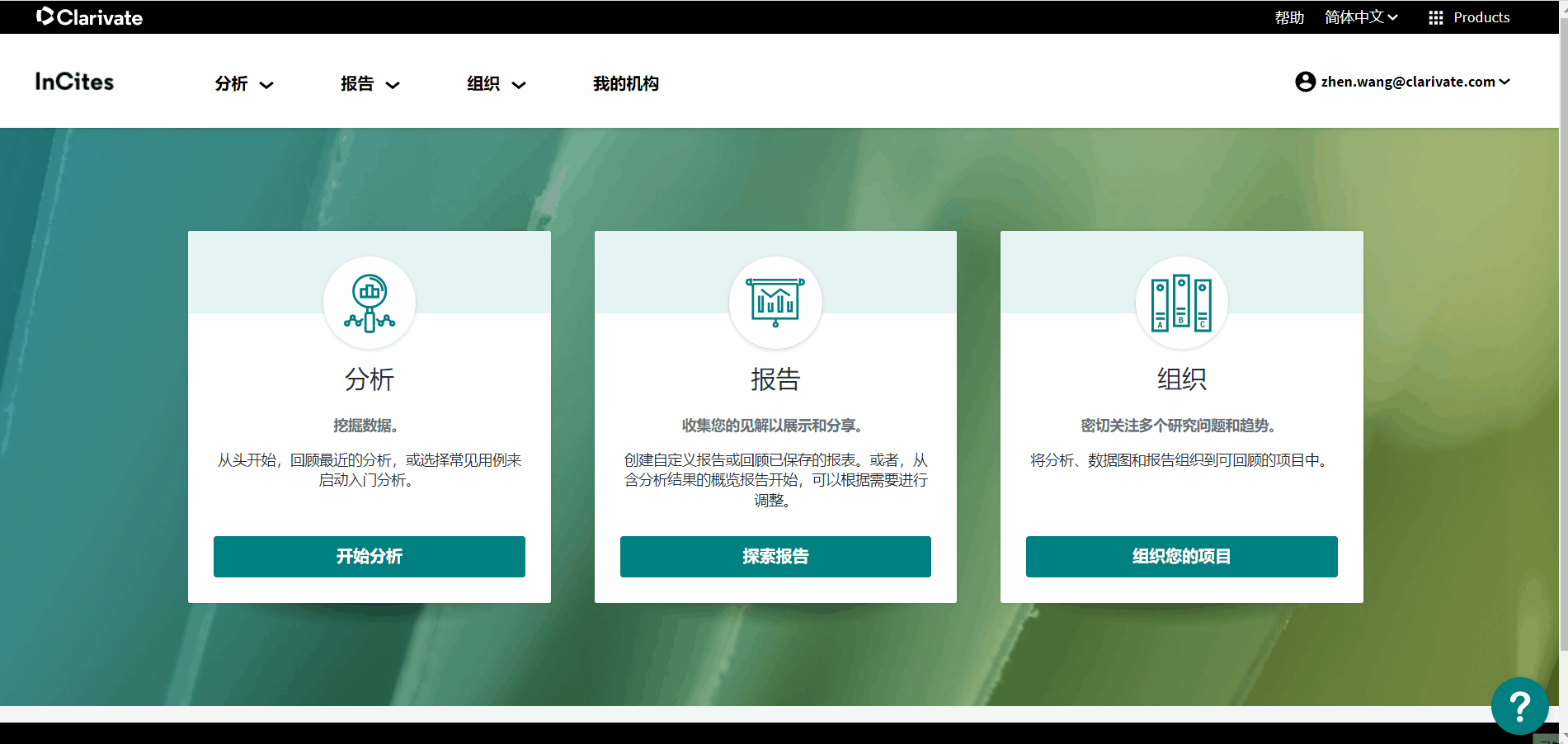 InCites新增数据集共享功能，支持与您的同事共享在InCites中创建的自定义数据集，共同开展数据分析工作。在“组织-我的文件夹”中选择目标数据集，点击右侧的“…”，选择“共享”，输入拟分享对象的邮箱即可完成数据集共享。
48
显示ESI高被引论文和热点论文对应的ESI更新周期
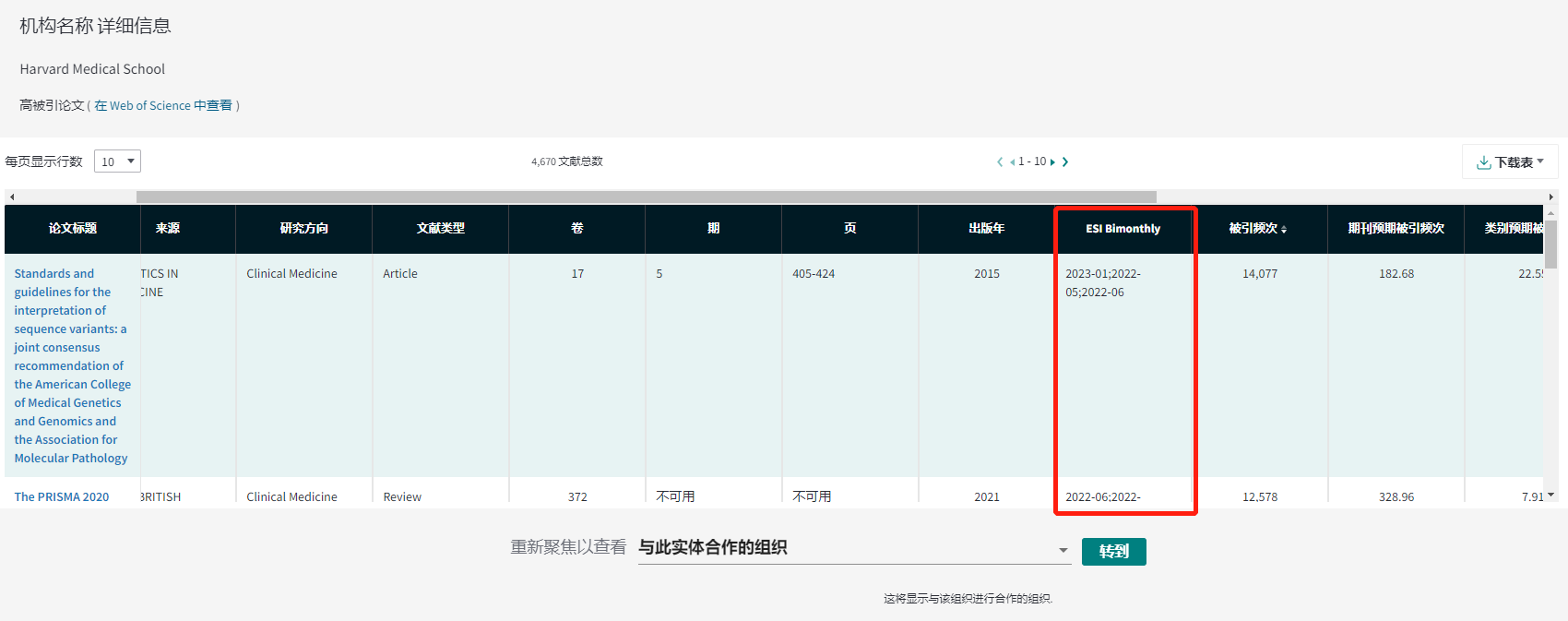 了解某篇论文被评选为热点论文或高被引论文时的ESI更新周期。ESI Bimonthly指标显示“2023-01”，代表该论文在2023年5月的ESI更新中被评选为高被引论文或热点论文。
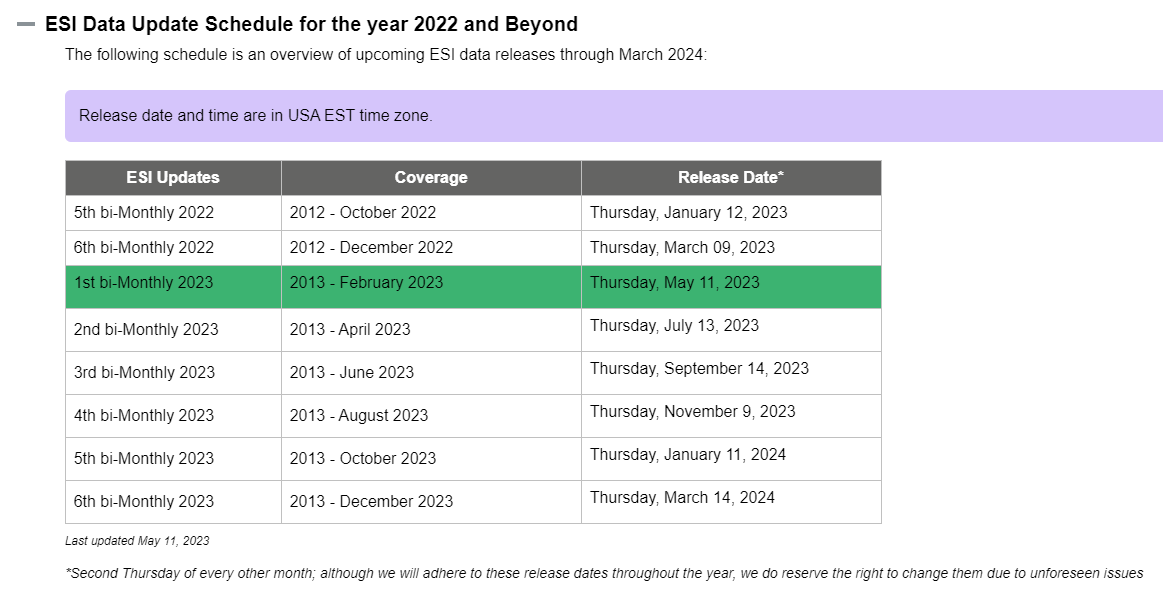 ESI更新周期对应的时间范围，请参考ESI数据库帮助页面https://esi.help.clarivate.com/Content/dataset-updates.htm
目前只对2022-05以来的更新周期进行标记
49
可从WOS一次导入多达15万条记录的自定义数据集
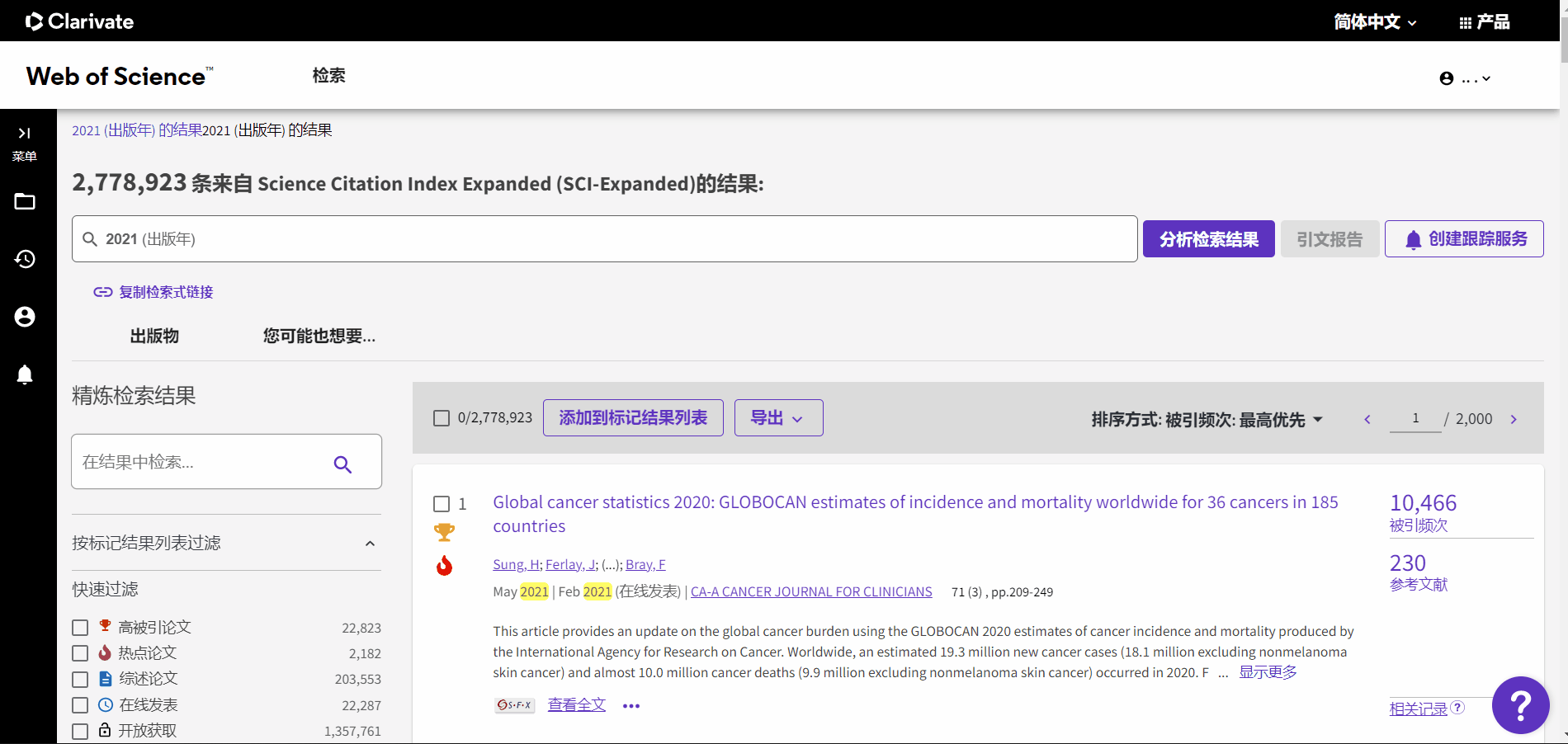 为了支持Web of Science和InCites之间更好地融合，已订购InCites的用户现在可以一次性将15万条记录导出到InCites，以创建自定义数据集从而进行分析。
50
机构、学科、个人科研绩效动态追踪
[Speaker Notes: 对标，选一个学科进行选5个对标机构。涉及不同维度。]
InCites能做什么？
了解和管理本机构的科研活动及其全球影响力
跟踪并提升本机构重点/潜力学科
了解机构在全球研究前沿方向的发展情况
与同类院所进行绩效对标定位
帮助分析机构科研合作情况，定位国内外优质科研合作伙伴
识别机构内部及外部的相关领域学科带头人/高影响力学者
统计受不同基金资助项目的科研成果产出与影响力情况
52
常用分析界面
聚焦
快速分析选定的实体并重新聚焦
页面显示选项卡
充分利用屏幕空间，在“表”和“可视化”两个选项卡之间切换
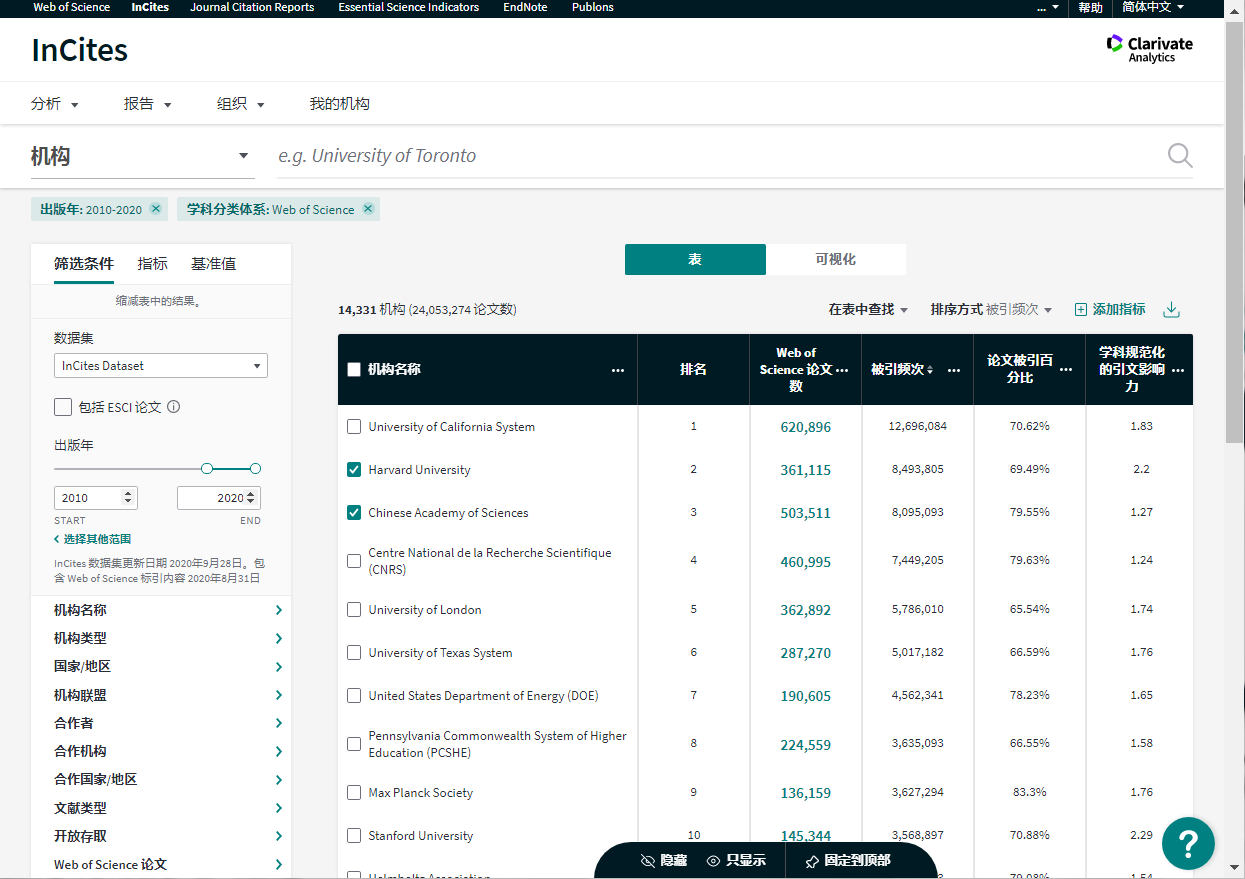 筛选条件
随时追踪、管理当前限定的筛选条件
分析
筛选条件、指标、基准线全部整合到页面左侧
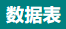 数据显示
查看数据量，查找特定主体，更改排序方式，添加或删除某指标
个性化选项
系统将保留您最近一次的筛选项
表头管理
添加或删除指标列，对指标列进行排序等
便捷性
快速使用常见的
分析设置
筛选项
在完整列表中选择筛选条件并可以轻松判断已经限定了哪些条件
进一步探索分析
隐藏、显示勾选项，锁定到上方等
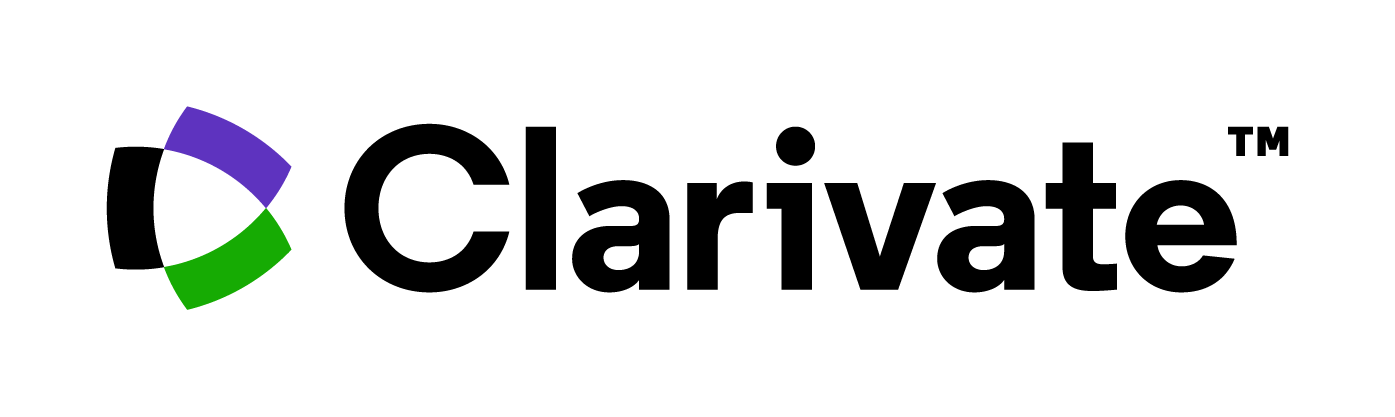 53
可视化图表
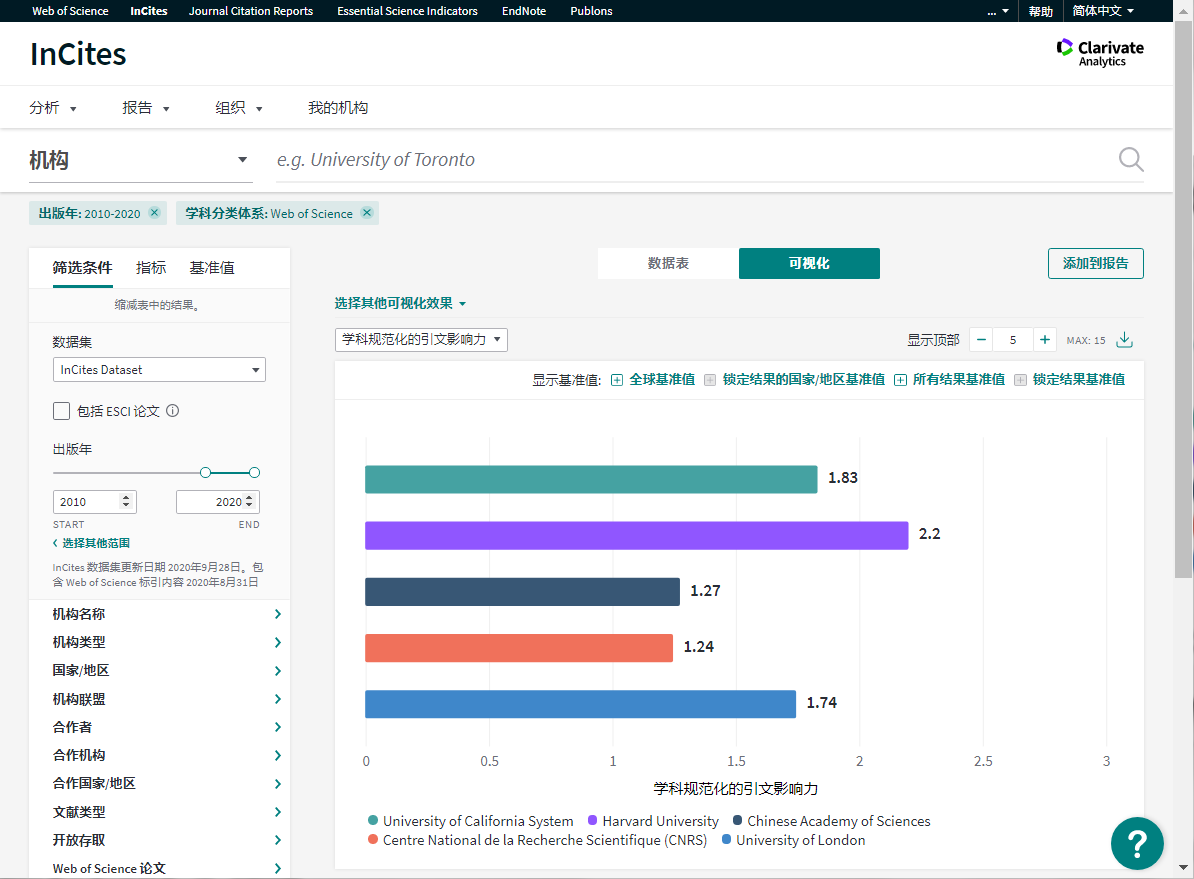 添加到报告中
替换之前的“保存tile” 选项
选择可视化图表
轻松找到正确的可视化选项
个性化定制
选择需要显示的主体数量，选择是否显示基准值等
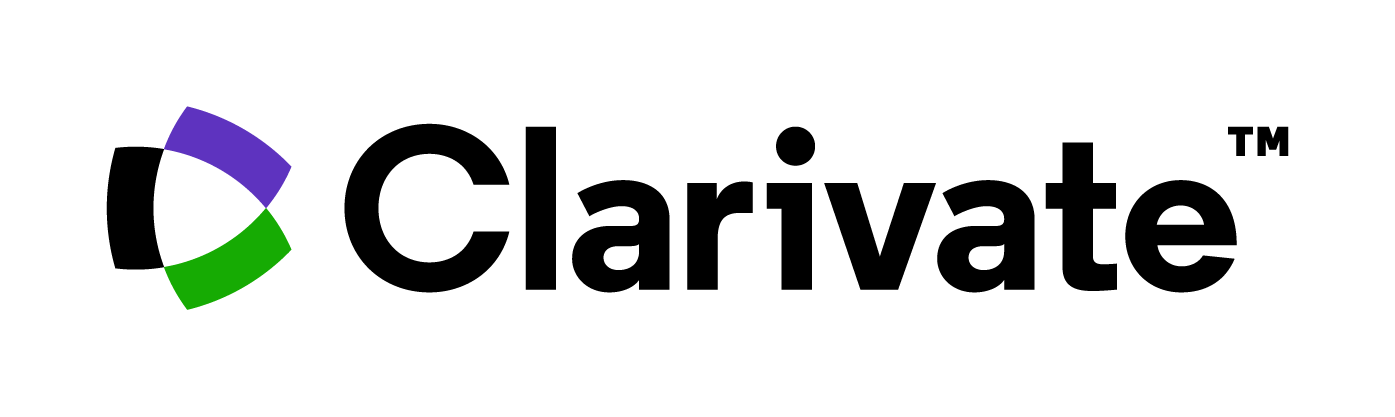 54
报告模块
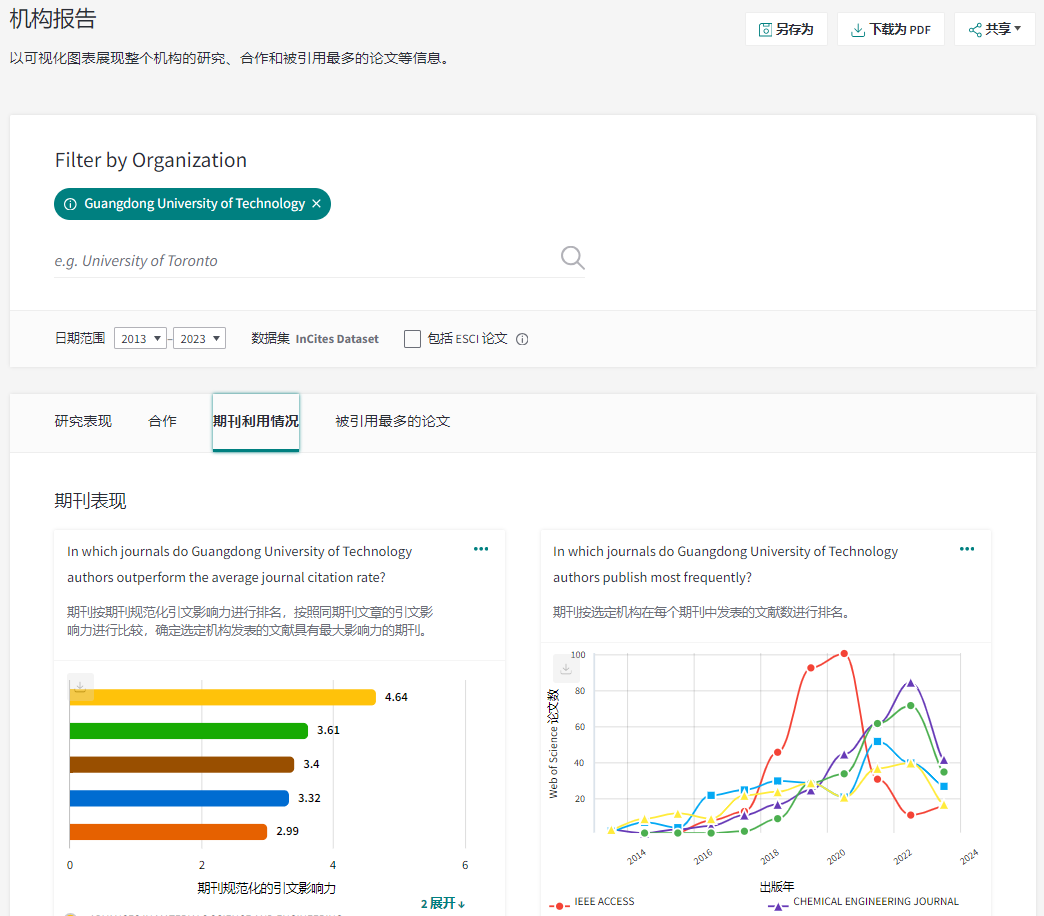 使用报告
保存、下载、分享您的报告
概述报告
机构报告研究人员出版商
报告选项
个性化选择目标机构、数据范围、分析维度等，例如，点击“期刊利用情况”，可获取目标机构期刊利用率报告。
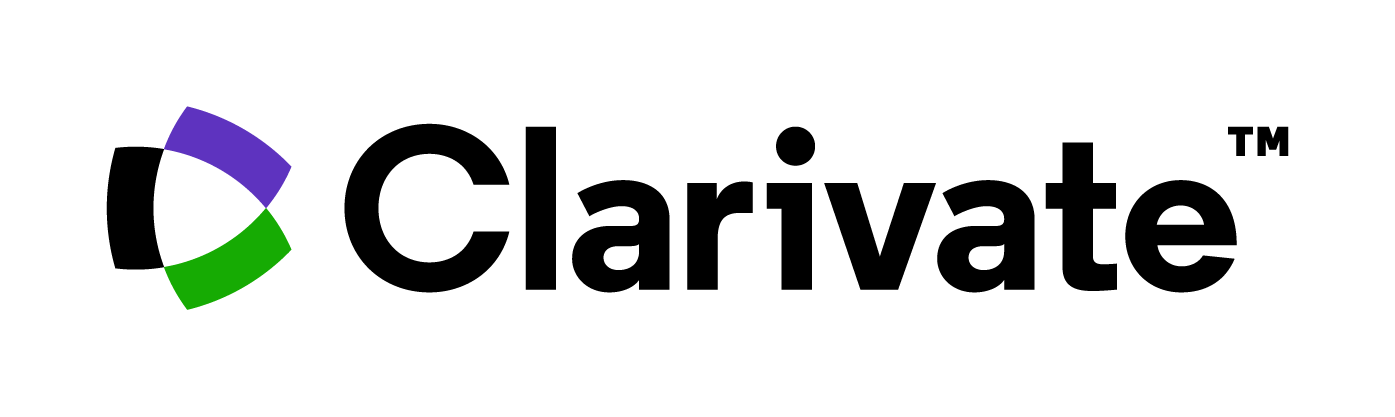 55
学科分析维度
全球同类型 
同省市高校对标
人才引进
内部提升
人才
比较
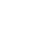 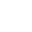 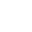 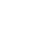 合作
成果
趋势发展
ESI/WoS/教育部一级学科等学科布局
国际/国内/横向合作布局
评估已有合作、拓展新合作
56
常见的科研绩效分析——以成都医学院为例
2014-2024成都医学院科研论文产出与影响力
3476篇
39657次
15
73
1个
成都医学院
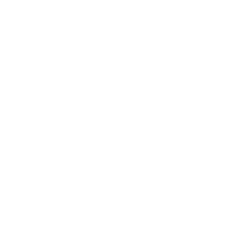 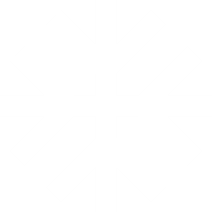 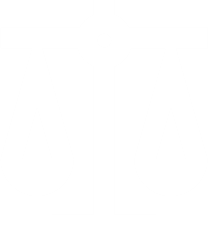 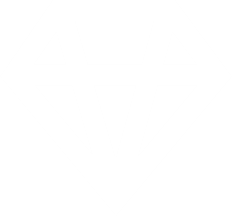 论文量
被引频次
h指数
ESI全球前1%学科
高被引论文
基于Web of Science 与 ESI 的科研产出与影响力分析
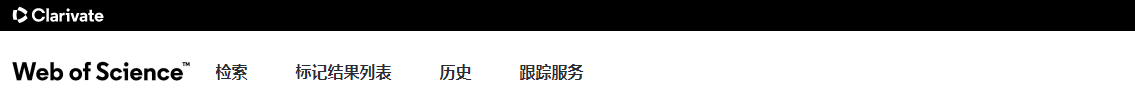 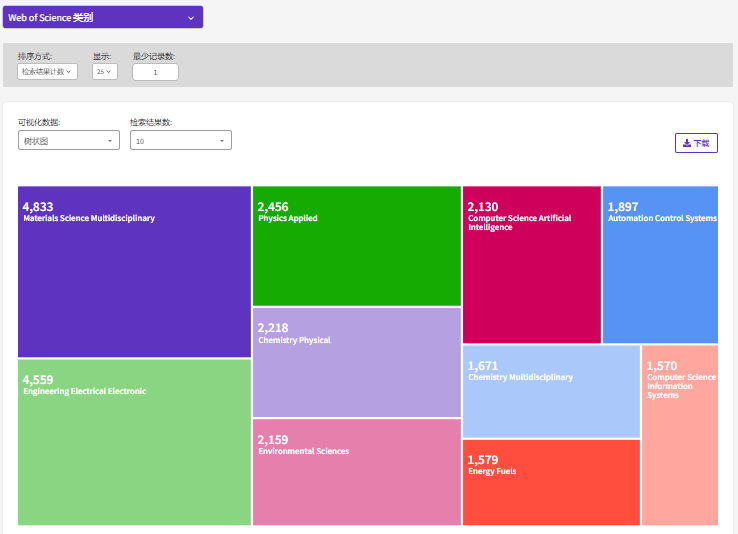 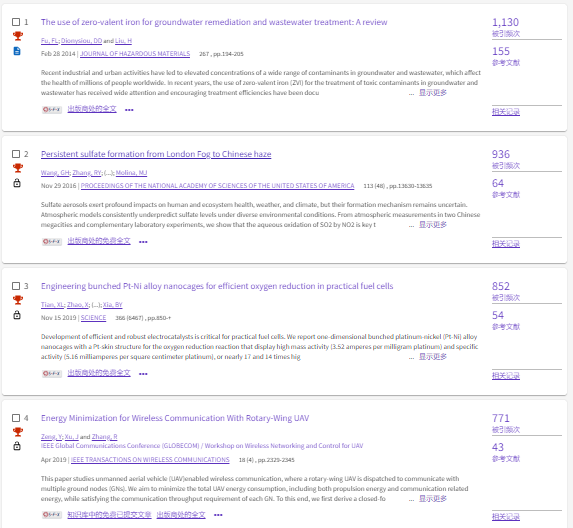 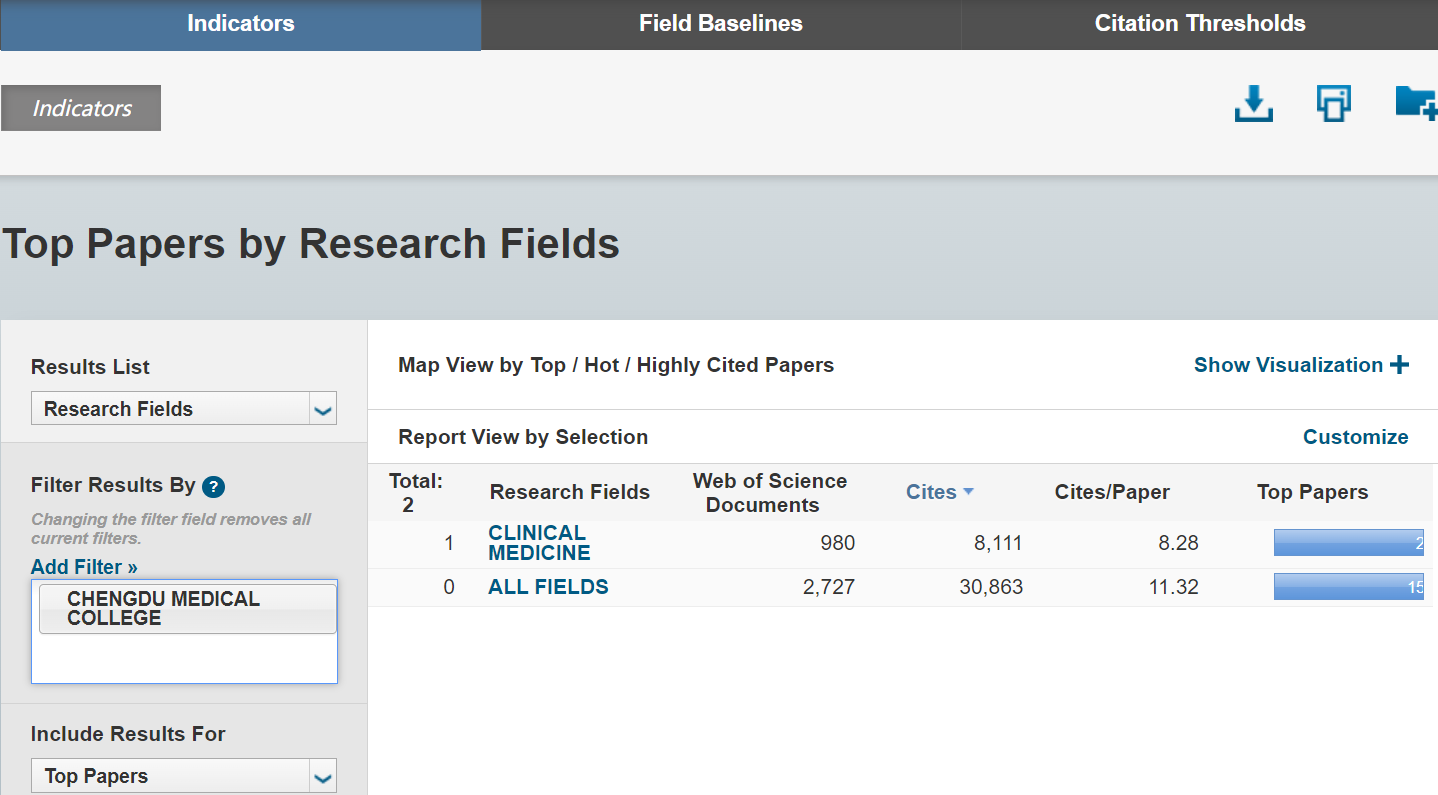 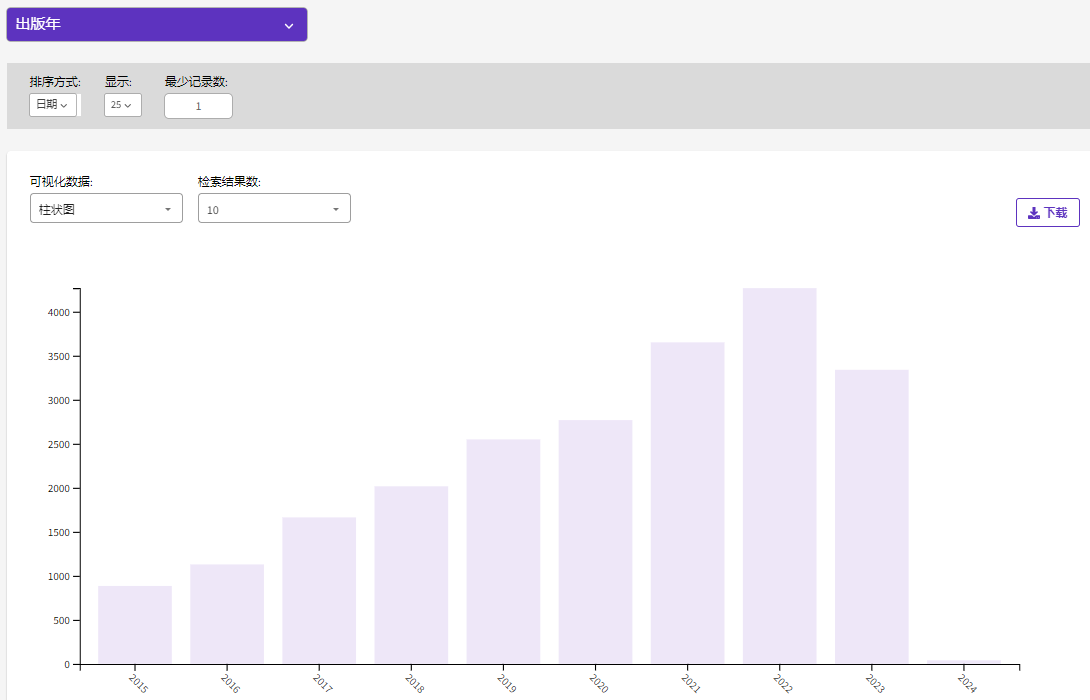 ESI全球前1%学科
总体发文/影响力趋势
TOP学科/作者/投稿期刊
高被引论文列表
57
成都医学院论文成果产出发展趋势分析
近十年（2014-2024年）
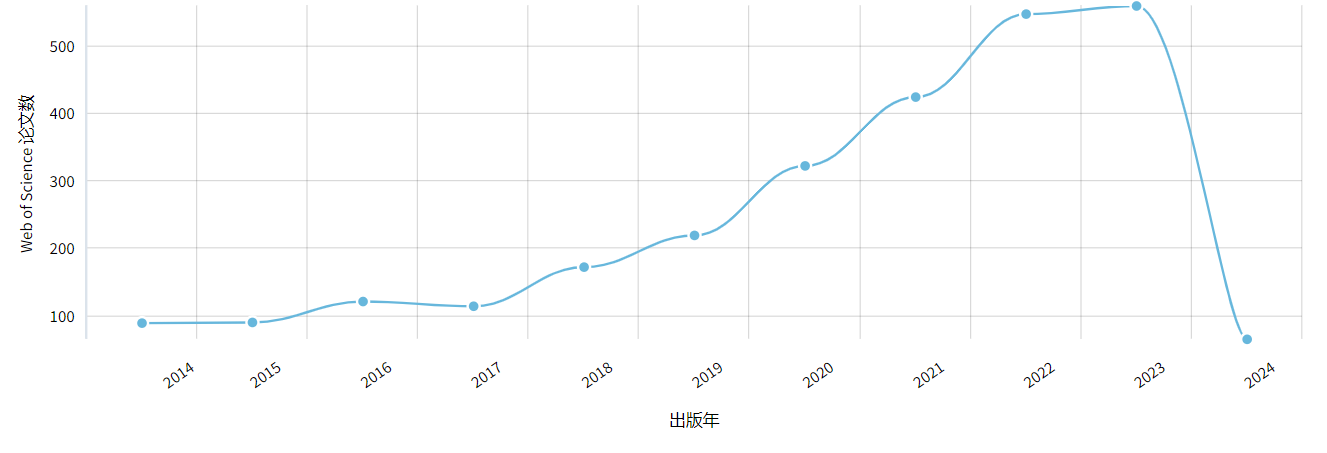 成都医学院发文量呈现明显上升趋势。
58
[Speaker Notes: Fermi National Accelerator Laboratory费米实验室是美国最重要的物理研究机构之一，其主要探索领域为高能物理学，拥有世界上第二高能量的粒子加速器，仅次于欧洲核子研究组织的大型强子对撞机。]
常规的学科分析——产出&影响力
发文量Top 10的ESI学科的论文数、被引频次、被引用过的论文占比、CNCI以及论文量占比
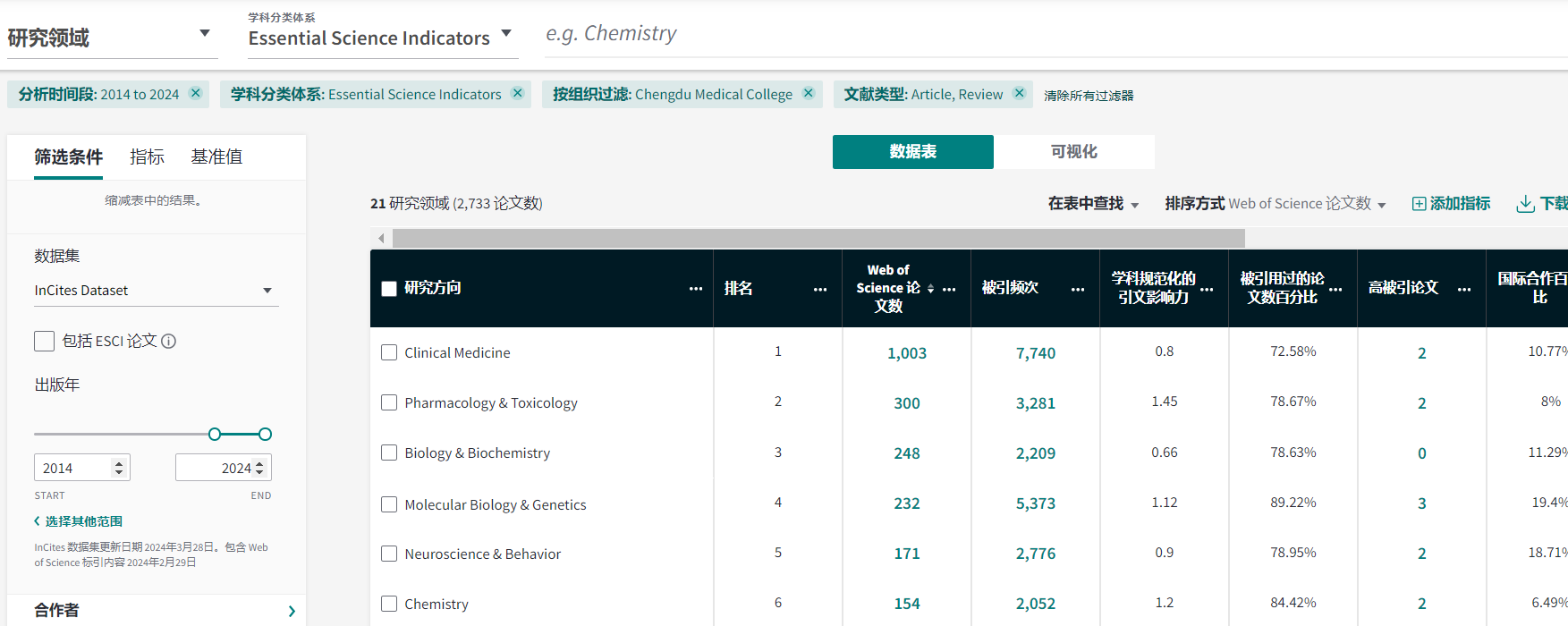 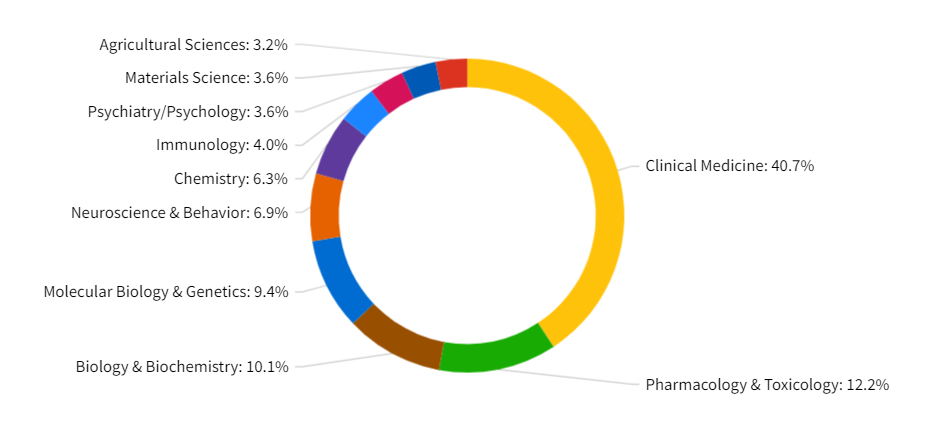 59
这些分析能够回答单位领导关注的科研发展战略规划中的问题吗？
还不够…
从单一指标入手呈现科研全面画像
60
如何呈现多维度、多指标的全面画像，挖掘更多信息？
61
科研全面画像，而非简单指标
影响力全貌Impact profile
多维度分析
学科论文产出及影响力SWOT
外部主要合作
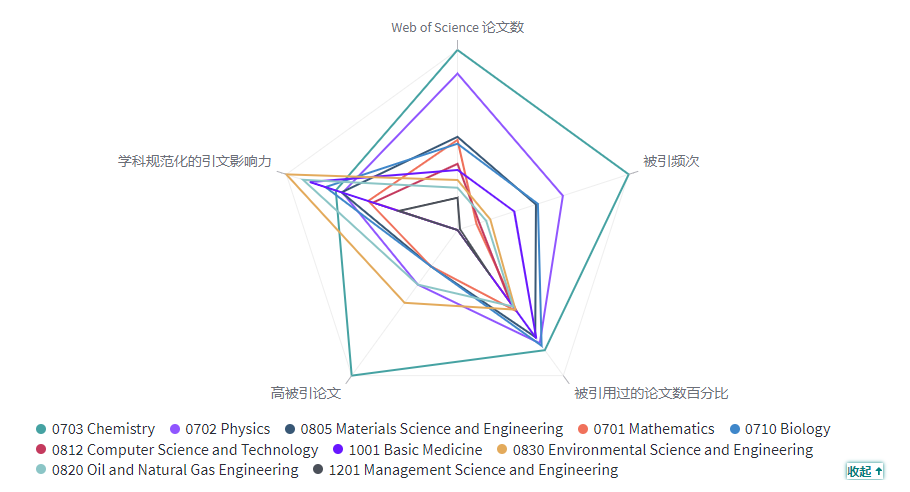 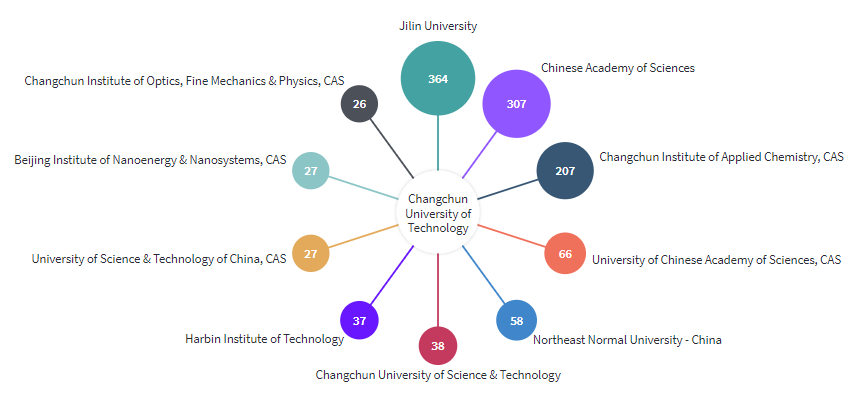 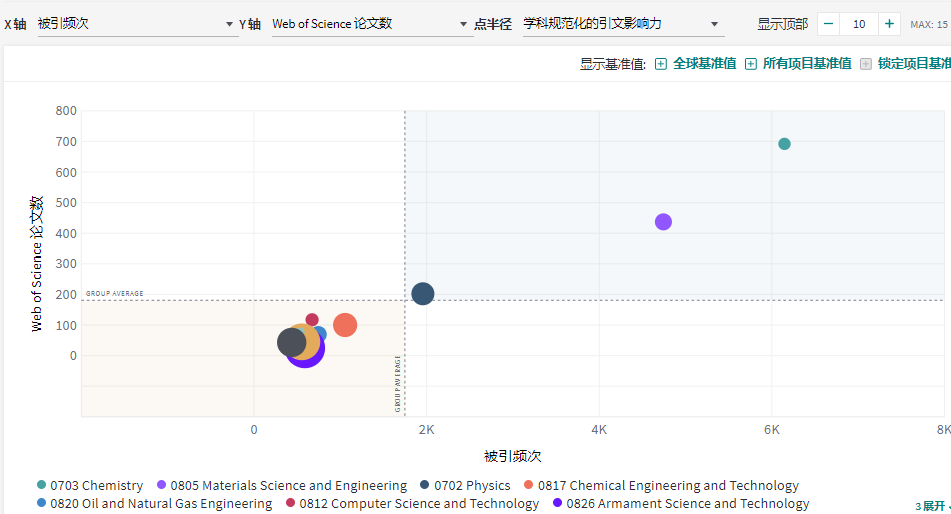 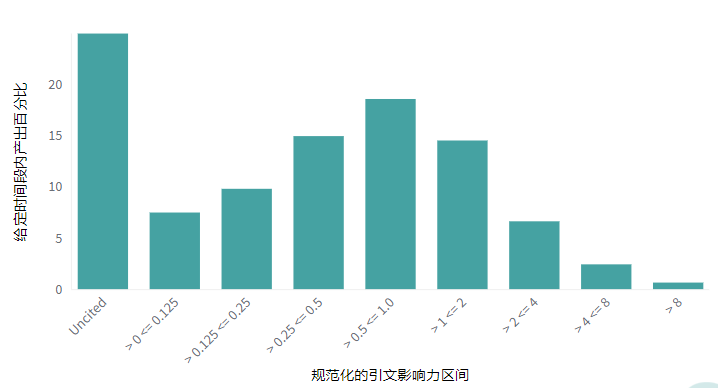 多指标
多维度
62
如何从单一指标入手呈现科研全面画像？
CNCI=0.97
学科规范化引文影响力
略低于全球平均水平
63
如何从单一指标入手呈现科研全面画像？
哪些文章还没有得到引用？
哪些年影响力较高？
哪些文章影响力较高？
这些文章占多大比例？
跟其他同类型高校比较处在什么位置？
CNCI=0.97
学科规范化引文影响力
64
如何从单一指标入手呈现科研全面画像？
成都医学院近十年共发表2733篇论文，其CNCI值为0.97。
从趋势图中可见，2023年发表论文数是近十年最高（560篇）。
从CNCI值趋势可以看出，2014-2023年论文CNCI值较为稳定，2024年发表的66篇论文CNCI值较高（3.17）
发文量和CNCI发展趋势
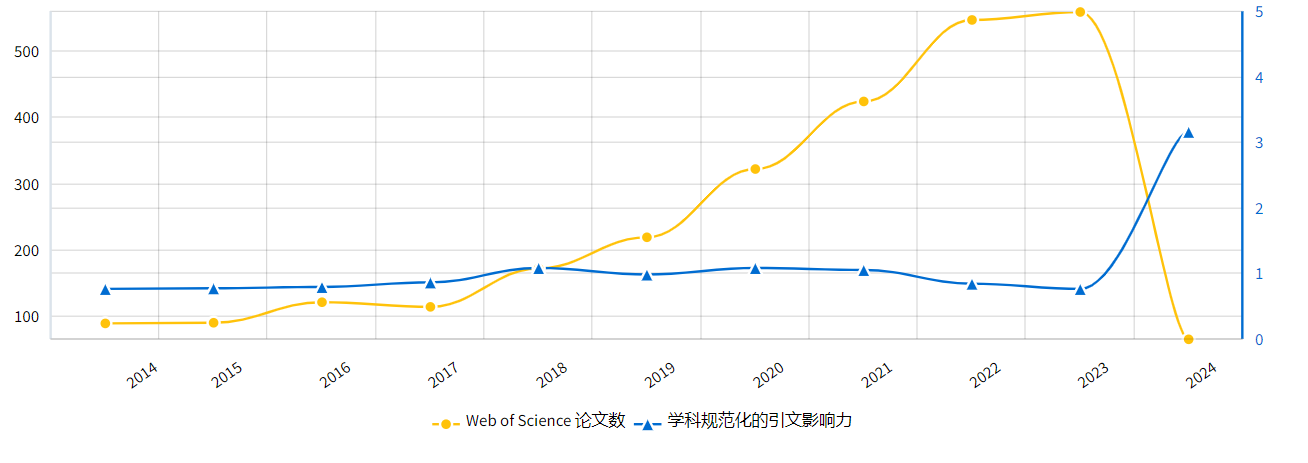 CNCI=0.97
WOS发文量
CNCI
学科规范化引文影响力
论文数：2733篇
CNCI：0.97
数据来源：InCites平台，2014年-2024年，ESI， A&R
65
如何从单一指标入手呈现科研全面画像？
29.13%占比的论文影响力超过全球同行的平均水平
22.28%，609篇未被引用
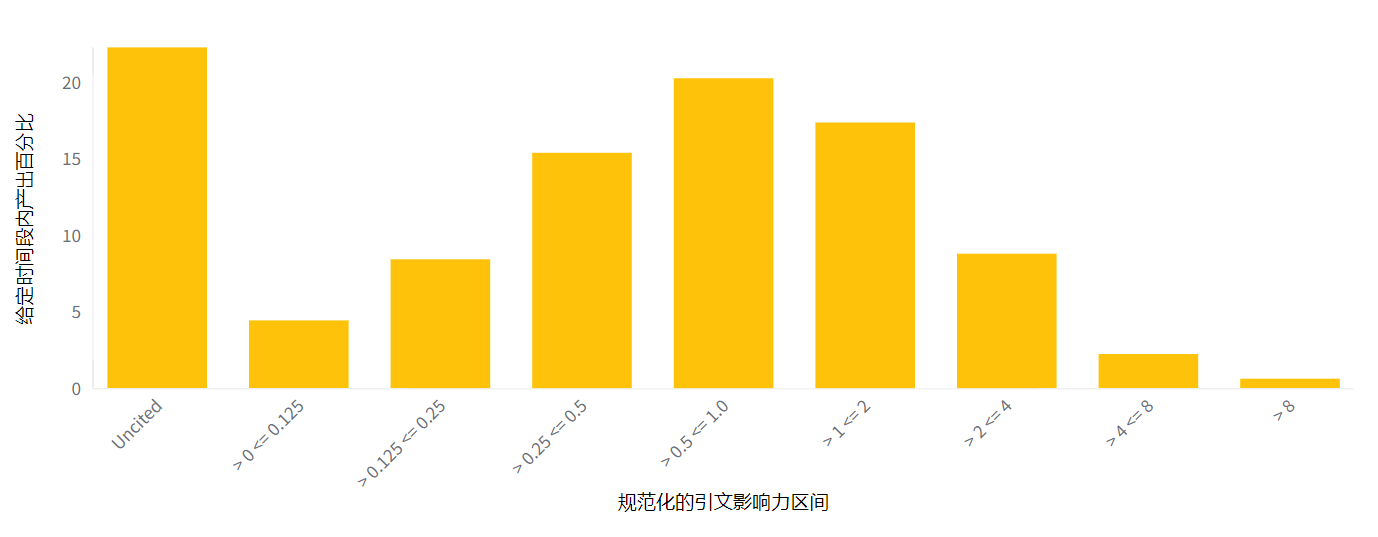 CNCI=0.97
学科规范化的引文影响力
从影响力全貌图中，可见成都医学院在论文影响力：
有609篇论文（22.28%）暂时还未被其它论文引用，未被计算在CNCI中；
CNCI值大于8的论文发表了18篇（0.66%），为CNCI值带来显著提升；
具体哪些文章、发表在哪些年份、哪些学科的文章还没有被引用？
具体哪些文章的CNCI值大于8……
66
[Speaker Notes: 欧洲核子研究中心的主要功能是提供高能物理研究所需的粒子加速器和其他基础设施]
多维度，多指标学科分析：SWOT分析
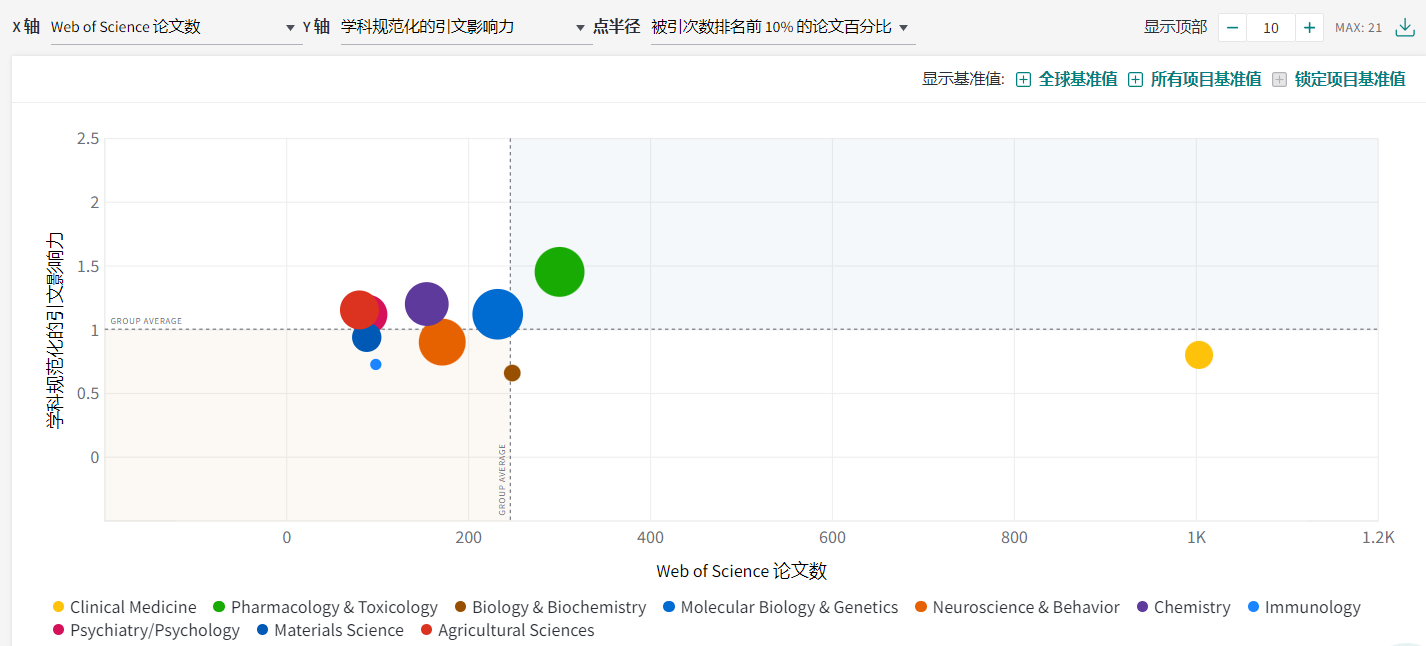 药理学与毒理学
工程学和化学在发文量方面较为突出，但是CNCI以及高影响力论文方面有待提高
药理学与毒理学发文相对较低，但是CNCI和高影响力论文占比较高。
临床医学
67
学科分析还能再深入吗？
68
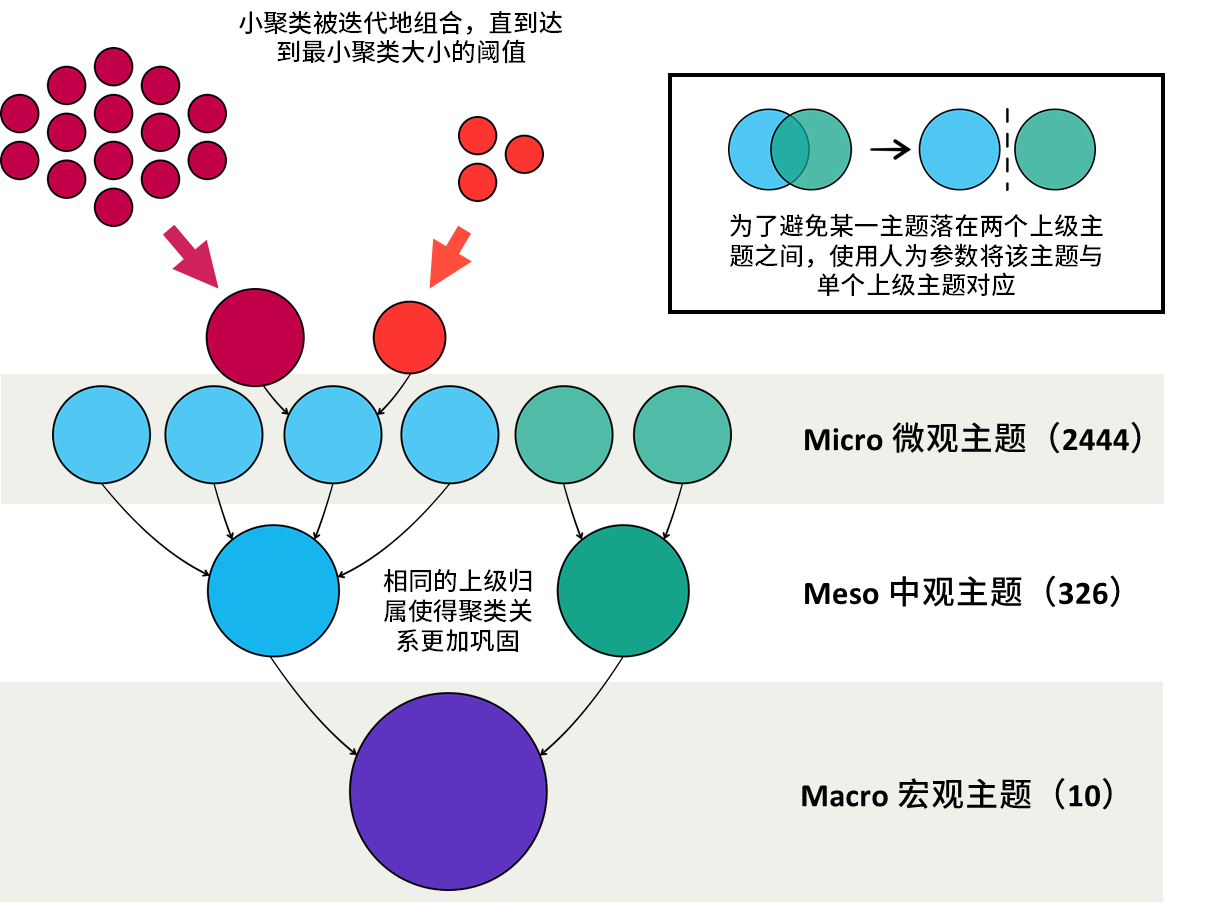 从学科到主题，研究方向层层细化
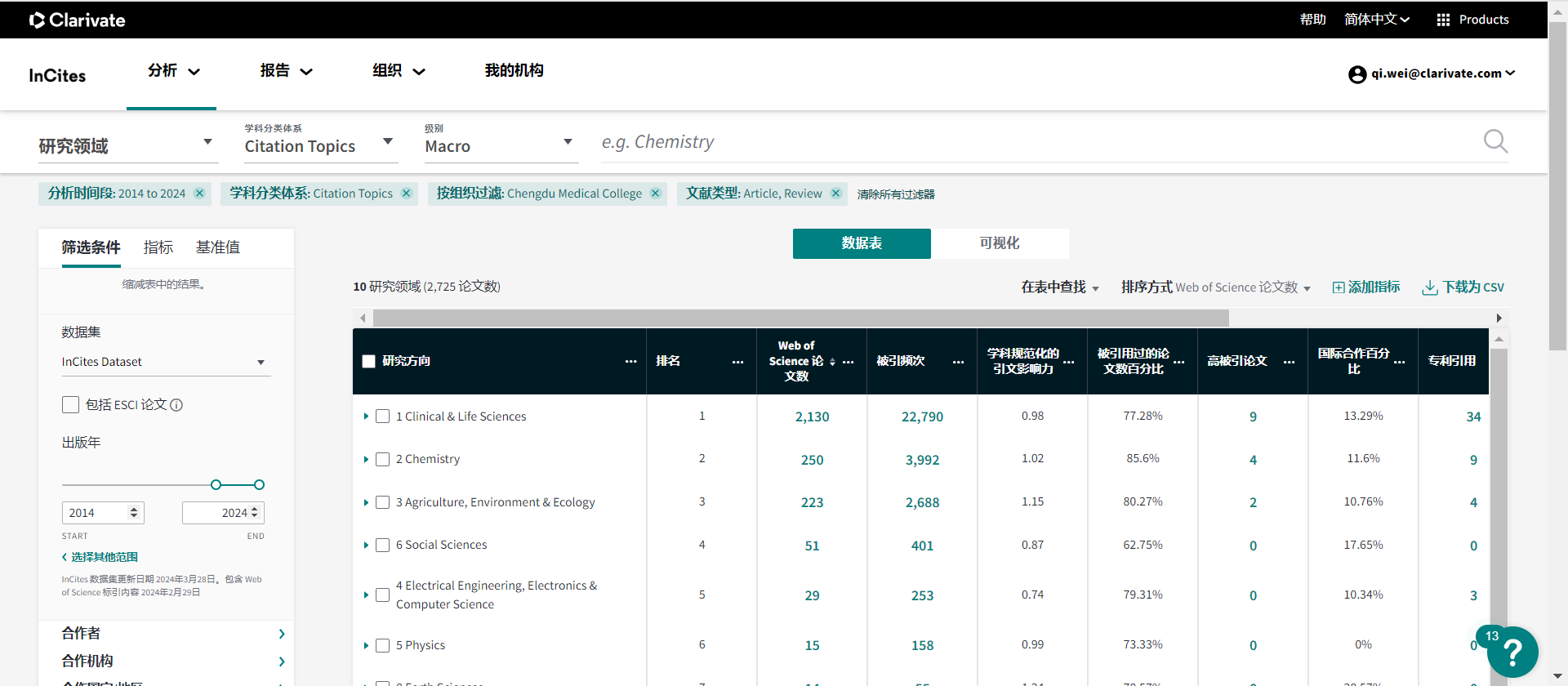 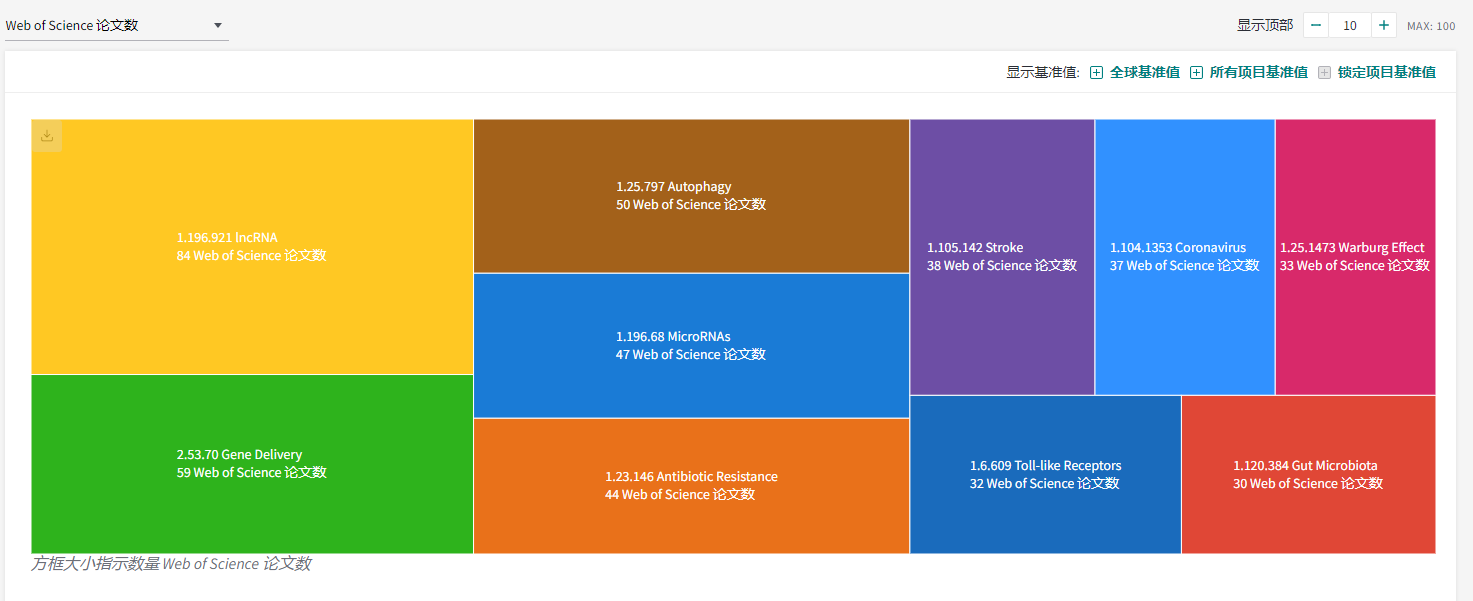 69
从学科到主题，研究方向层层细化
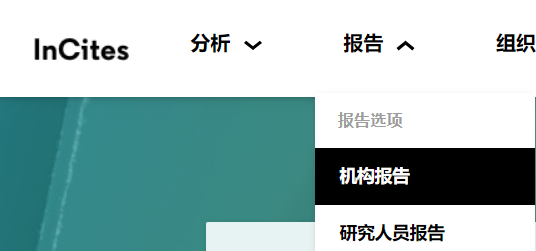 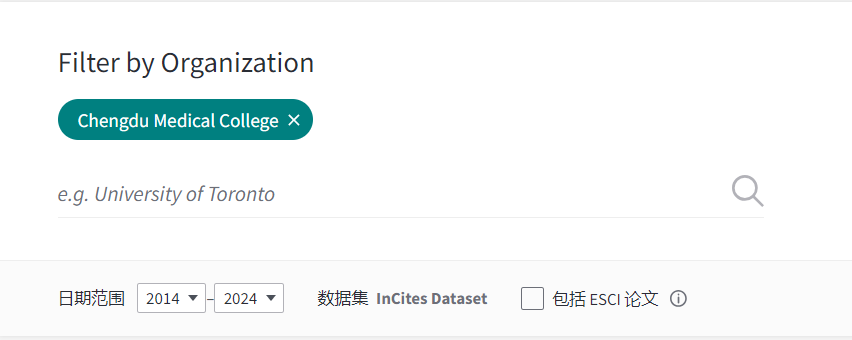 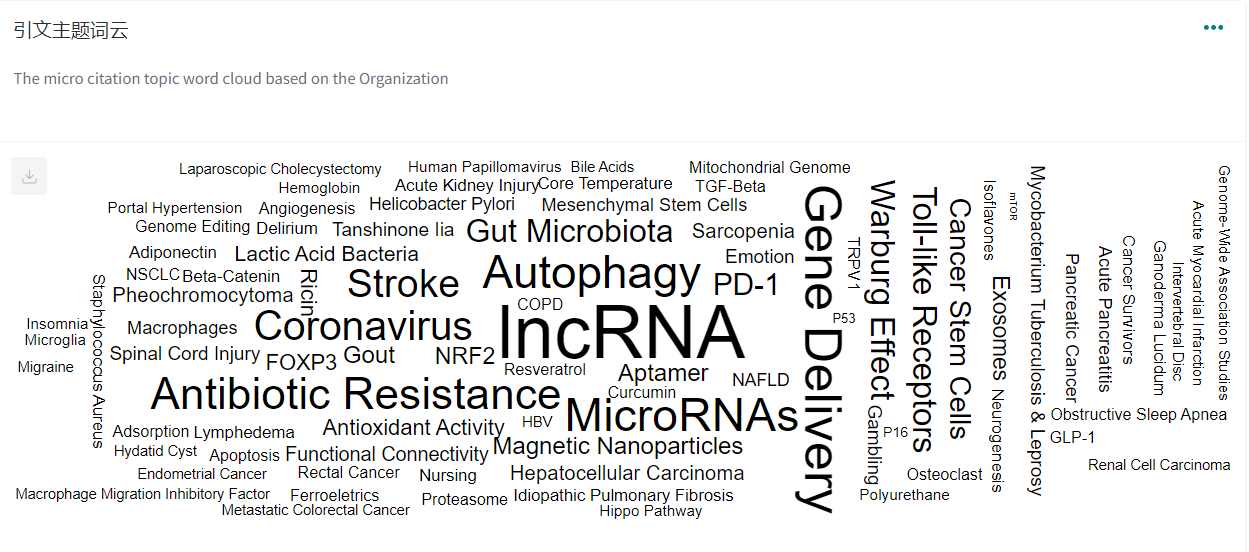 70
如何优选科研合作伙伴，提升国际影响力？
71
2014-2024合作整体发展趋势
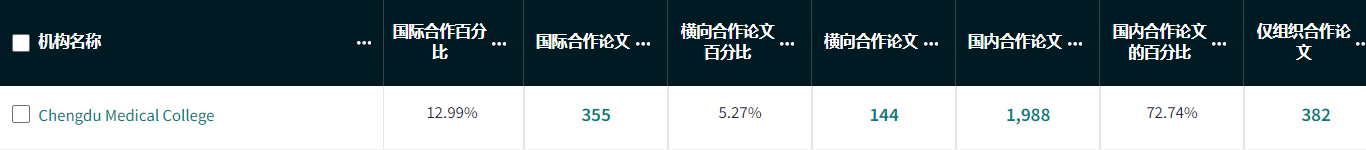 成都医学院的所有合作论文中，国内合作论文占比最高（72.74%）
72
2014-2024主要合作论文的Top10机构分布
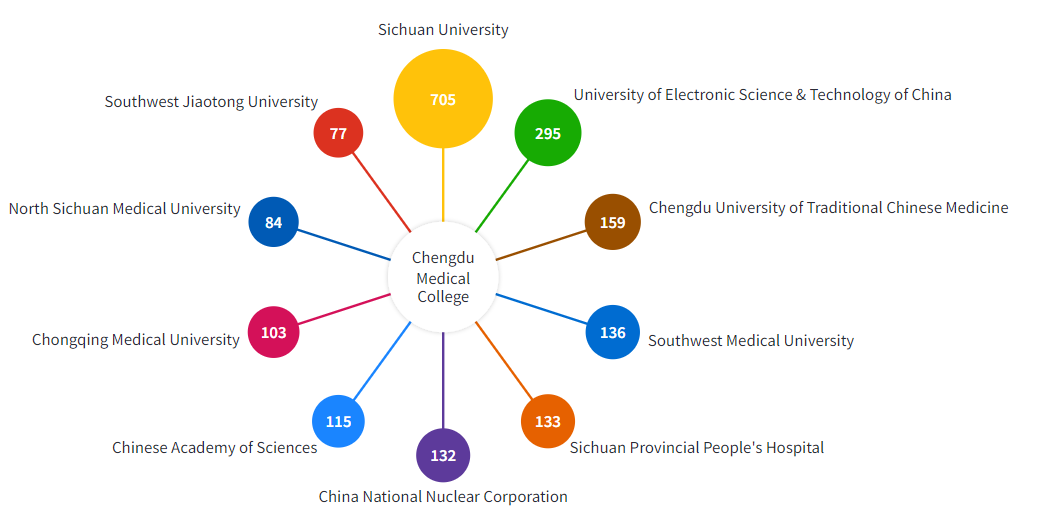 四川大学
电子科技大学
成都中医药大学
西南医科大学
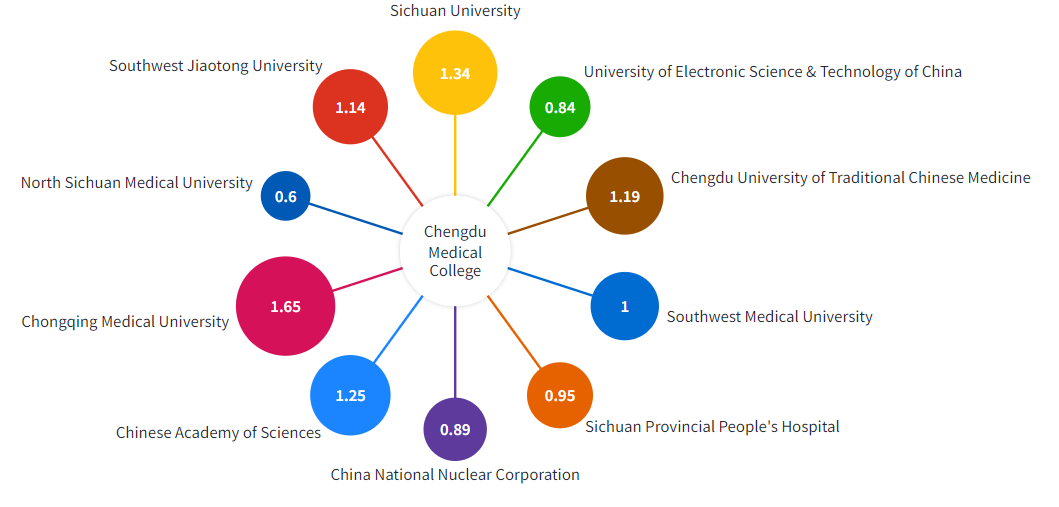 四川省人民医院
Top 10合作机构合作发文
73
Top 10合作机构合作发文CNCI
知己知彼，如何了解同类型机构的发展情况？
74
内部人才识别与外部人才的精准定位
75
科研人员的绩效分析
多元化考量指标
人才定位
学术带头人
学术影响力分析
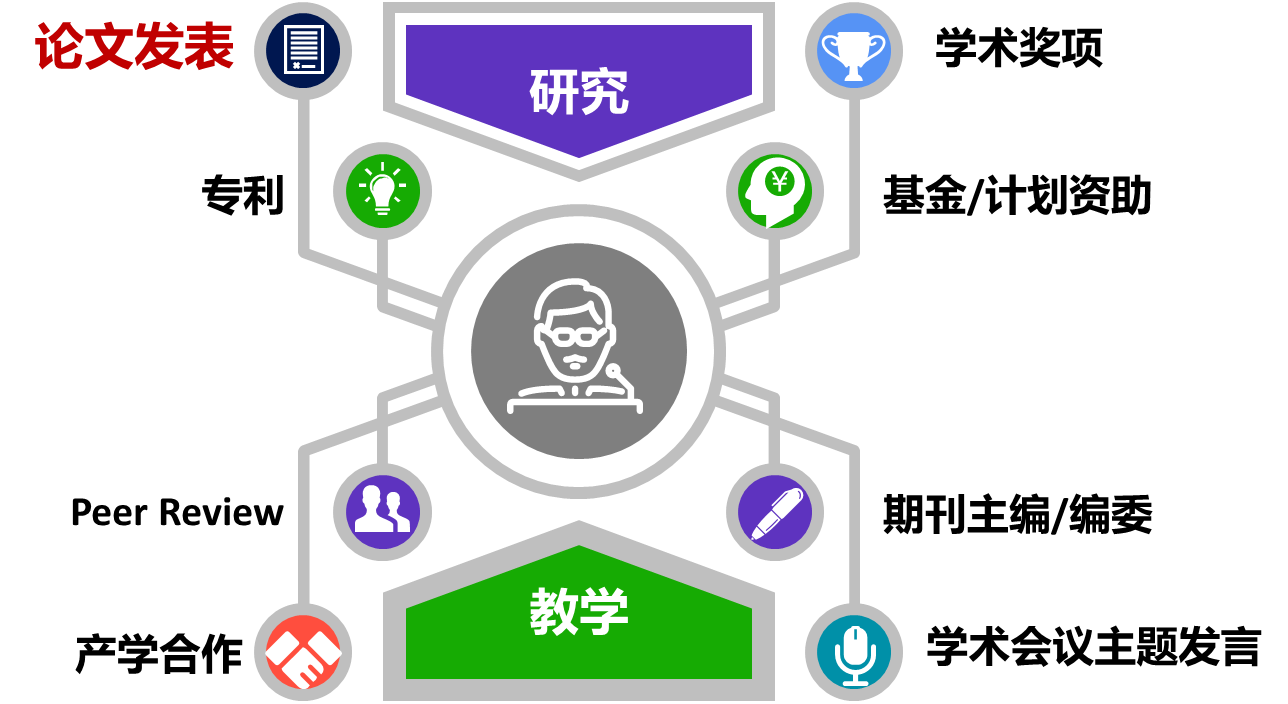 论文表现是学者科研绩效的重要组成部分，但要分类评价，因学科间的差异性。
76
科研人员全面画像
科研产出
引文影响力
科研合作
卓越论文
补充信息
总发文量
总被引频次
国际合作论文占比
Q1分区期刊论文占比
撤稿论文量
高被引论文占比
HCR/Peer Review Awards
第一和通讯作者发文量
企业合作论文占比
第一和通讯作者发文的被引频次
卓越计划论文占比
参与研究前沿数
CNCI
国际顶级期刊论文数
专利量
h-index
参与医学指南制定
平均百分位
一系列指标结合
……
相对指标优于绝对指标
77
2014-2024成都医学院发文作者分析
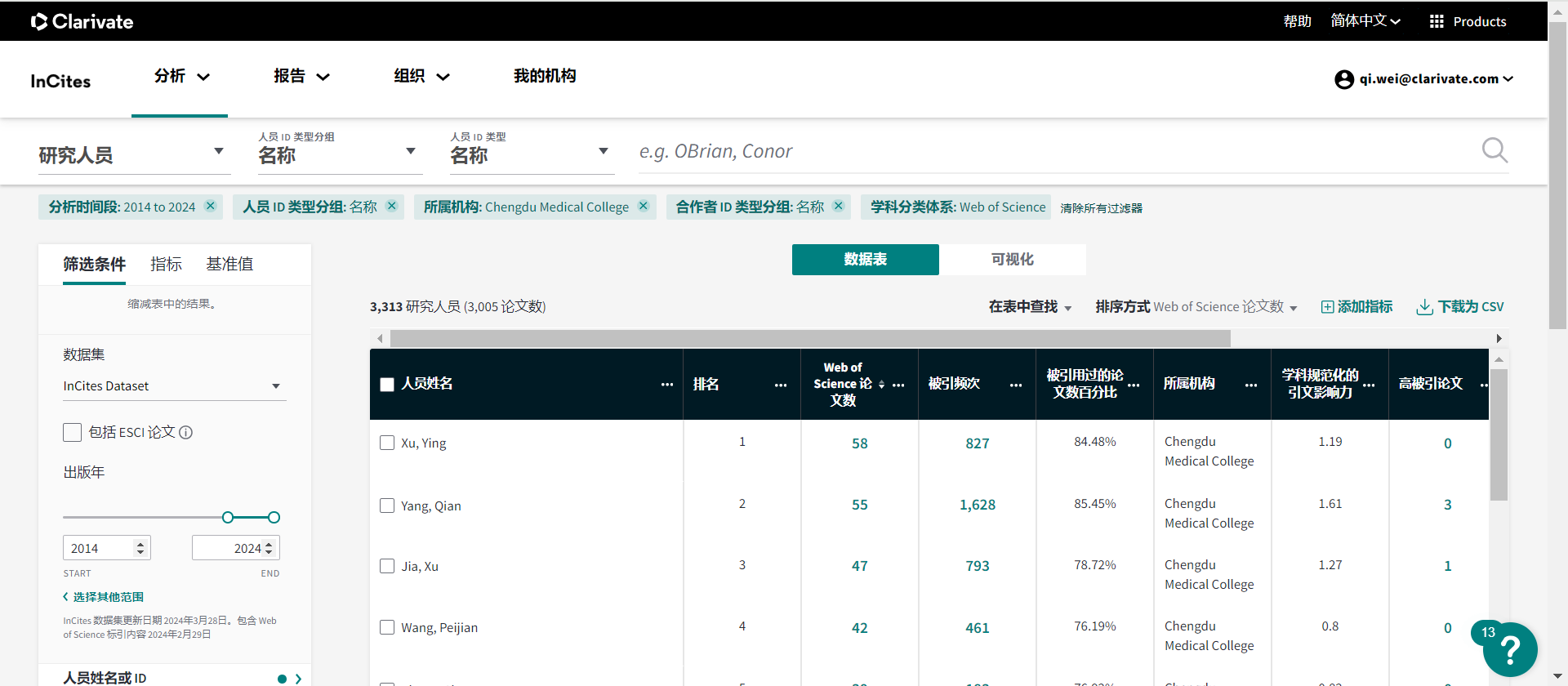 结合多元指标分析科研人员影响力
78
注：关于学者对应数据需要更深度清理以及确认才能保证更高准确性
支持对分析主体进行分组
以人员分析为例，利用分组功能清理本机构科研人员成果
在任一InCites分析模块，支持对分析主体进行分组，查看分组的各项指标统计结果。分组可以在可视化效果图中进行展示。最多可设置20个分组，每个分组最多可包含100个主体。
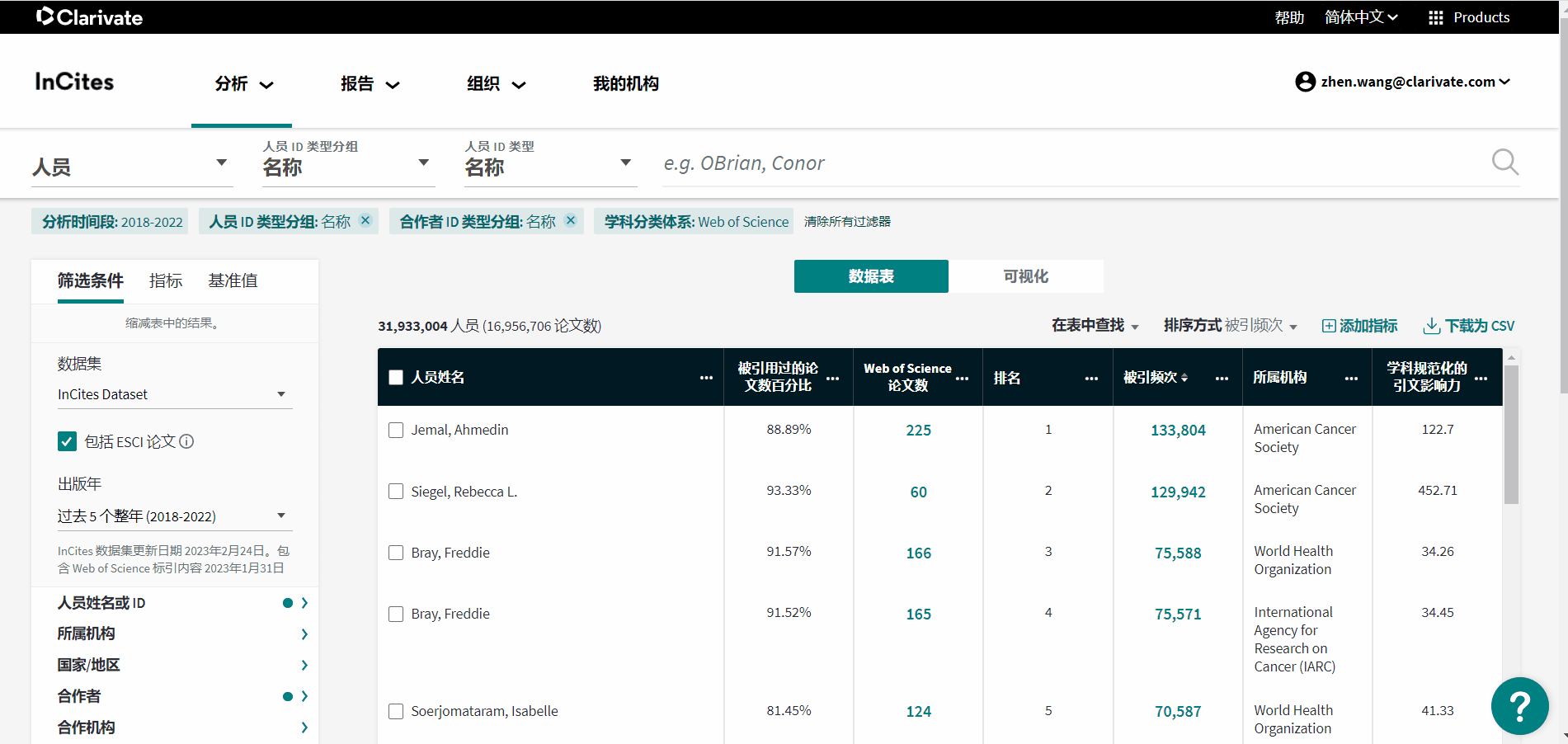 79
人员姓名消歧
作者在发表文章时会用到不同的署名变体
建议：
鼓励学者在Web of Science认领自己的作者记录，可与ORCID进行同步关联，一步检索学者的全部论文，并且在InCites中可以一键生产个人报告。
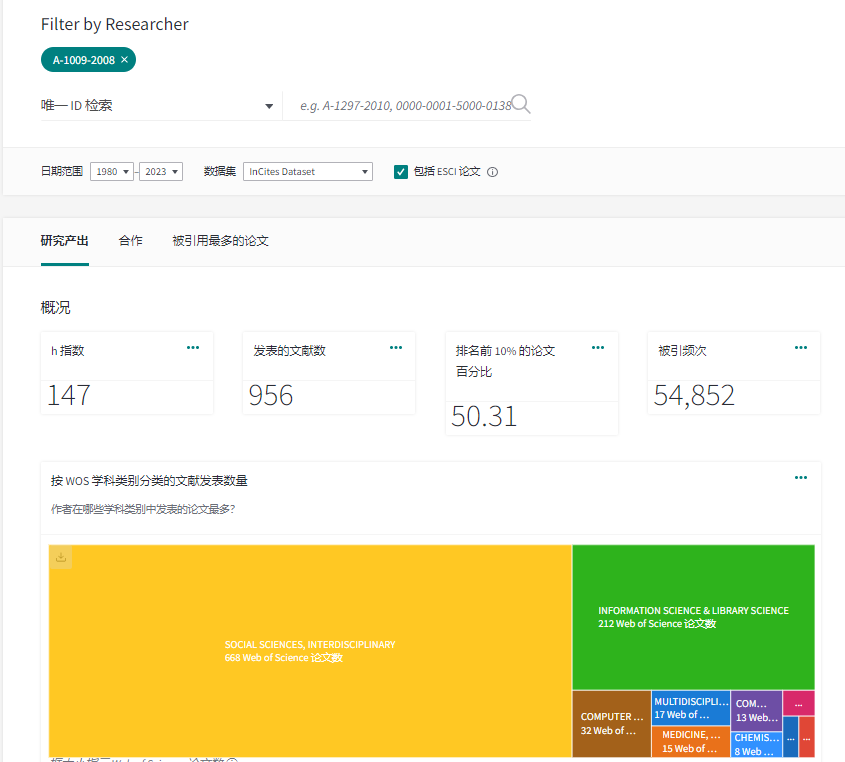 被认领的作者记录
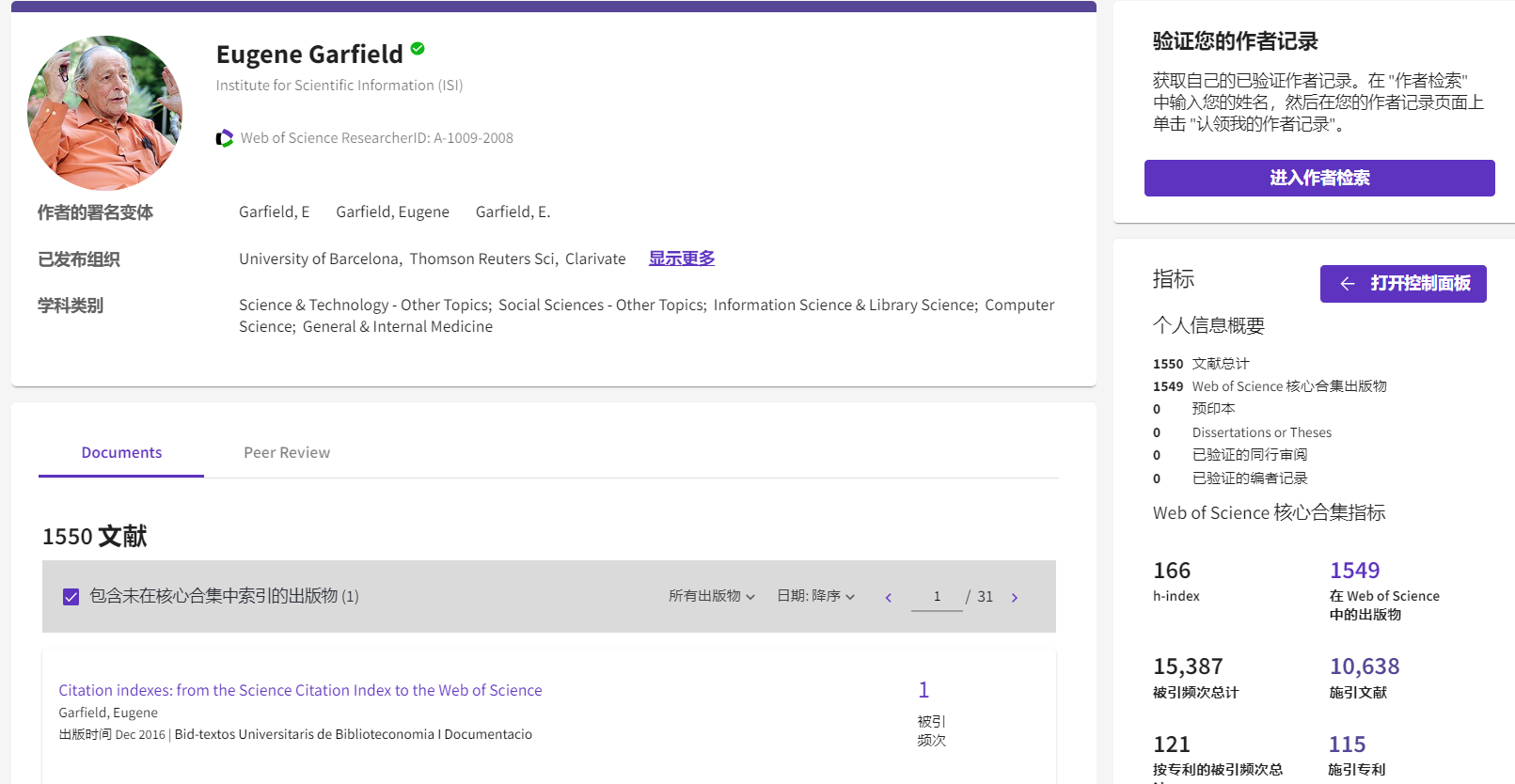 80
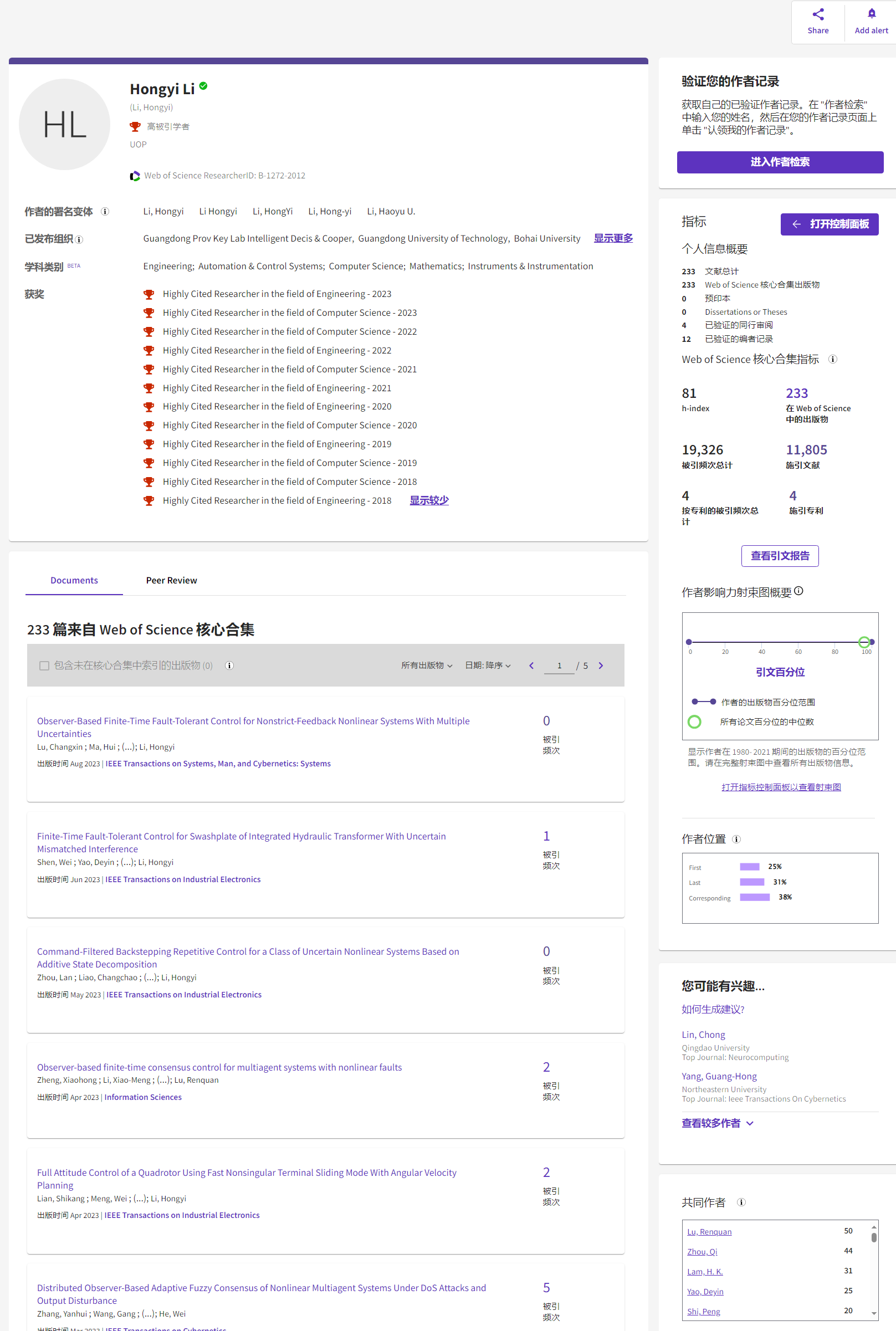 及时跟踪最新成果的发表及引用情况
Web of Science作者记录全面展示学术影响力
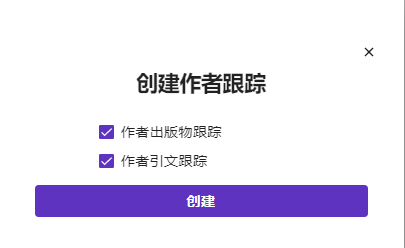 个人信息及获奖情况
影响力指标
同行审阅指标
影响力射束图概要
论文成果列表
同行审阅工作展示
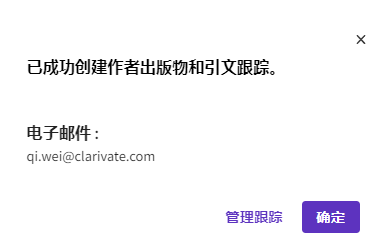 一作及通讯作者论文占比
合作者
合作作者展示
81
[Speaker Notes: P-2692-2014]
定位学科精英人才建设顶尖研究团队
明确人才要求
检索相关文献
在数据集中定位科研人员
通过指标计算分析人员表现
选择目标人才
为选定人才建立完整档案
82
科睿唯安数据库介绍（部分）
InCites Benchmarking & Analytics
科研绩效分析
对标/合作分析
分析主体：人员/机构/区域/研究方向/期刊/基金
数据范围：WOS核心合集
时间范围：1980年至今
InCites
更新频率：1个月
Essential Science Indicators
Journal Citation Reports
机构学科影响力排名
高被引论文/热点论文
研究前沿
时间范围：近10年滚动数据
论文范围：SCIE/SSCI
引文范围：SCIE/SSCI/AHCI
22个ESI学科
WOS核心合集期刊列表
期刊影响力表现
数据范围：SCIE/SSCI/AHCI/ESCI
指标：影响因子/分区/JCI/立即指数/OA……
JCR
ESI
Web of Science核心合集
引文索引
更新频率：1年
更新频率：2个月
更新频率：每日
[Speaker Notes: 首先，InCItes平台所有数据库的底层数据均是来自WOS核心合集数据库，它包含了像SCI，SSCI等8大引文索引数据库等，在此基础上，针对SCI，SSCI所收录的期刊的信息及评价指标，我们放在了JCR平台；而那些科研表现能够跻身前1%的机构，高被引论文、排在前50%的期刊，国家、地区，以及各学科中的研究前沿方向都集中在ESI数据库，我们可以直接查看到像我们学校目前在哪些学科的影响力能够达到全球百分之一行列中。如果说ESI是帮助我们直接查看到那些少部分处于顶尖位置的科研信息的话，incites可以帮助洞察到位于海平面以下的更大的冰山。提供多维度，多指标来做科研绩效分析。InCites资料库是每个月更新一次]
关注官方平台，获取更多学习资源！
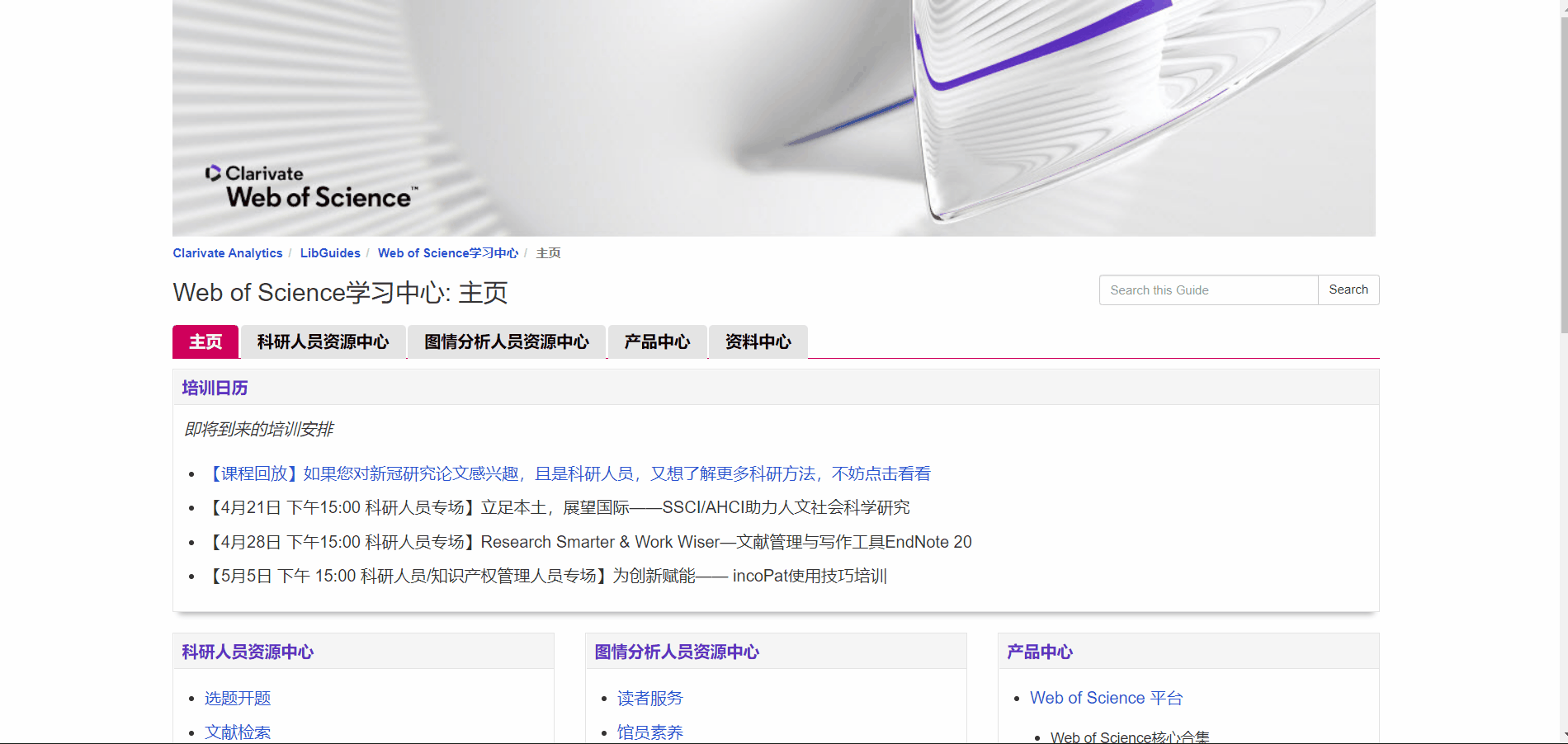 科睿唯安
微信公众号
科睿唯安
学习中心
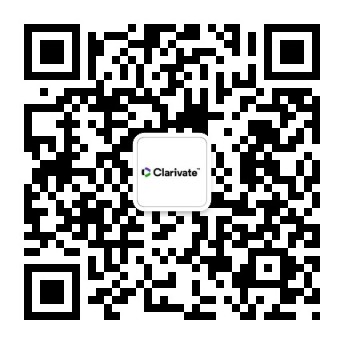 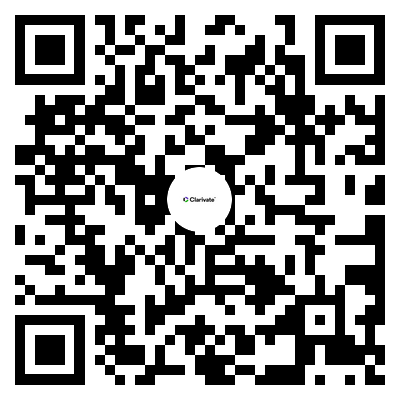 Web of Science 学习中心 https://clarivate.libguides.com/china
84
谢谢您的宝贵时间
技术支持邮箱：ts.support.china@clarivate.com
技术支持电话：021 80369475